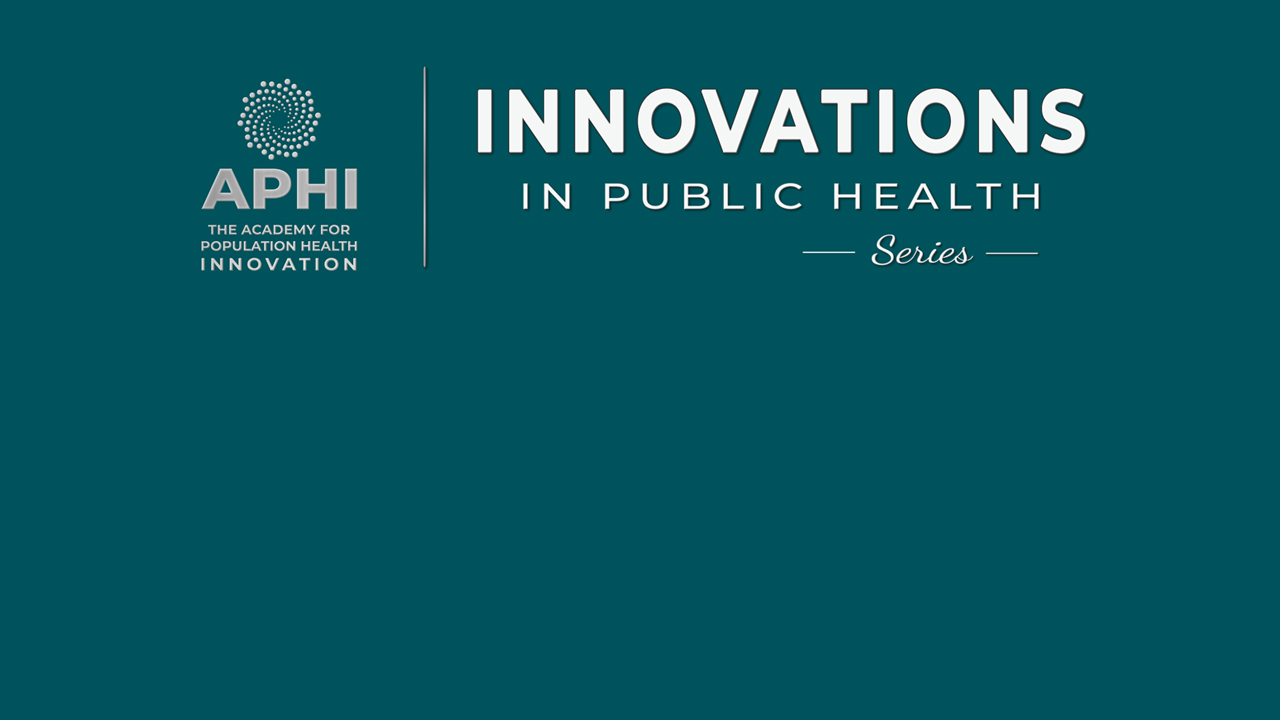 Thank you for joining us!
Today’s presentation will begin momentarily.
Please feel free to connect with other participants
using the (direct) chat feature while you wait.
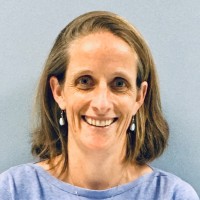 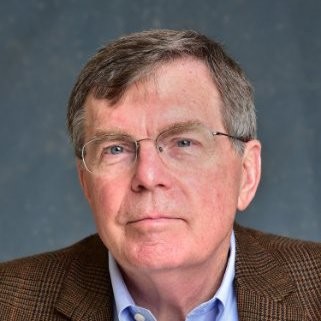 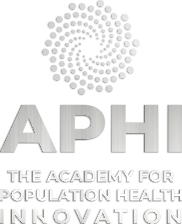 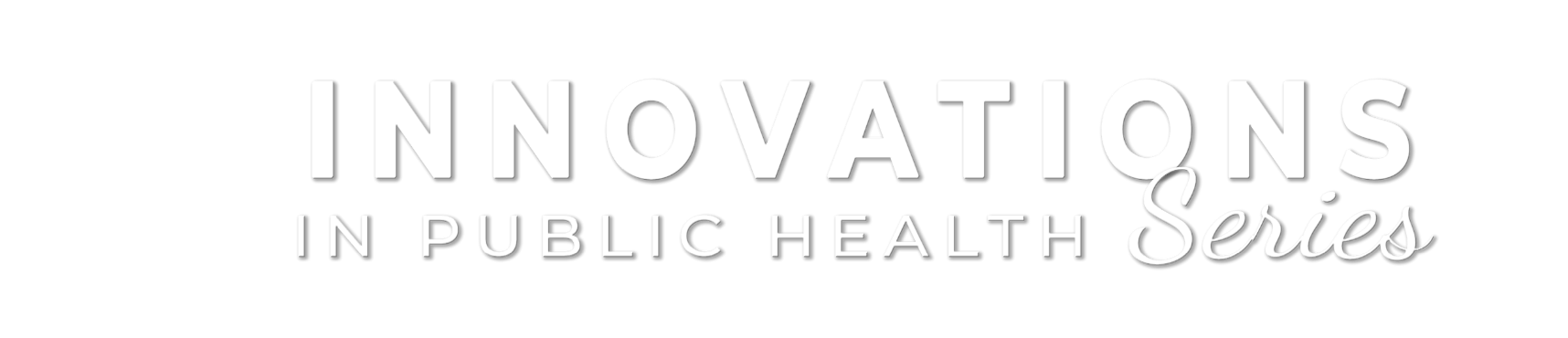 Meg Sullivan, MD, MPH
Medical Director
Mecklenburg County Public Health
Patrick Robinson, MD, MPH
former CDC EIS Officer
APHI Research Professor, UNC Charlotte
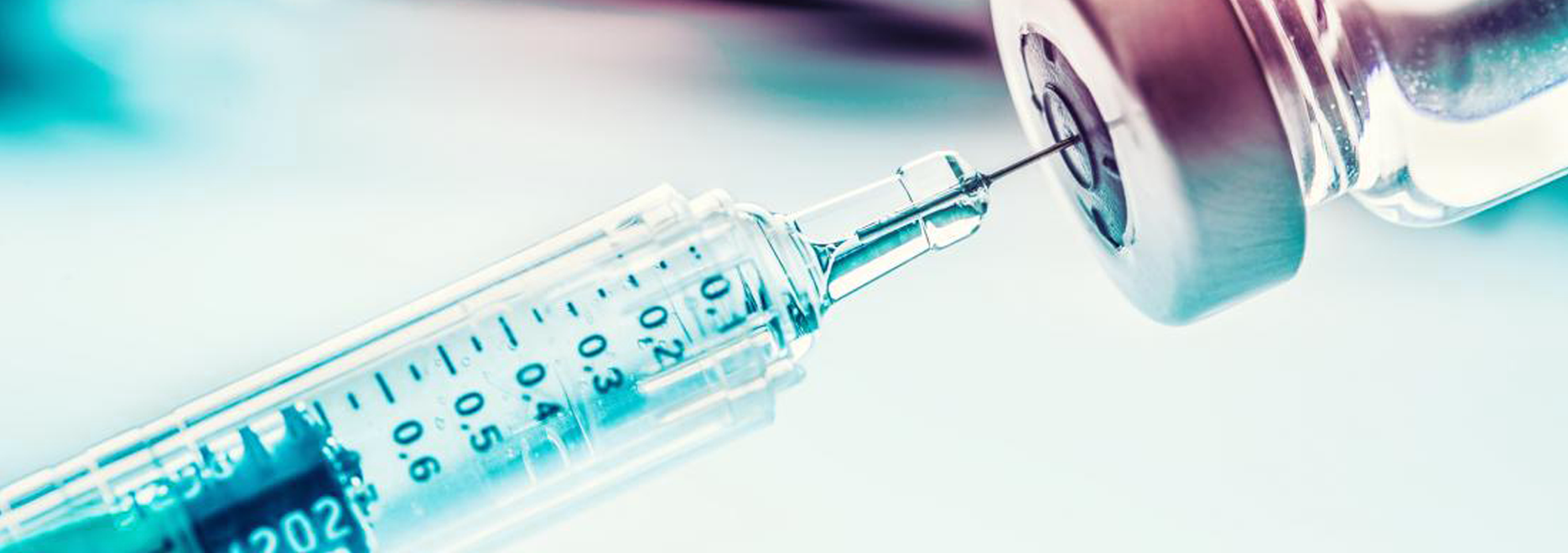 VACCINES – HOW THEY WORK
AND WHY YOU SHOULD GET ONE
Our global history is inextricably linked to pandemics….and the race to prevent them
Can you provide a brief historical context to pandemics and vaccinations?
Middle (“Dark”) Ages (476-1450 AD)
The Plague
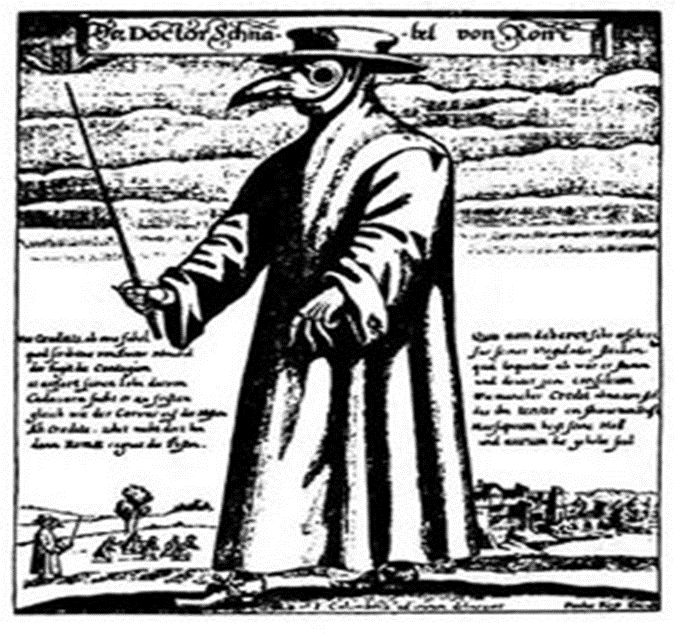 Death of 25% to 50% of population ... Including 1/3 (~25 million) in Europe and some 60 million worldwide

Originated in Asia, and moved west with Mongol armies and traders
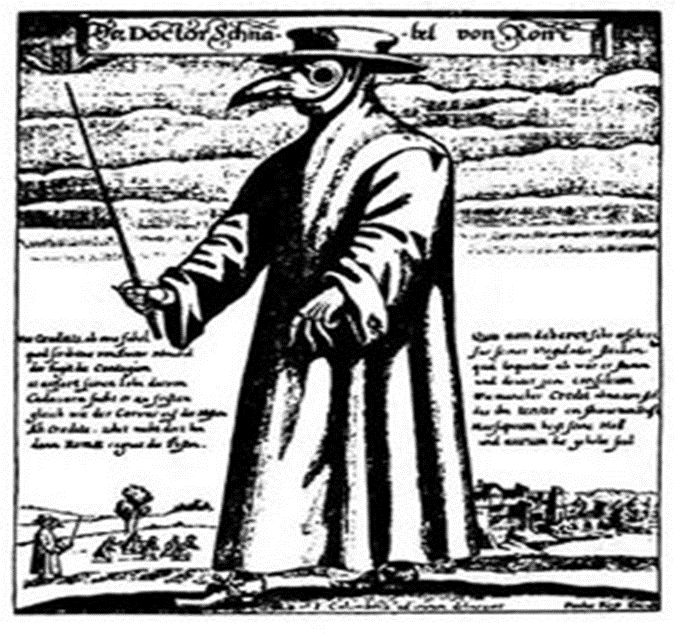 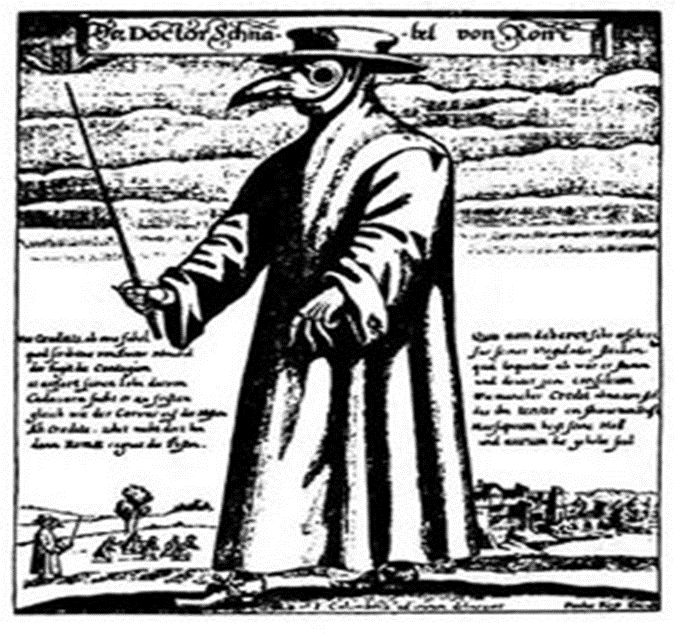 The Italian author & poet Boccaccio said victims “ate lunch with their friends and dinner with their ancestors in paradise”
4
[Speaker Notes: Epidemic disease in Western Europe between 1348 and 1530+ AD (the end of the Middle Ages through the Renaissance)

The Plague (The Black Death)
Worst from 1348-1352
Killed at least 25 million people in Europe (1/3 of the population).
Killed more than 60 million worldwide.
Boccaccio said that the victims, "ate lunch with their friend and dinner with their ancestors in paradise." 

Map graphic courtesy of “The Black Death, 1348," EyeWitness to History, www.eyewitnesstohistory.com (2001)
http://www.iath.virginia.edu/osheim/
http://www.learner.org/exhibits/renaissance/index.html
http://www.cdc.gov/ncidod/dvbid/plague/
http://www.insecta-inspecta.com/fleas/bdeath/
http://www.bbc.co.uk/history/society_culture/welfare/black_01.shtml

Background
The plague spread when people fled to other cities. It is believed the plague originated in Asia, and moved west with Mongol armies and traders. The plague traveled on trade routes and caravans. In 1348 a ship docked at in Dorset, England. On this ship were flea-infested black rats that carried a disease, which was to wipe out almost 33% of the British population. The disease would plague Britain's shores for 300 years, triggering repeated epidemics.
 
Two main types of fatal plague in this period: pneumonic and bubonic. Pneumonic plague was spread by sneezing and bubonic plague by flea bites. The fleas that delivered the deadly bite would leap from dead rats to humans and could survive in any warm place. Pneumonic fever was more contagious because it was air-based. Symptoms of bubonic plague would start with a high temperature, headaches and vomiting, followed by lumps appearing in the groin and armpits. Eventually the victim would be covered all over with black bruises; death would shortly follow. 

Such a devastating disease was bound to bring huge changes to medieval society. Some writers complained the disease had brought out the worst in people. In other cases, because so many had died, labor was in short supply. 

In 1346, the Plague came to Kaffa, a Genoese cathedral city and a port central to the successful Genoese trade industry located on the Crimean Peninsula of the Black Sea. The Tartar forces of Kipchak khan Janibeg, backed by Venetian forces - competitors of the Genoese - had laid siege to Kaffa in hopes of removing the Genoese from one of the cornerstones of Europe's defense against Eastern attack and Genoa's dominance of east-west trade. Kaffa was helpless, barely able to sustain even the crudest living conditions. Finding its chief means of supplies cut off, Kaffa spent the next year watching itself decline into a hopeless state."But then, in 1347, to the Italians' delight, their opponents began to die off at an alarming rate - Janibeg's army was overcome by the Plague. Janibeg had no choice but to call off his siege, but not until he performed one last act of warfare against Genoa. "Using the catapults designed to throw boulders and fireballs over the walls of fortified cities like Kaffa, Janibeg launched the Plague-infested corpses of his dead men into the city. The Italians quickly dumped these bodies back into the sea, but the damage was done. Due to the squalid conditions forced upon Kaffa by the siege, it was ripe for the quick desolation of the Plague."Hoping to escape the quickly spreading disease, four Genoese ships, thought to be untainted, departed from Kaffa. They sailed home to Italy."By the time the ships reached Italy, many sailors on board were sick. Now the bacteria could make a foothold in new territories and would soon claim huge numbers of new victims. Such a devastating disease was bound to bring huge changes to medieval society. Some writers complained the disease had brought out the worst in people. In other cases, because so many had died, labor was in short supply.]
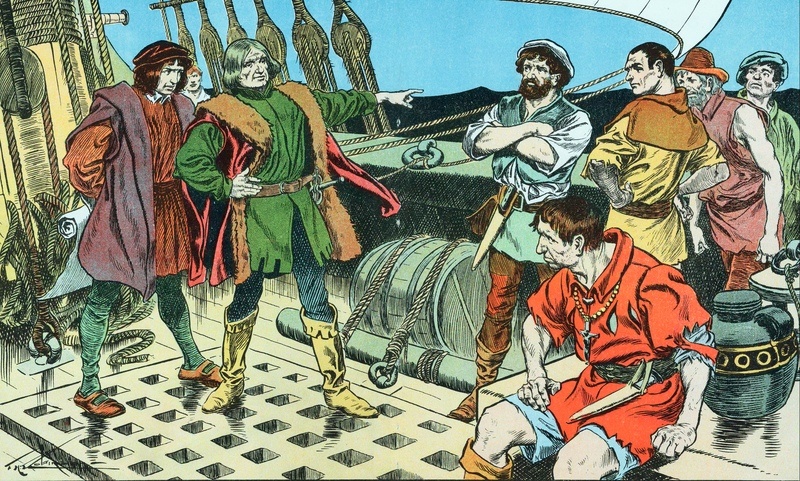 Global Exploration/Renaissance (1400-1600 AD)
Disease, spread by traders and explorers
Killed 90% of indigenous people in New World
5
[Speaker Notes: Into the Renaissance:
Arts and literature and exploration flourished.
Explorers and traders unknowingly spread diseases like smallpox, measles, and typhoid.
This method of the spread of disease still exists today (e.g., spread of SARS across countries, albeit in a very accelerated form).

Background (global disease spread)
“The Spanish inadvertently owe much of their success in conquering the Aztecs and Incas in Mexico in the 16th century to smallpox. Unlike the Spanish, the native Indians had no immunity to the disease, having never encountered it before. It wiped out huge numbers of them. A century later the North American Indians suffered a similar devastation. In the 18th century smallpox decimated the aborigines when it reached Australia, the last corner of the world to have escaped its ravages.”
Source: http://www.bbc.co.uk/history/discovery/medicine/smallpox_01.shtml

Born to Die : Disease and New World Conquest, 1492-1650by Noble David Cook (1998)
Explains how the conquest of the New World was achieved by a handful of Europeans--not by the sword, but by deadly disease. The Aztec and Inca empires were destroyed by a few hundred Europeans whose most important weapons, though the conquerors did not realize it at the time, were diseases previously unknown in the Americas. The end result of the colonizing experience in the Americas, whether of the Portuguese, Dutch, Spanish, English, or French, was the collapse of native society.

Background (Age of Exploration)
Latter half of the fifteenth through the sixteenth centuries
Genoese navigator, Christopher Columbus (1451–1506)
First English voyage around the world by Sir Francis Drake (ca. 1540–1596)
Vasco da Gama's (ca. 1460–1524) voyage to India, making the Portuguese the first Europeans to sail to that country and leading to the exploration of the west coast of Africa
Bartolomeu Dias' (ca. 1450–1500) discovery of the Cape of Good Hope
Ferdinand Magellan's (1480–1521) voyage to find a route through the Americas to the East, which ultimately led to discovery of the passage known today as the Strait of Magellan
Source: http://www.metmuseum.org/toah/hd/expl/hd_expl.htm
http://www.bbc.co.uk/history/discovery/exploration/]
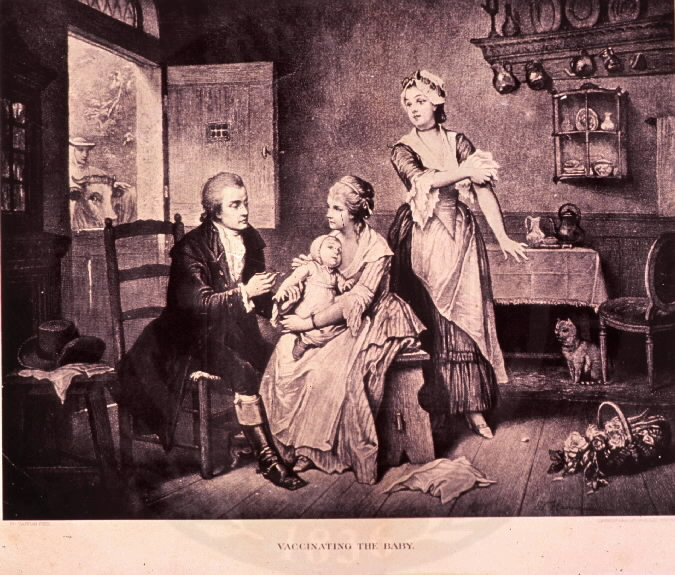 Variolation – intentional infection by inhalation or puncture had death rates of 1-2% versus 30-40% of natural infections
National Library of  Medicine
[Speaker Notes: National Library of Medicine
Variolation was successfully used in Charleston during the 1738 smallpox outbreak by Dr. James Kilpatrick. Of 441 persons inoculated, 15 died. The death toll was much heavier among those who were naturally infected, so the results of variolation were seen as encouraging.  In September, 1738, the general assembly was called into session to deal with the outbreak. By the end of September, the death toll was 295 of 1,675 reported cases.  Charleston had fewer than 5,000 residents. 
The disease had a devastating impact on Indian communities, as it spread rapidly in a population with no immunity.  The Cherokees lost half their numbers during the 1738 epidemic. 
John Duffy. (1953) Epidemics in Colonial America.  Louisiana State University Press]
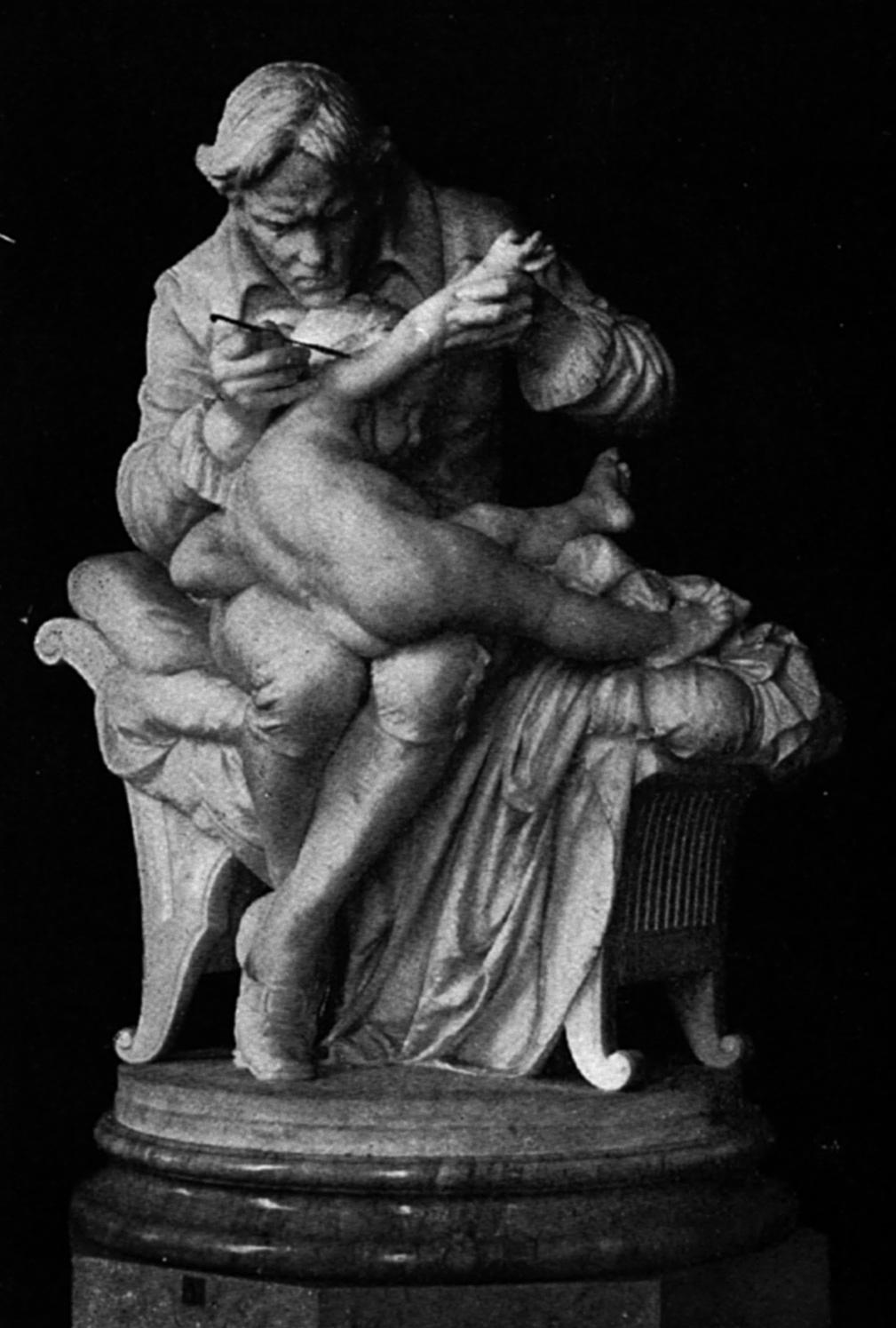 Age of Reason and Enlightenment (1650-1800 AD)
Edward Jenner
1796 cowpox experiment 
Coined the term vaccine (vacca, Latin for “cow”)
Inoculated eight-year-old James Phipps with cowpox
Proved that cowpox provided immunity against smallpox
7
[Speaker Notes: A renewed interest in Reason & Enlightenment laid foundation for more scientific explorations

Graphic: statue of Edward Jenner vaccinating eight-year-old James Phipps

Background
William Harvey (English physician, 1578 - 1657)
Demonstrated function of the heart and circulatory system
1628 publication of his theories in “An Anatomical Study of the Motion of the Heart and of the Blood in Animals”
First to suggest that humans and other mammals reproduced via the fertilization of an egg by sperm.
Used dissection (no microscope) to create theories
http://www.bbc.co.uk/history/historic_figures/harvey_william.shtml

Edward Jenner (English physician, 1749 - 1823)
1796 vaccination of eight-year-old James Phipps proved that cowpox provided immunity against smallpox (age-old tradition that people who had earlier caught the mild disease of cowpox did not catch the normally fatal disease of smallpox – on May 14, 1796 Jenner inoculated Phipps with swinepox and on July 1 he inoculated Phipps with smallpox)
Coined the word vaccine from the Latin vacca for cow,
Laid the foundation of modern immunology as a science
http://www.jennermuseum.com/
http://www.bbc.co.uk/history/discovery/medicine/smallpox_02.shtml
http://www.whonamedit.com/doctor.cfm/1818.html]
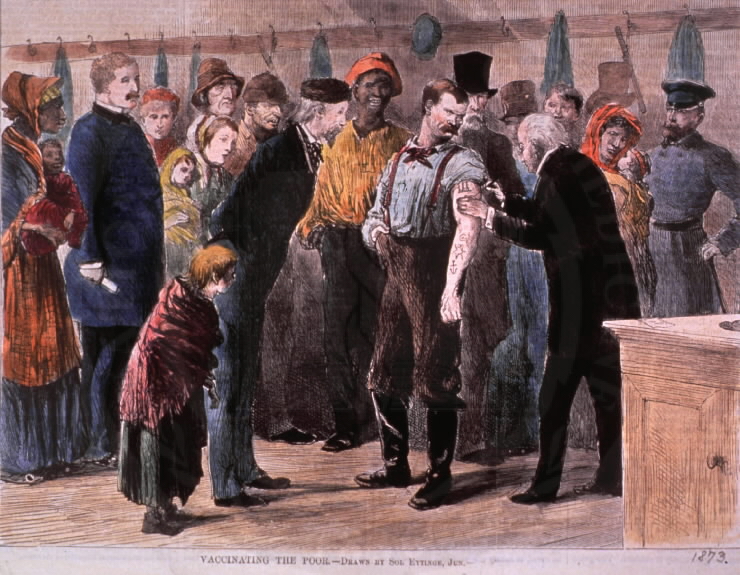 National Library of  Medicine
[Speaker Notes: Vaccinating the poor, 1873, National Library of Medicine
...the subject of a general vaccination of the people of the State, was, in view of a threatened invasion of small pox, urged upon the Executive Committee by its Chairman in a very able report, and measures were at once instituted to carry this work into effect in as far as the limited appropriation of the Committee, the prejudices of the people, and the non-existence of a compulsory law would permit.
In the Spring, the Secretary was instructed to procure a supply of virus for distribution to the sub-Boards of Health; this was done with as little delay as possible, and non-humanized virus in sufficient quantity was obtained from Wisconsin to supply all counties in the State, and was distributed along with a circular for using it most effectively.  Unfortunately, the season was too far advanced, and the presence of the hot weather, rendering the lymph ineffective in a short time, caused the success of the undertaking to be limited.
This engraving from 1873 shows public health in action, vaccinating the poor in New York.]
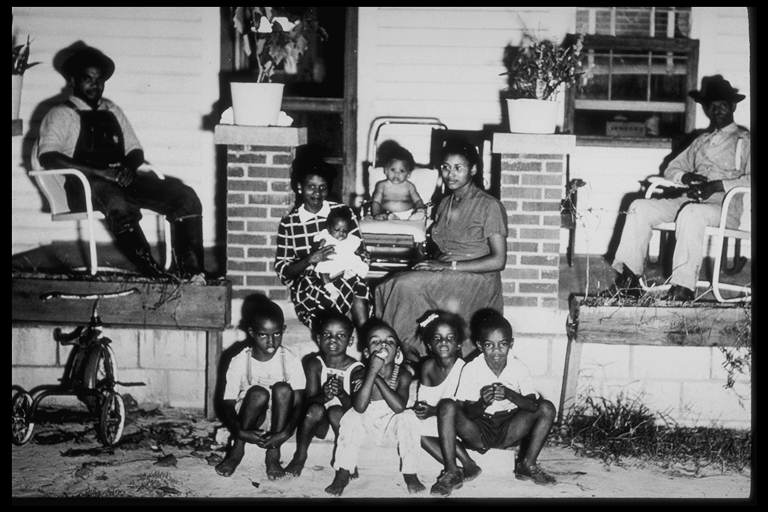 1925 – nearly 1/3 of children in SC die by age 6 (all causes, not just infectious diseases)
“Pox parties” [varicella] were a common practice to ensure young children are exposed, hoping to avoid the harsher complications of infections later in life
Photo: South Carolina Board of Health
[Speaker Notes: In fact, a 1925 report on public health conditions found that “nearly one-third of the children born in South Carolina die before reaching the age of six years.” 


Donald M. McDonald. 1925. “A Survey of Public Health Conditions in South Carolina.” Bulletin of the University of South Carolina, (No. 159). Columbia, SC: University of South Carolina, Extension Division.]
Major Milestones - Vaccines and immunization programs
1798:  Smallpox
1914:  Tetanus
1915:  Pertussis (Whooping Cough)  
1923:  Diphtheria
1945:  Flu (first of annual)
1955:  Polio (first of several types)
1963:  Measles
1967:  Mumps
1969:  Rubella
1995:  Varicella (Chicken pox)
1963:  The Federal Immunization Grant Program (US)
1967 (1958):   The Global Smallpox Eradication Program (1977) 
1974:   WHO Expanded Program on Immunizations
1994:  The Global Programme for Vaccines and Immunization
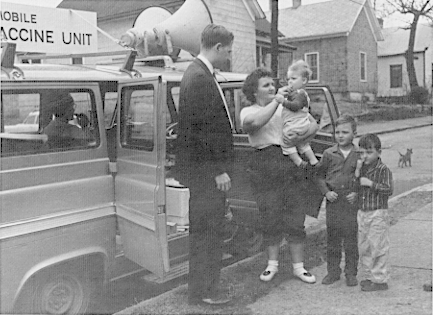 National Library of  Medicine
[Speaker Notes: Mobile immunization clinics, 1955, NLM
After the development of polio vaccine, major public health immunization campaigns were successfully implemented.]
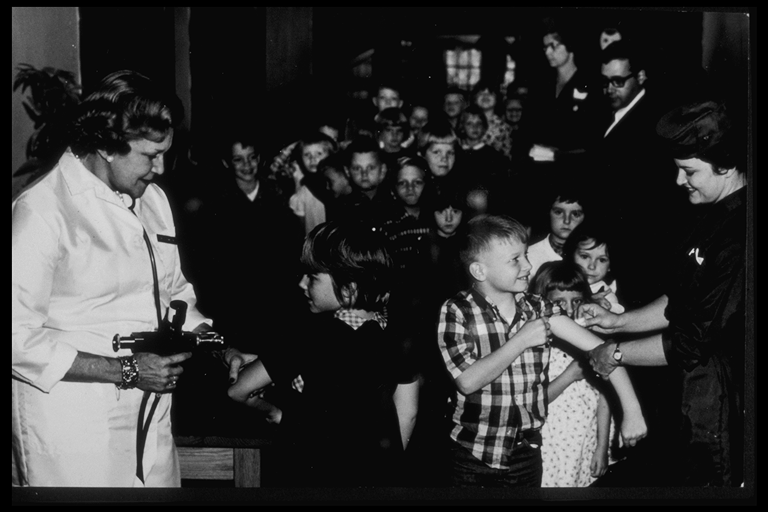 South Carolina Board of Health
[Speaker Notes: “3,298 were vaccinated...effectiveness was 60 to 90%...  “]
Hubris?
The late 20th Century will be witness to the virtual elimination of infectious disease as a significant factor in social life.

	Sir Mcfarlane Burnet
	Virologist, Nobel Laureate, 1962
13
COVID – It was always a question of WHEN, not IF…
2003
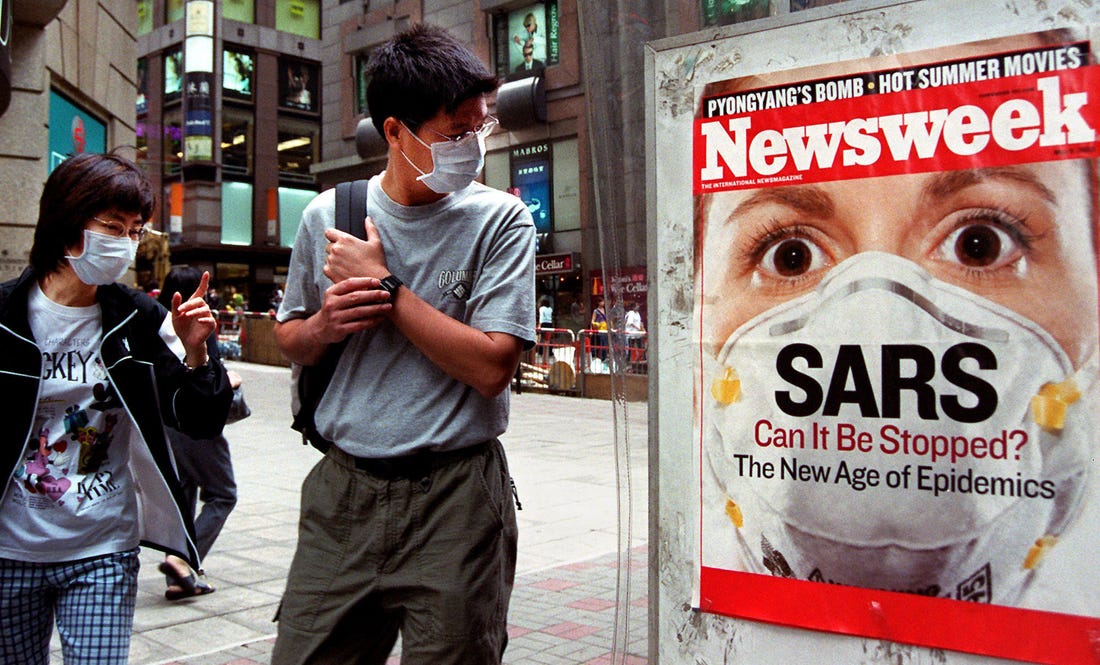 1997
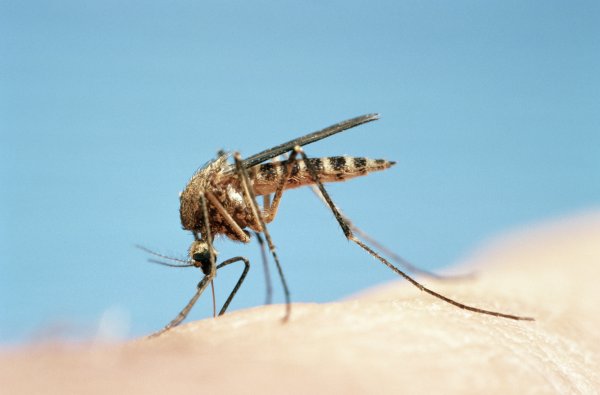 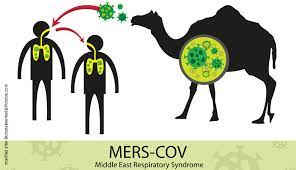 West Nile Virus
Malaria
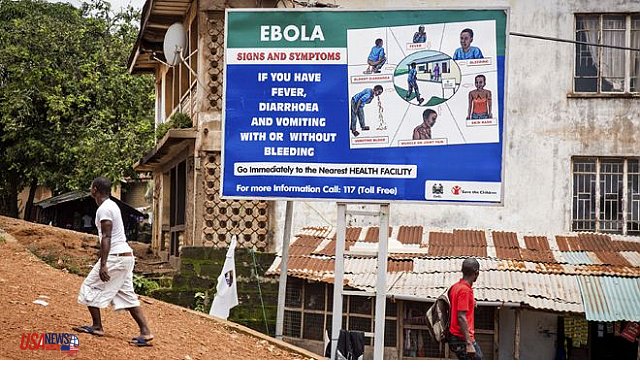 2012
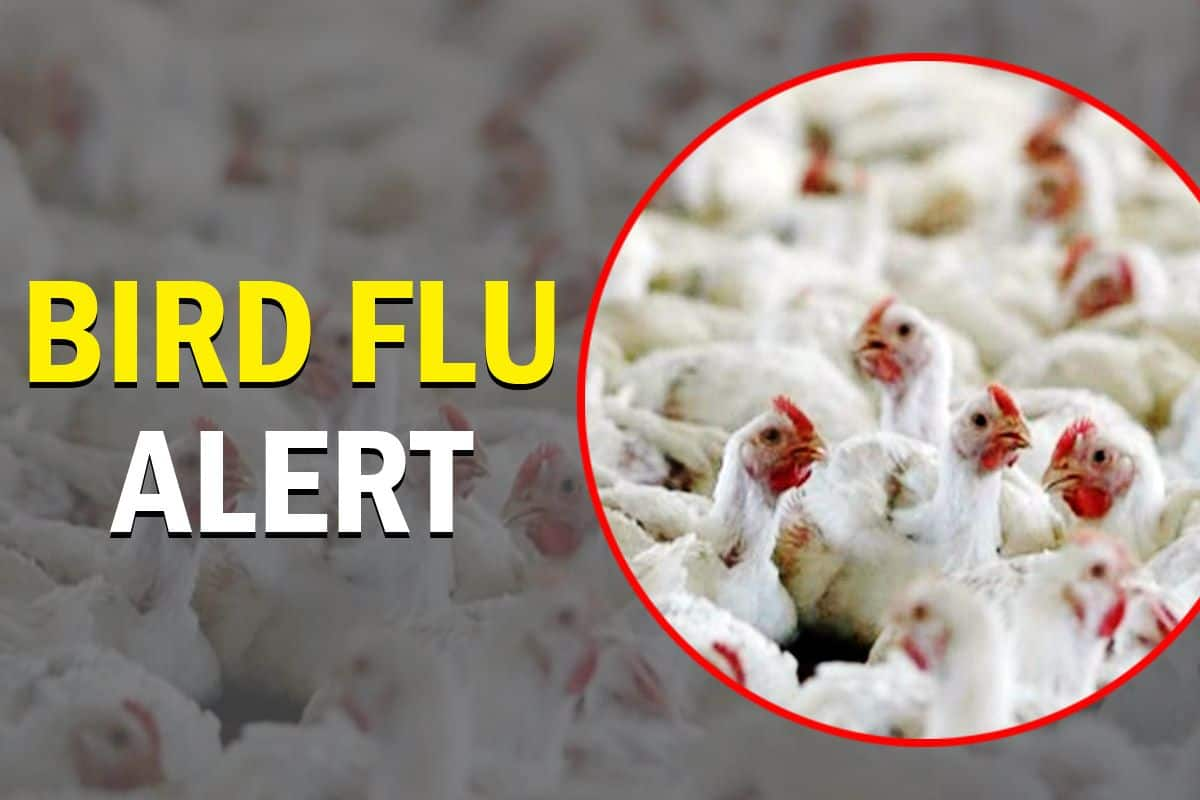 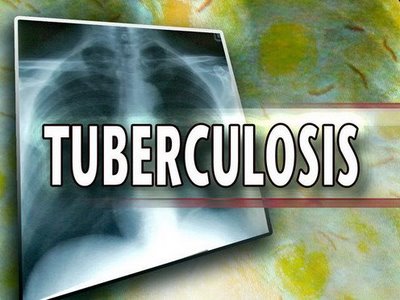 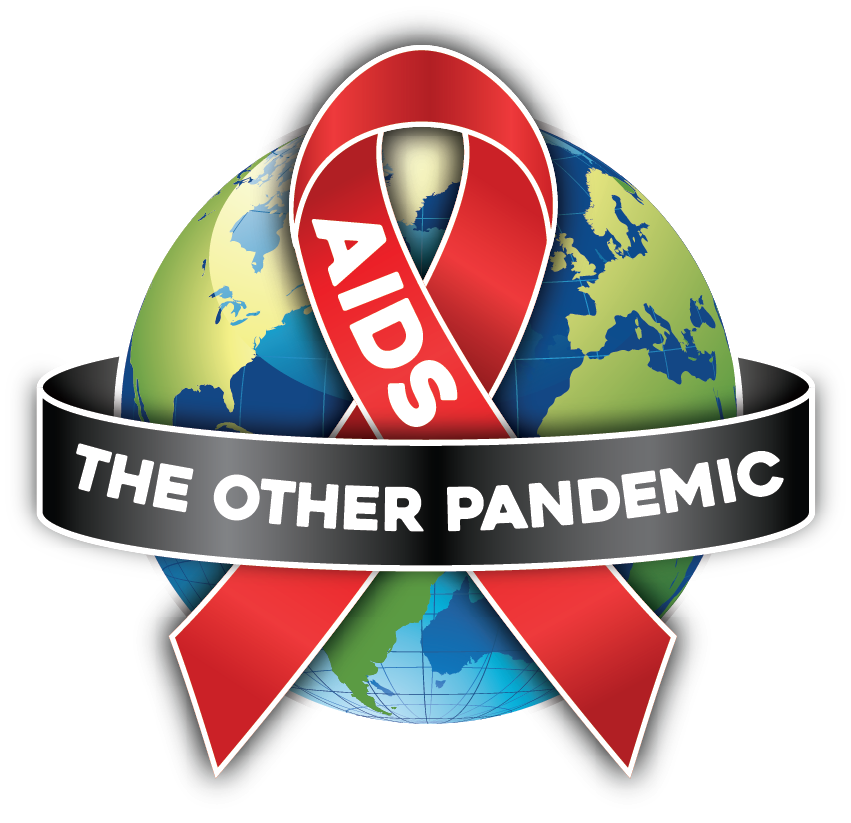 14
2005  (2021?)
1981
2014
It’s all about the ANTIGEN!
Can you explain the types of vaccines?
Every vaccine contains / produces antigens
Complex proteins, sub-proteins, glycoproteins
Antigens are from bacteria/virus 
Antigens presented to immune systems
We develop immune responses to protect against antigens

Goal: long-lived immune protection

Minimize adverse vaccine events (side effects)
The Basic Principles of Vaccines
Five Basic Types of Vaccines
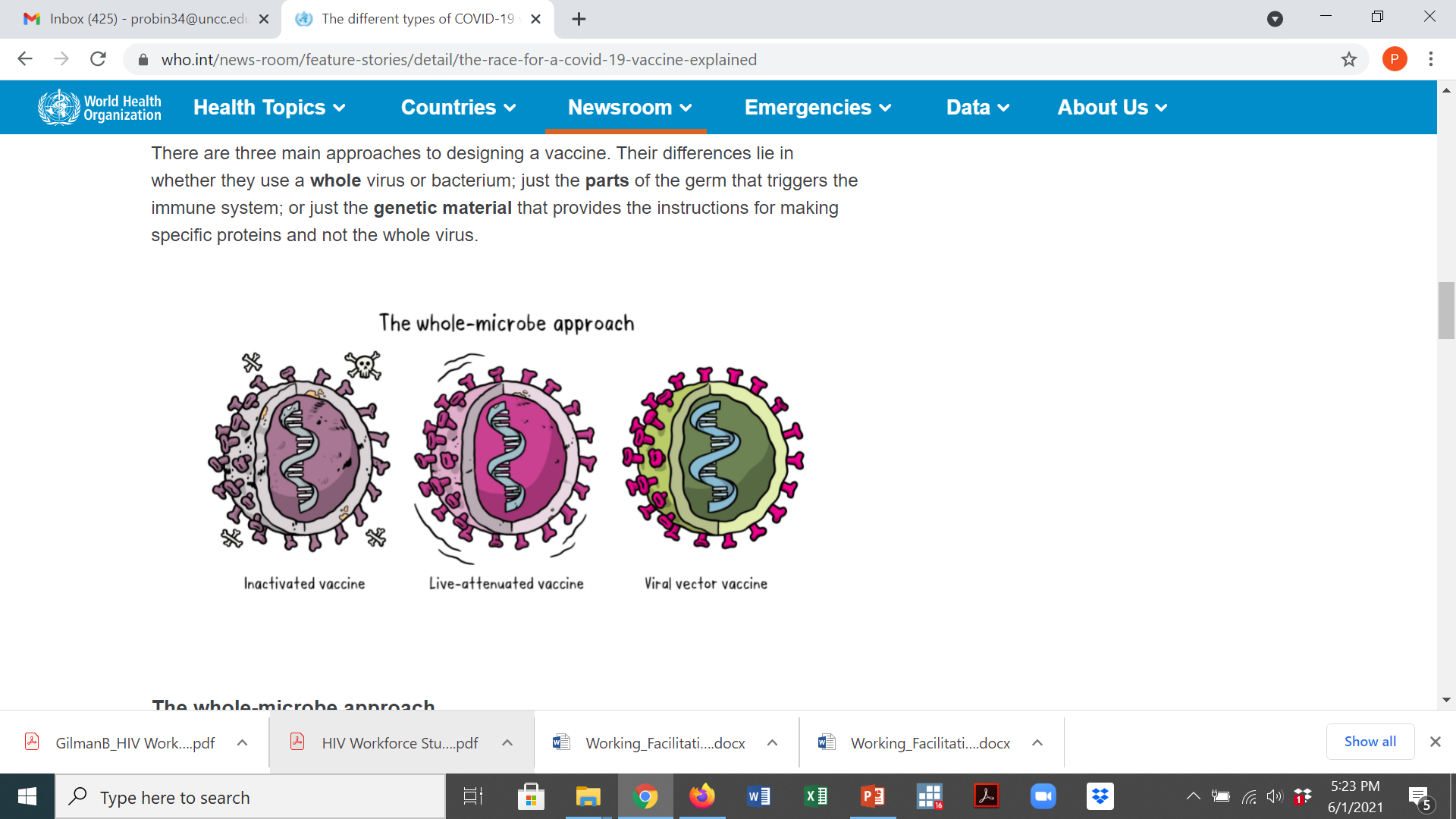 “Killed” Whole Cell vaccine:

Grow and then kill the whole organism (virus or bacteria)
https://www.who.int/news-room/feature-stories/detail/the-race-for-a-covid-19-vaccine-explained
Live Attenuated Vaccine: 

Grow the virus over and over in conditions that make it weaker and weaker
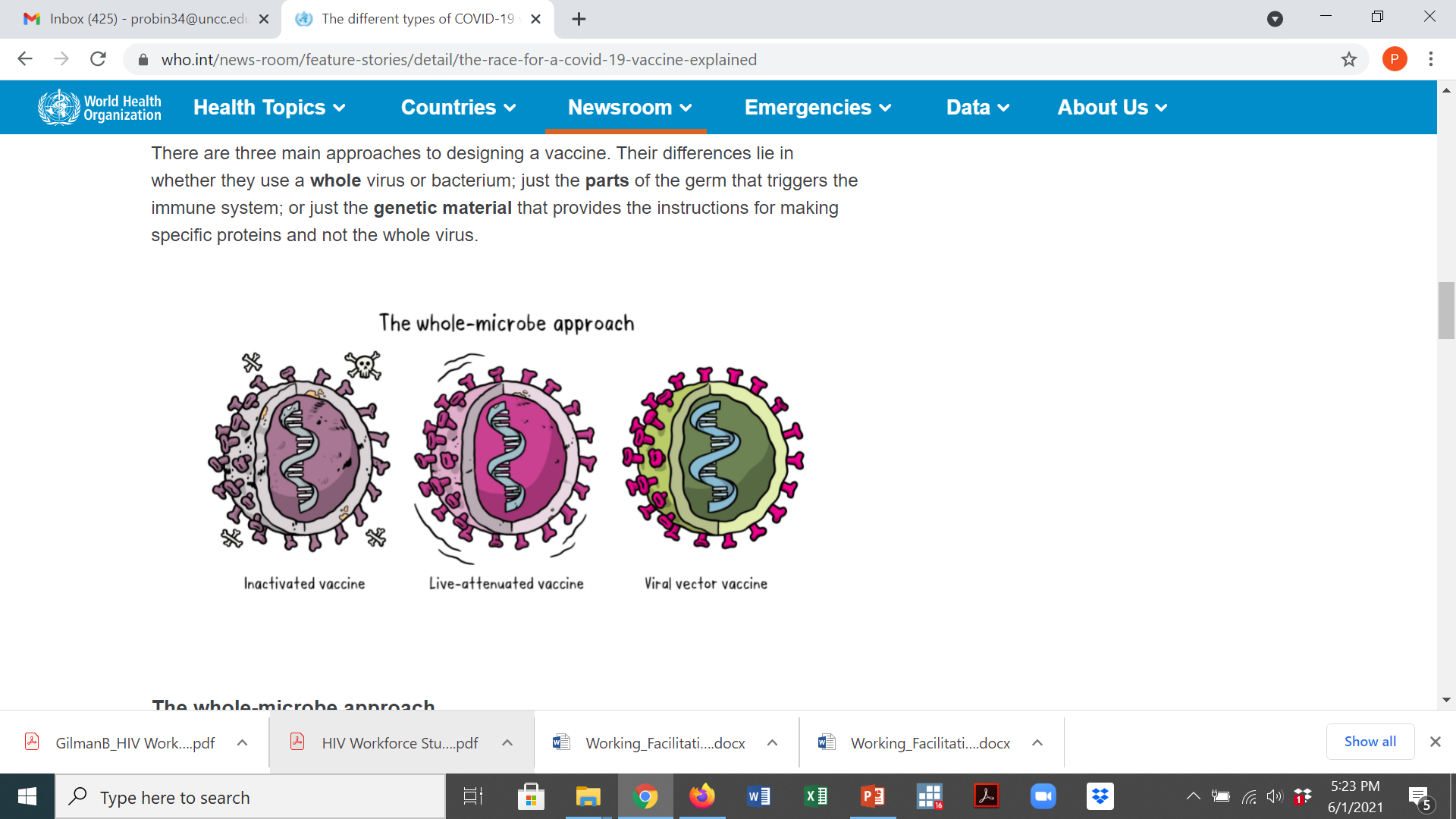 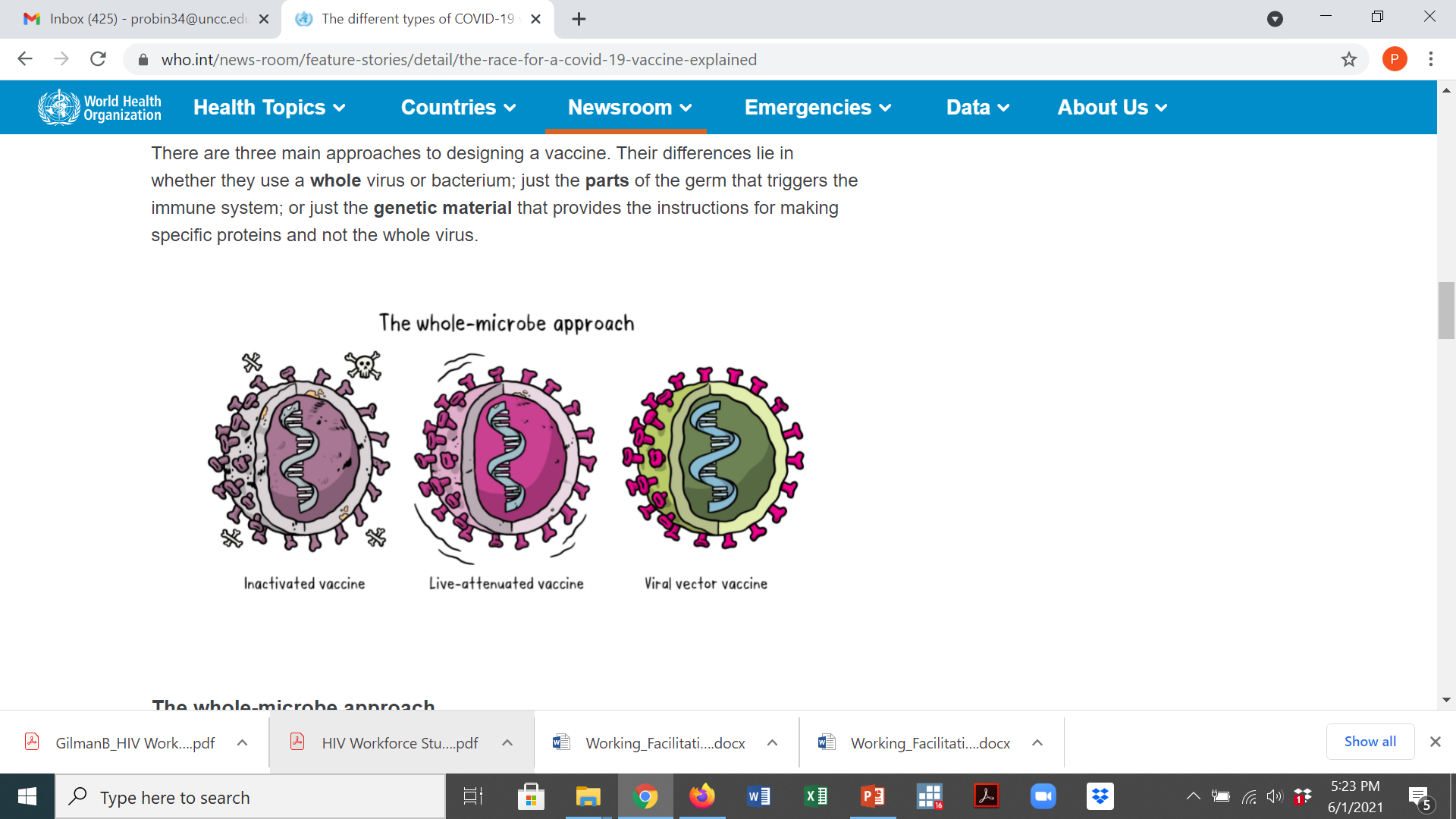 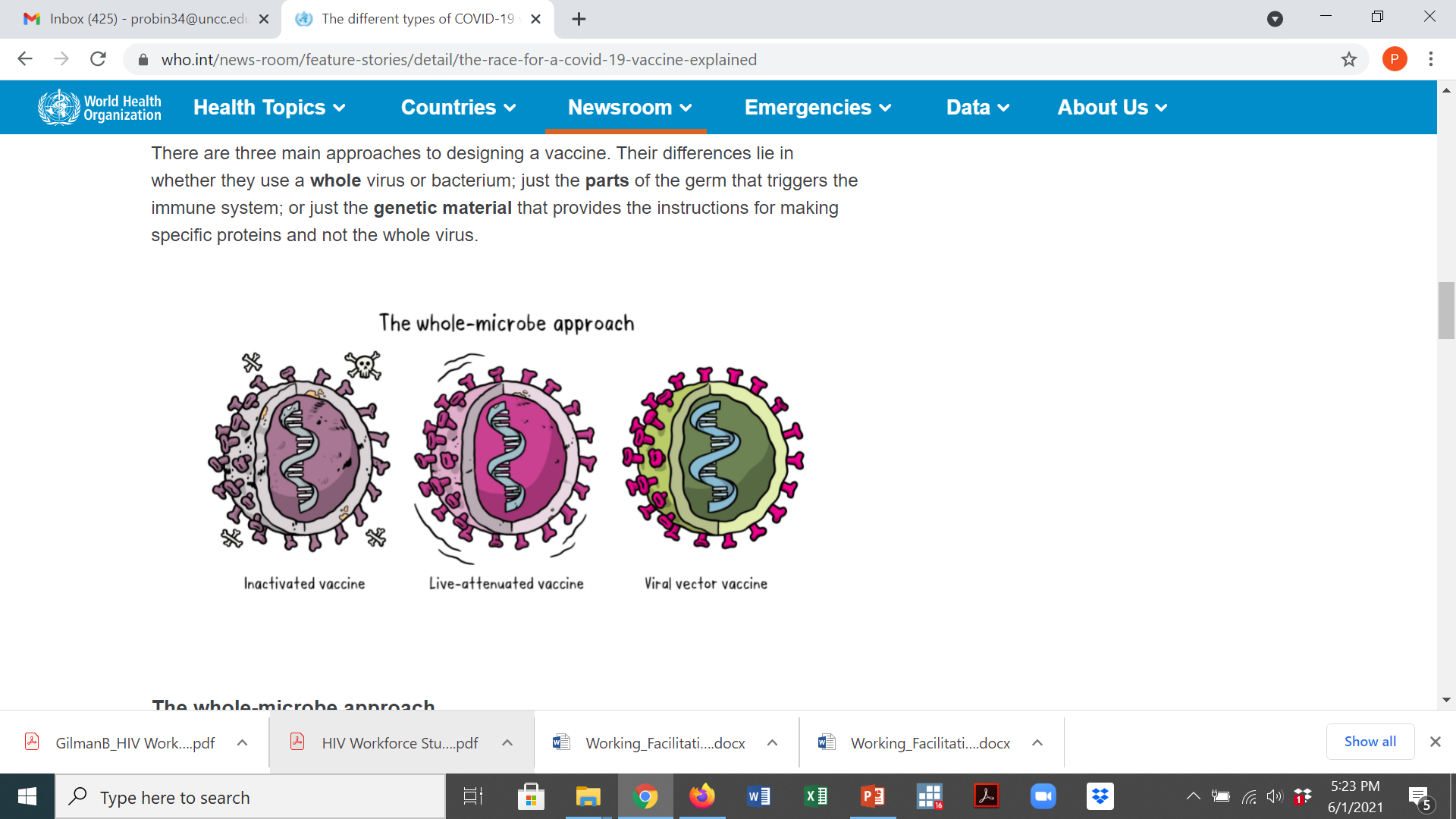 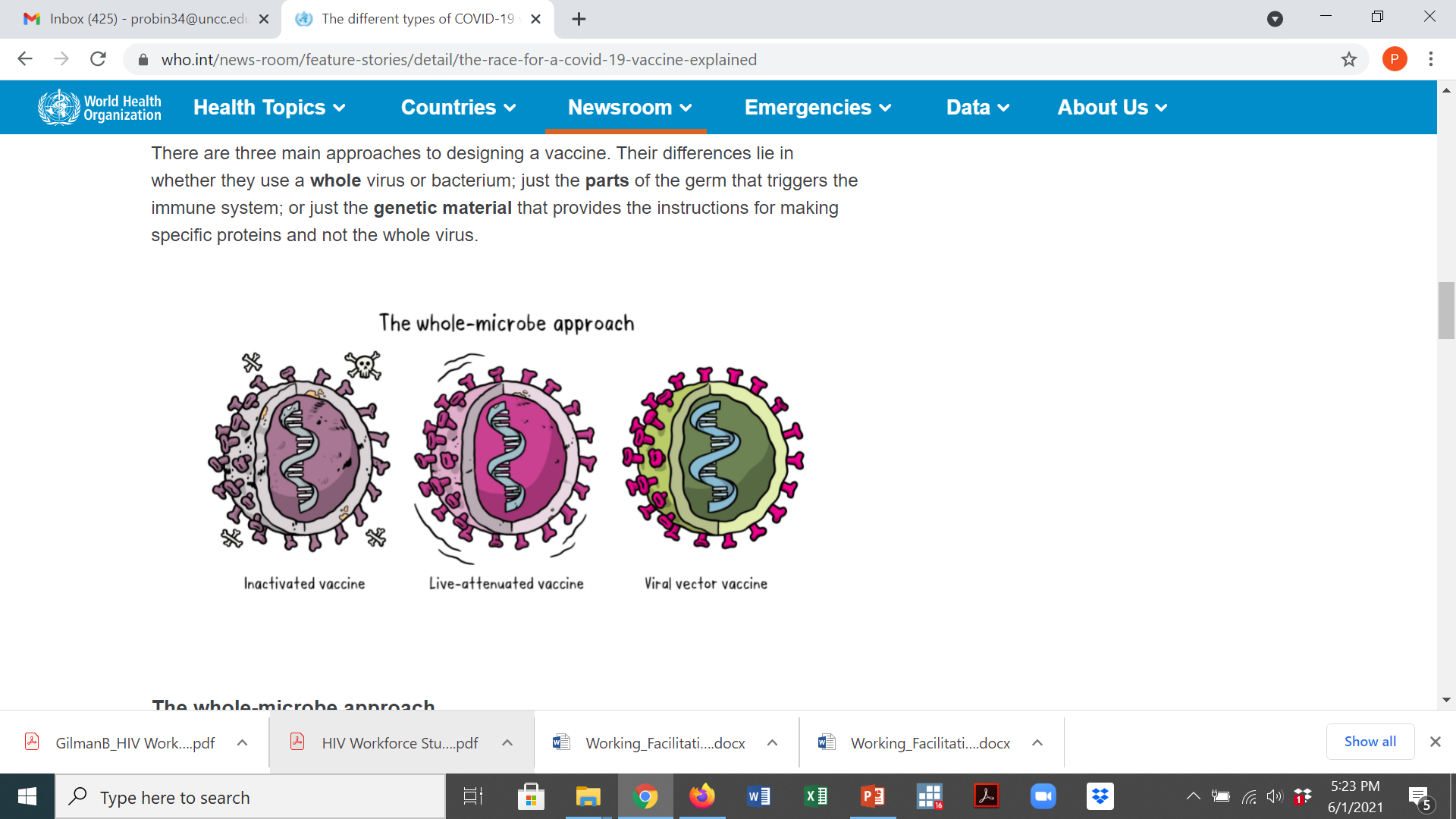 https://www.who.int/news-room/feature-stories/detail/the-race-for-a-covid-19-vaccine-explained
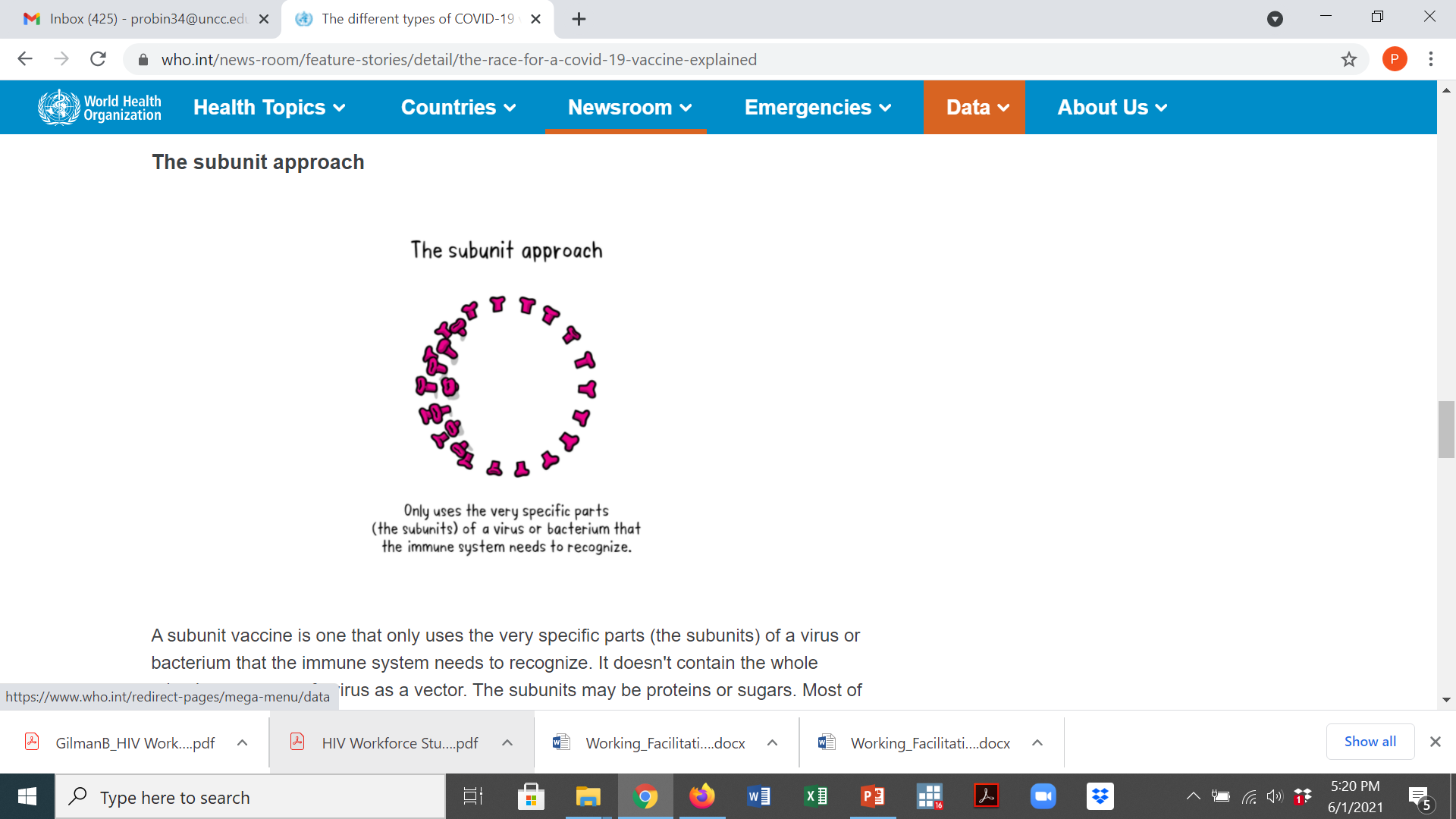 Sub-unit vaccine:

Only small parts of bacteria or virus are used in vaccine
https://www.who.int/news-room/feature-stories/detail/the-race-for-a-covid-19-vaccine-explained
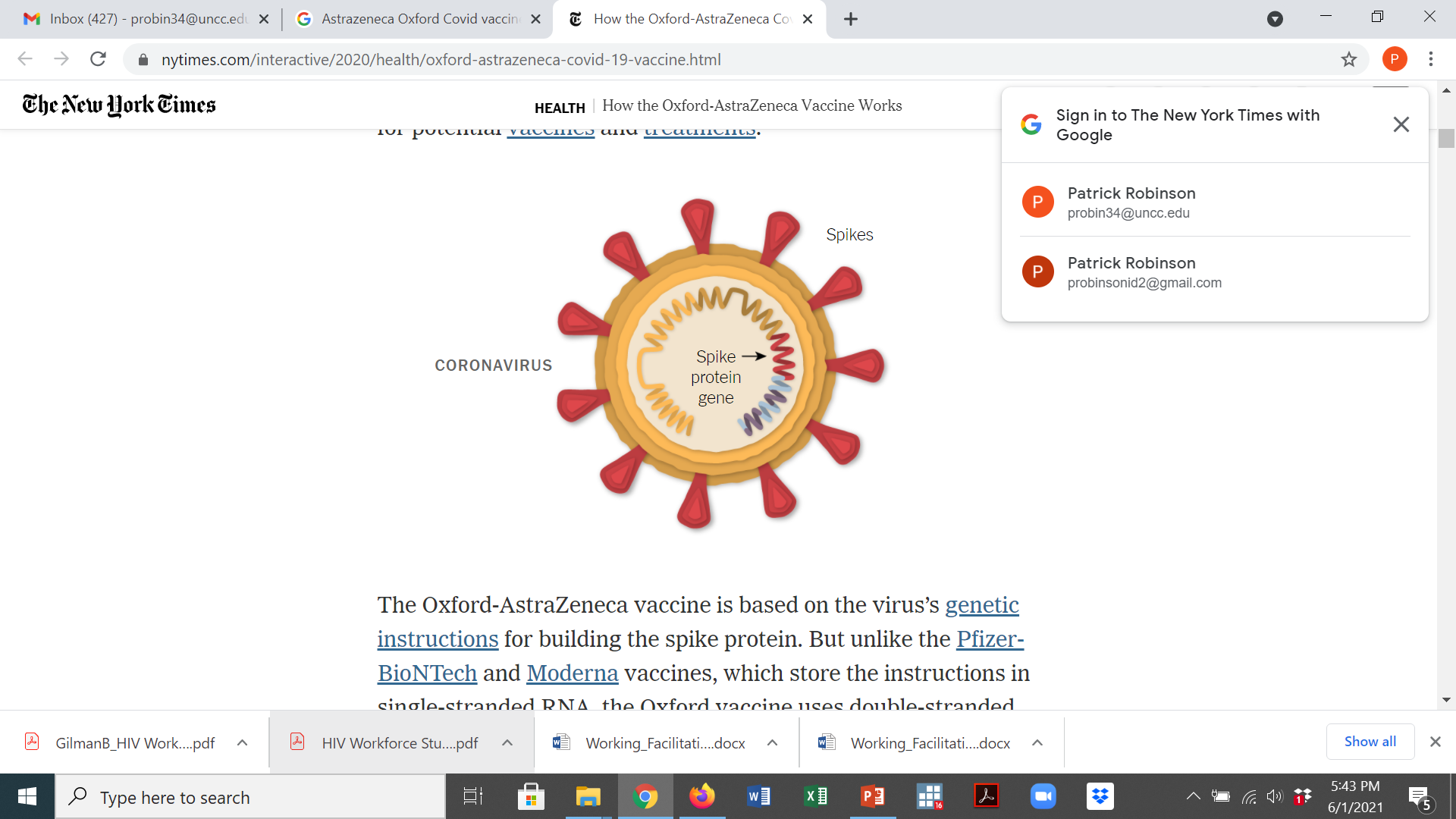 Viral Vector Vaccine:
Acts like a Trojan Horse
Coronavirus genes
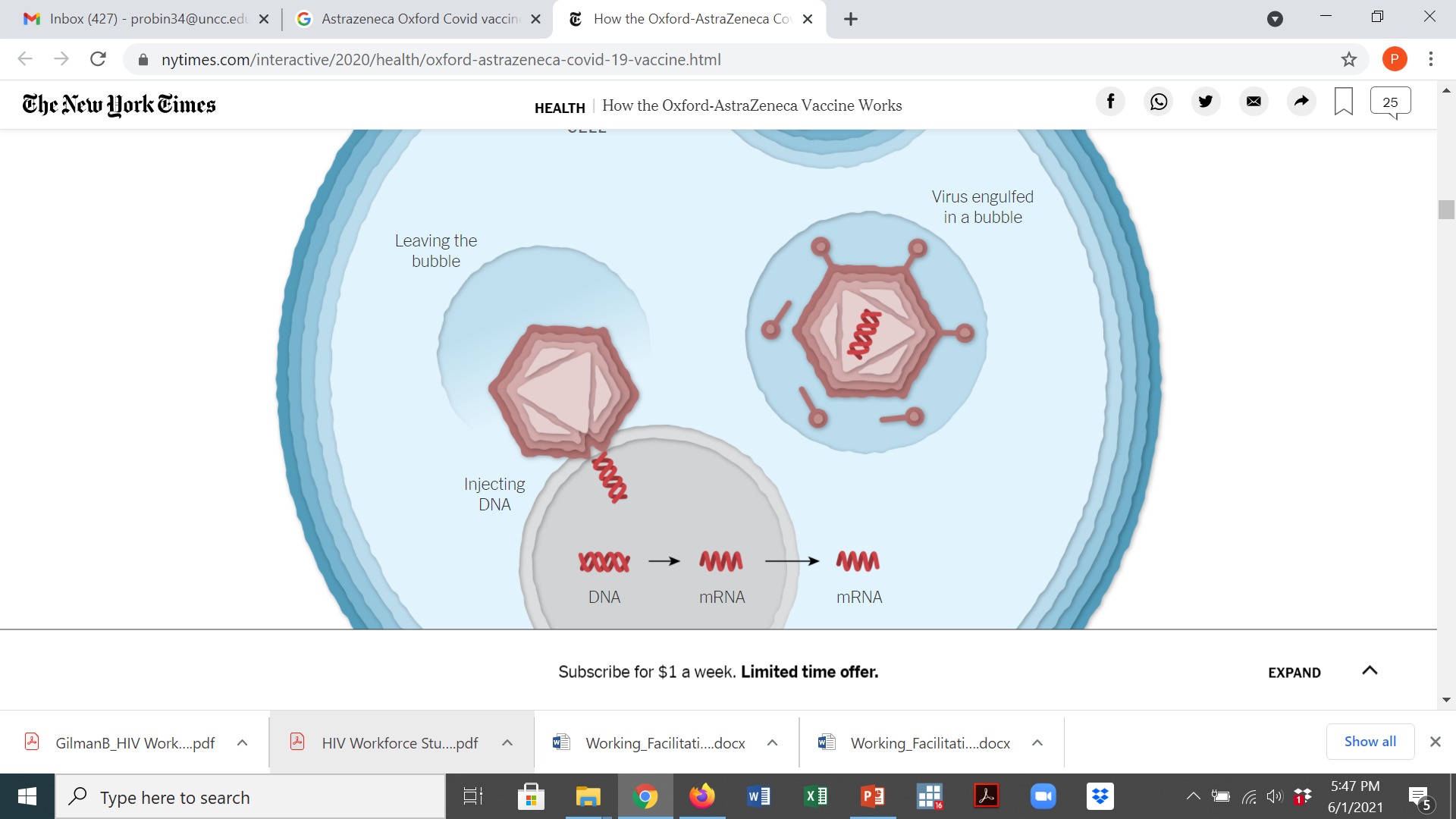 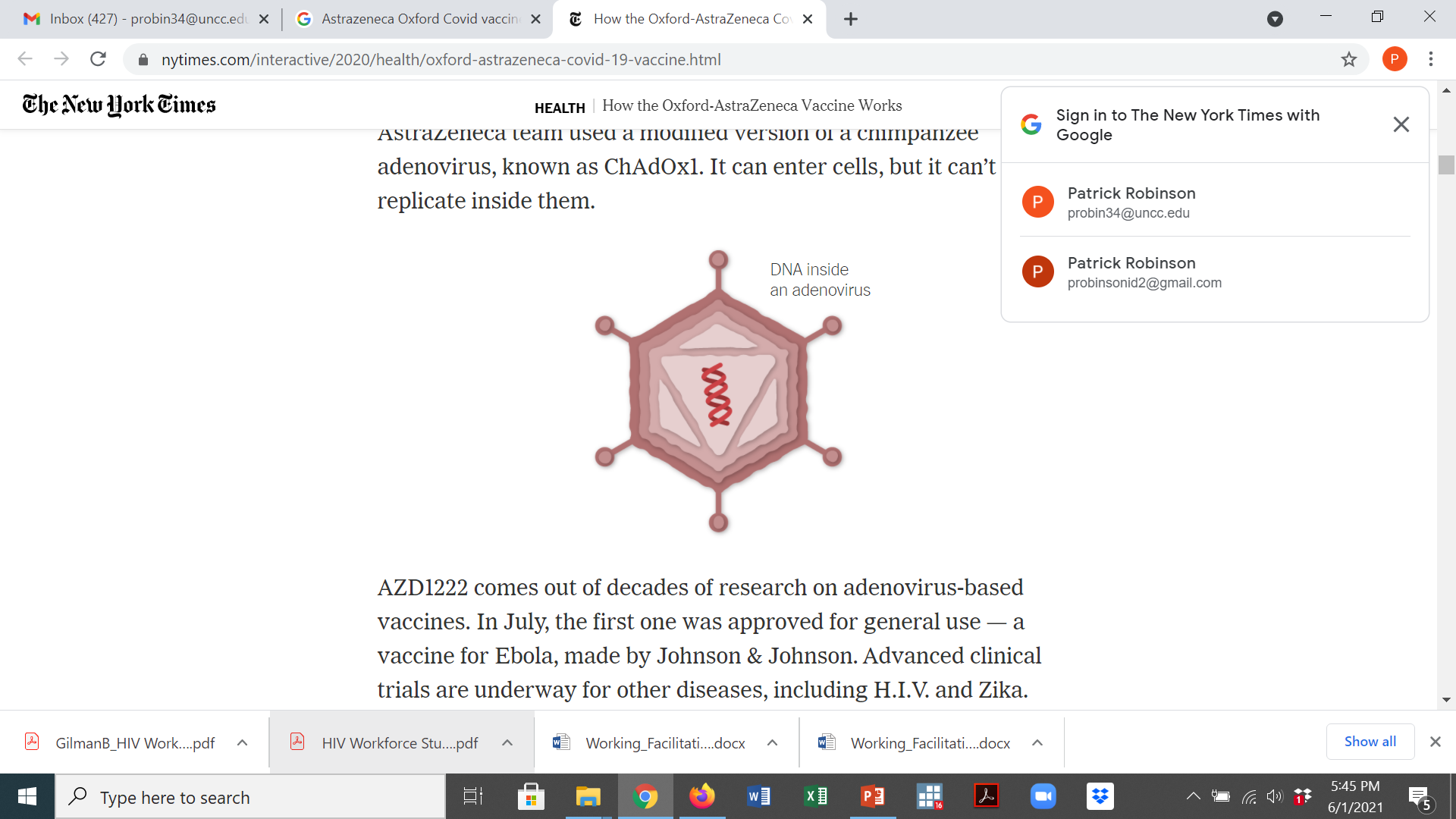 Adv infects human cells
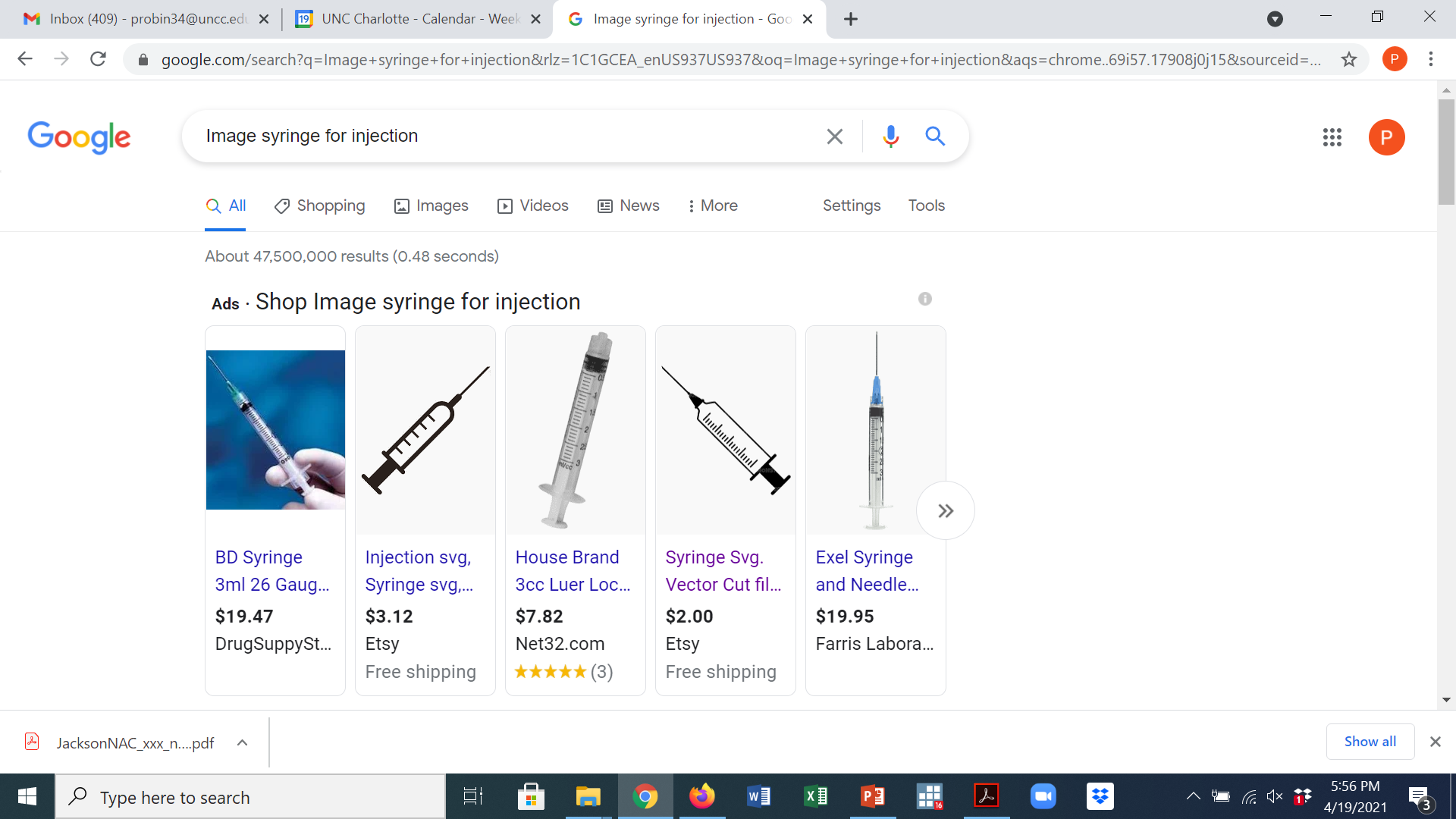 Adenovirus – does not replicate in humans
https://www.nytimes.com/interactive/2020/health/oxford-astrazeneca-covid-19-vaccine.html
mRNA Vaccine: mRNA from virus
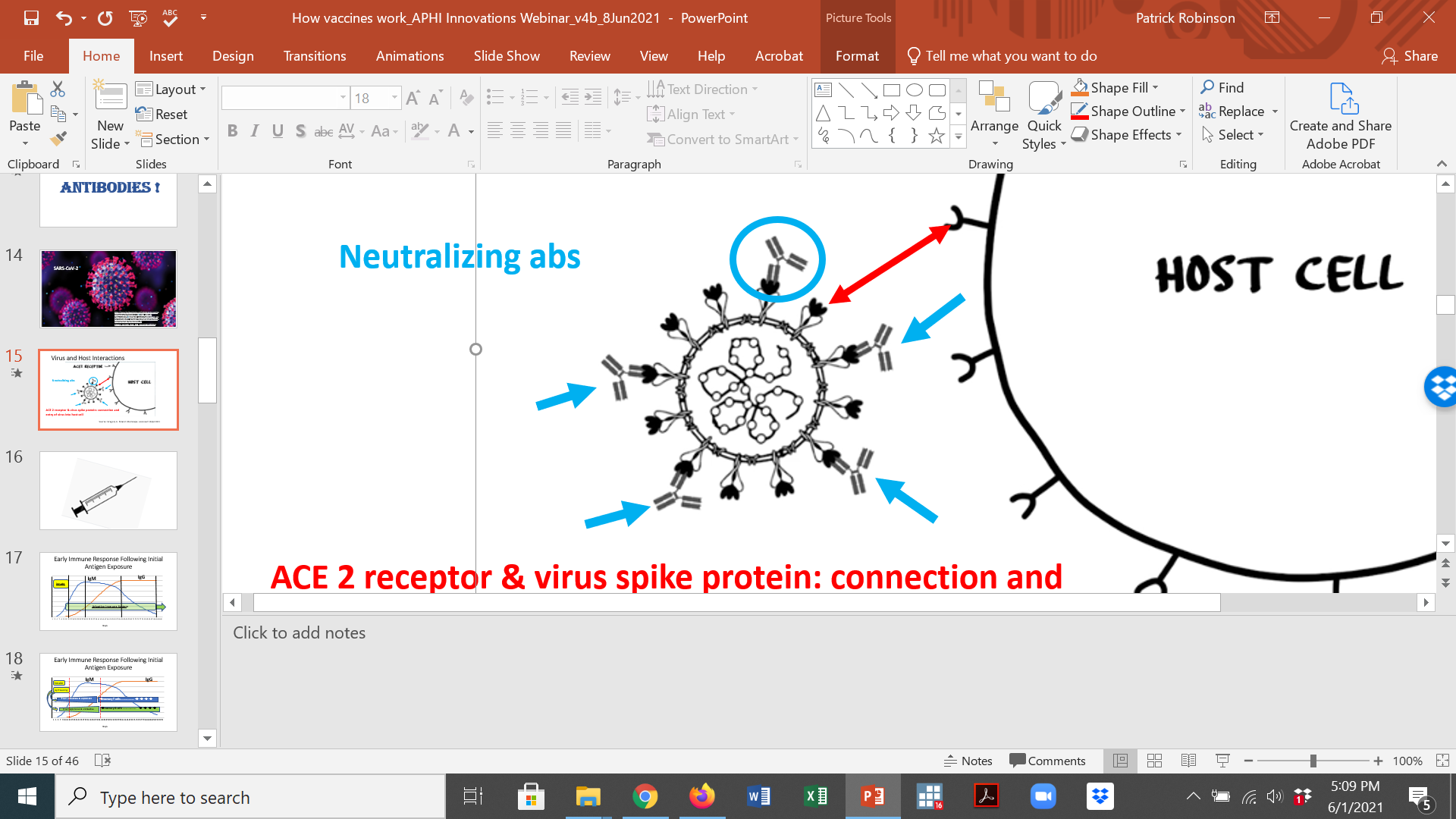 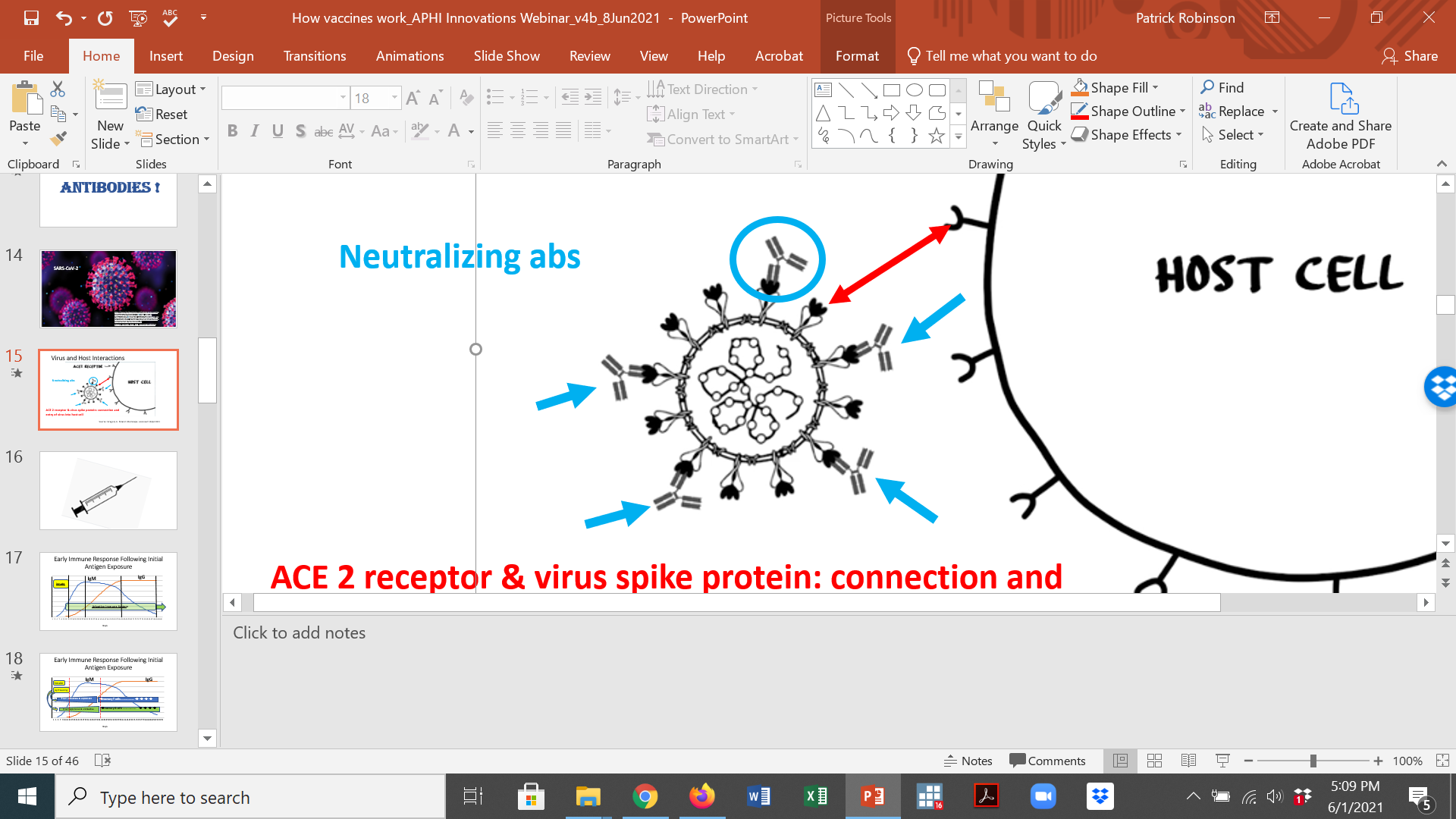 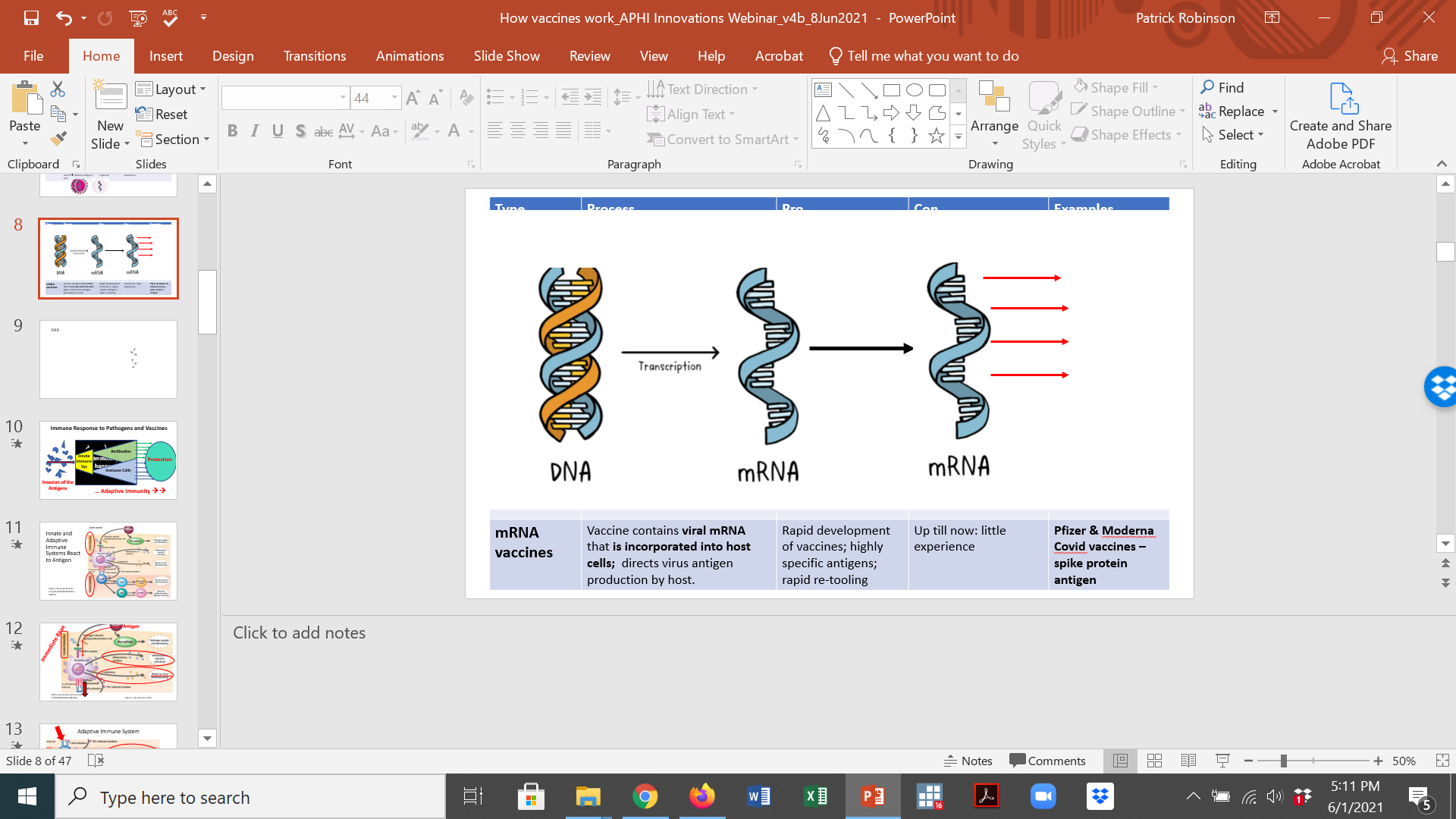 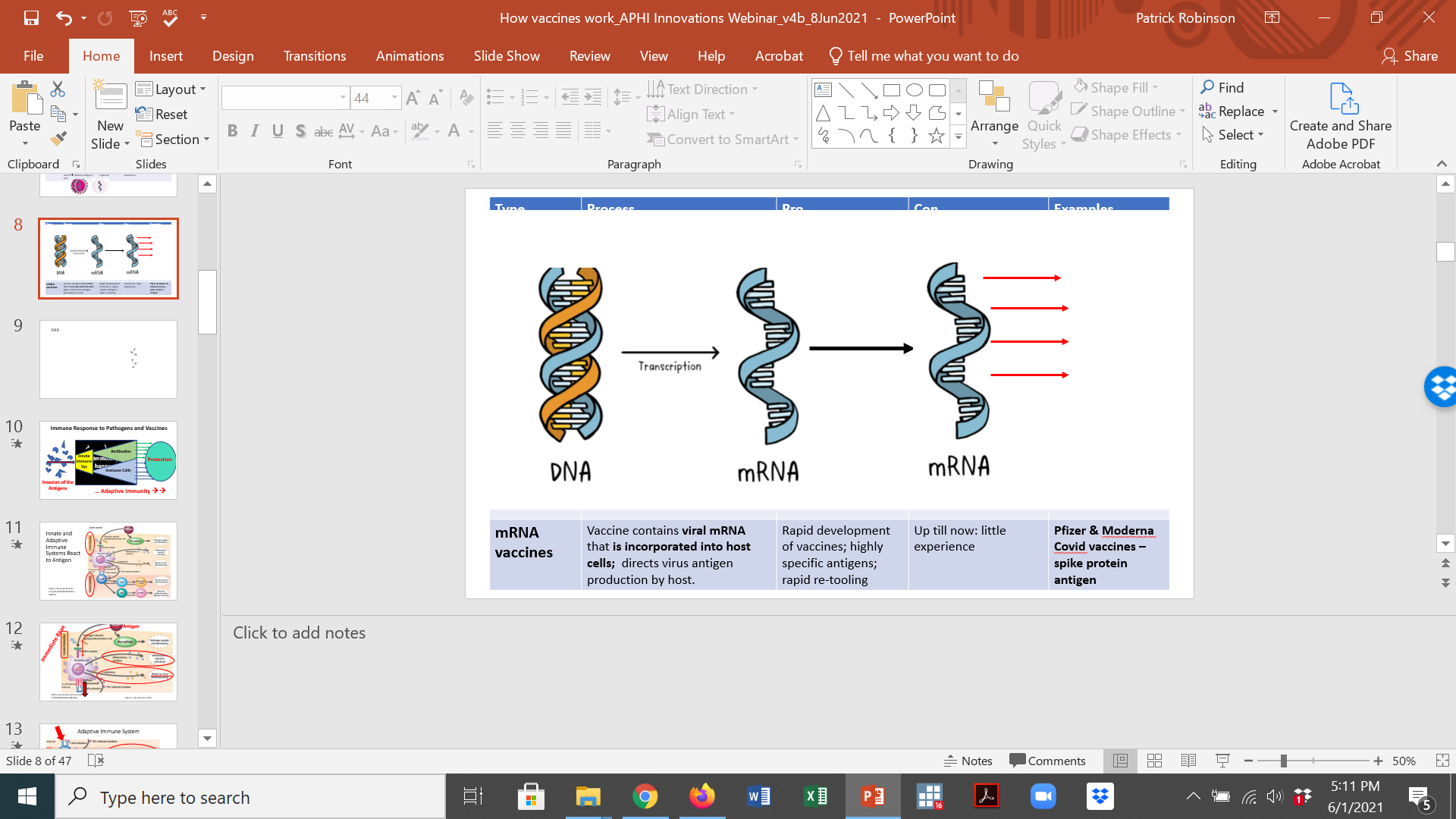 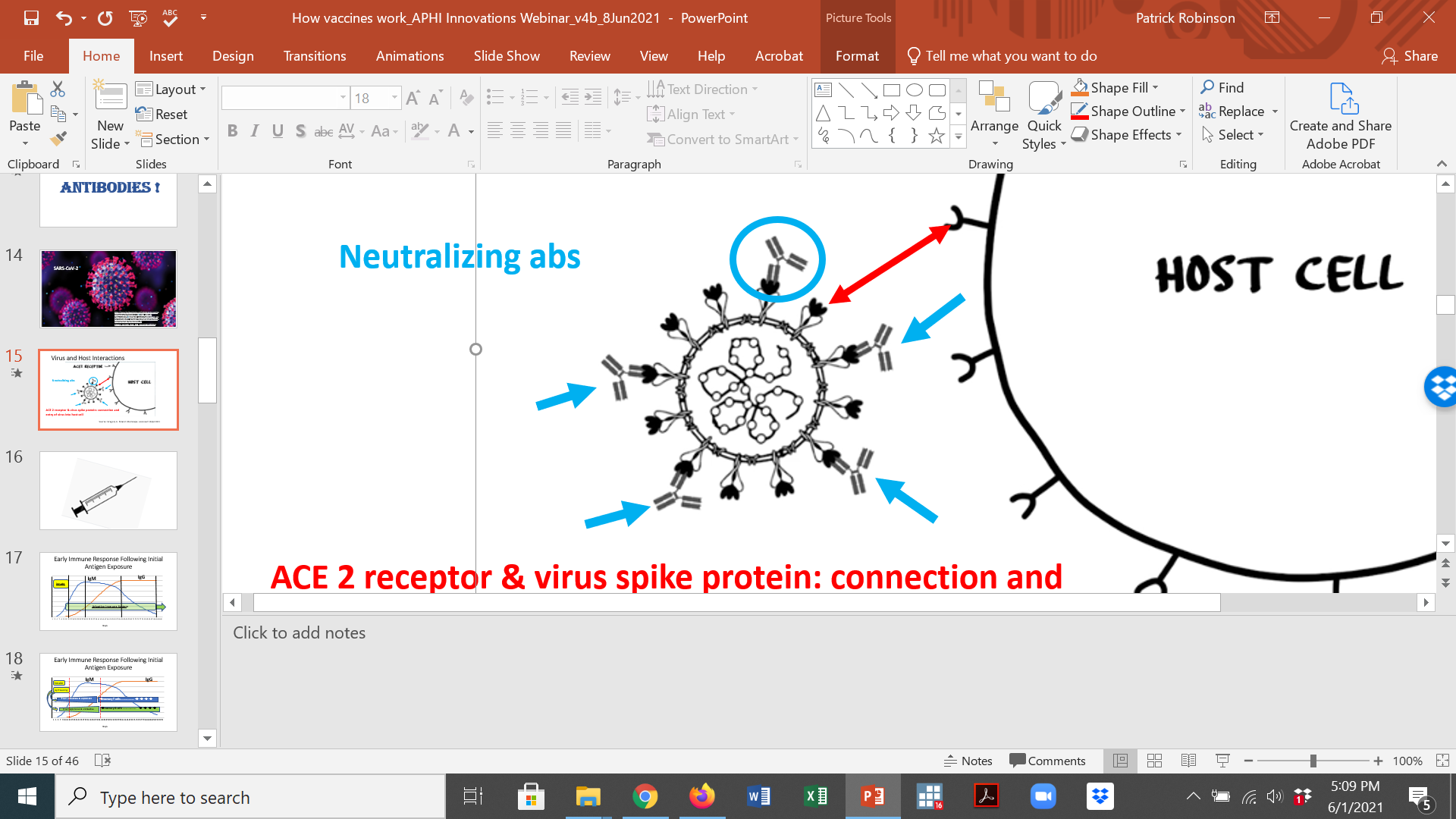 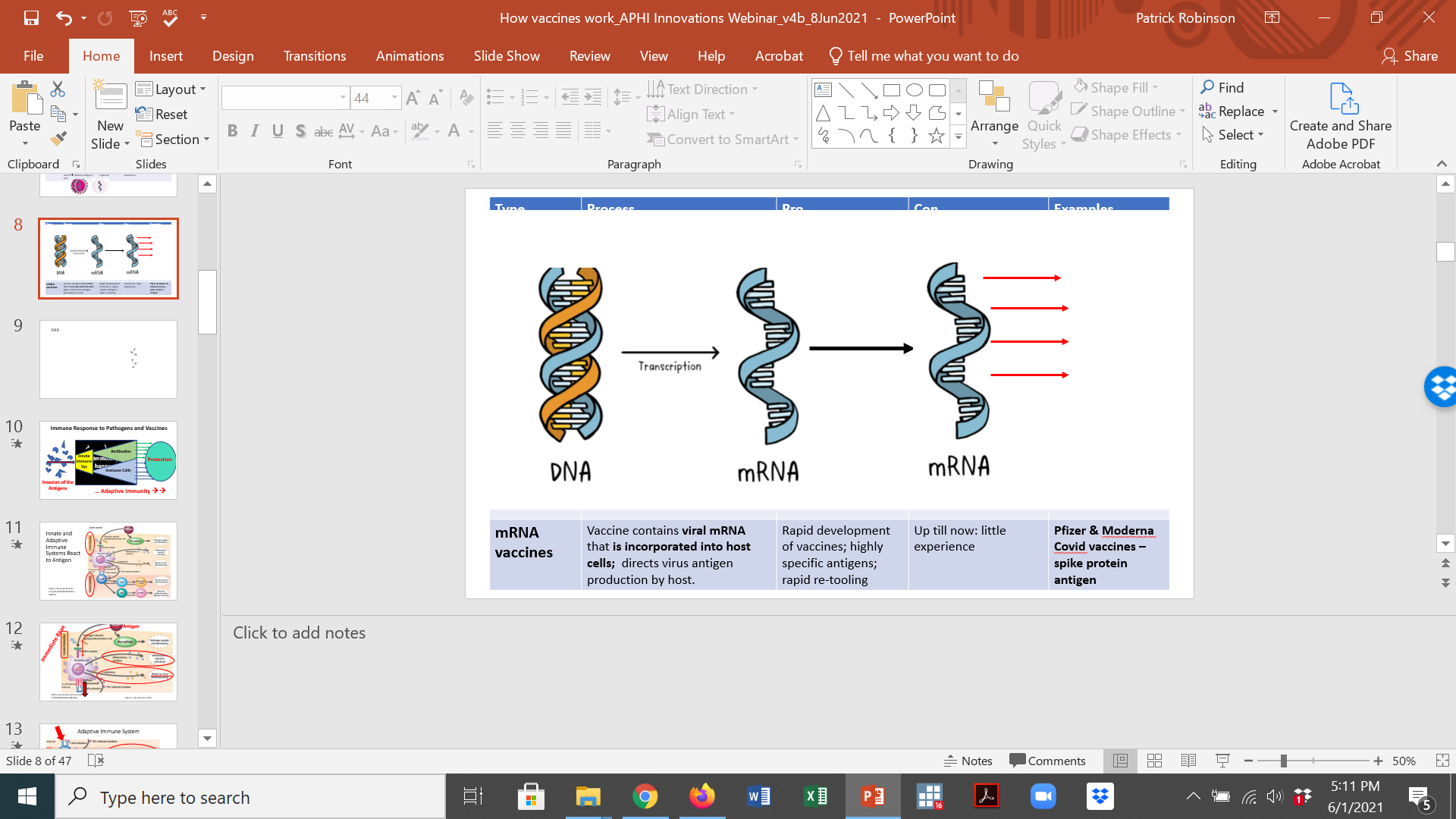 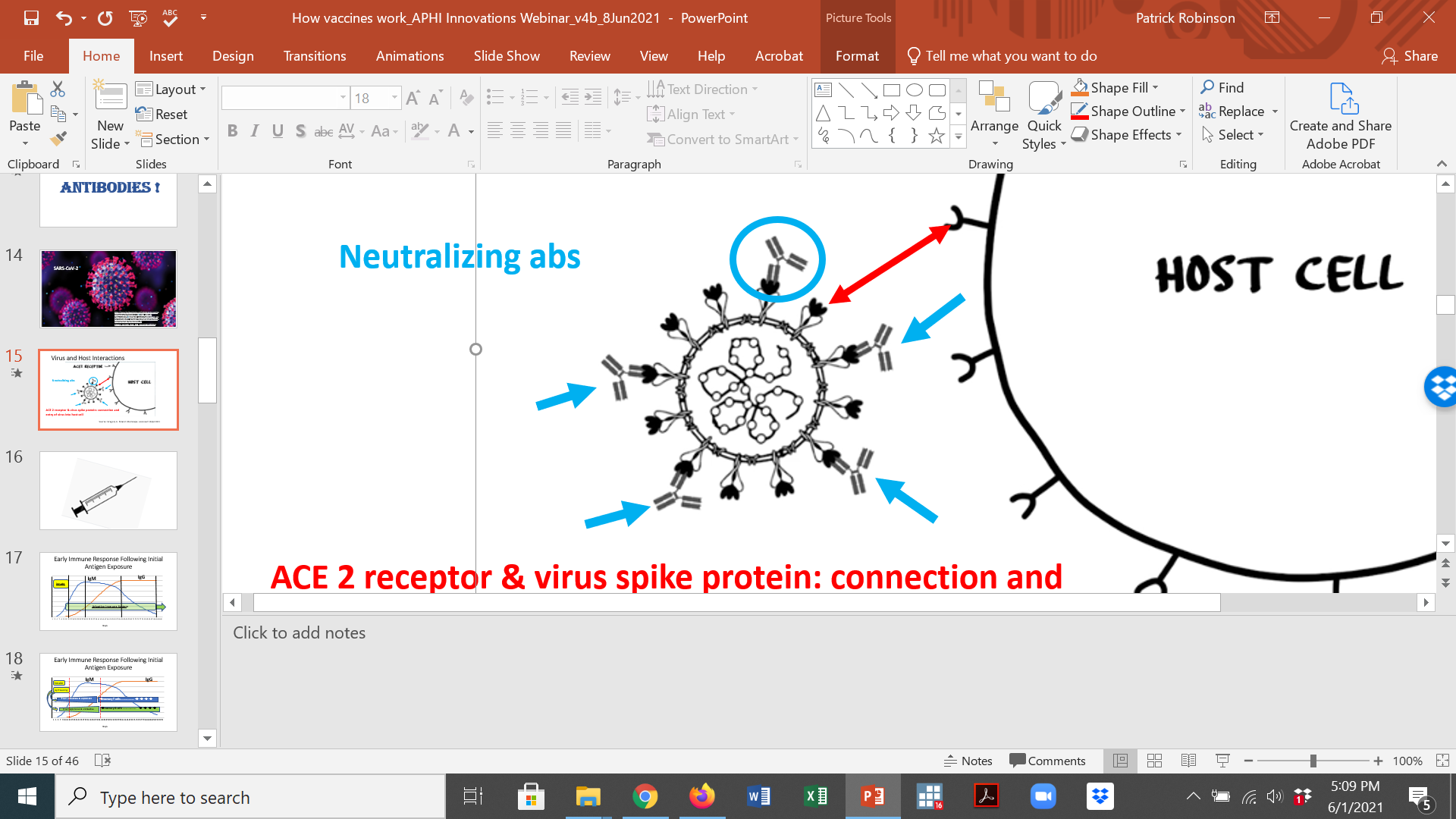 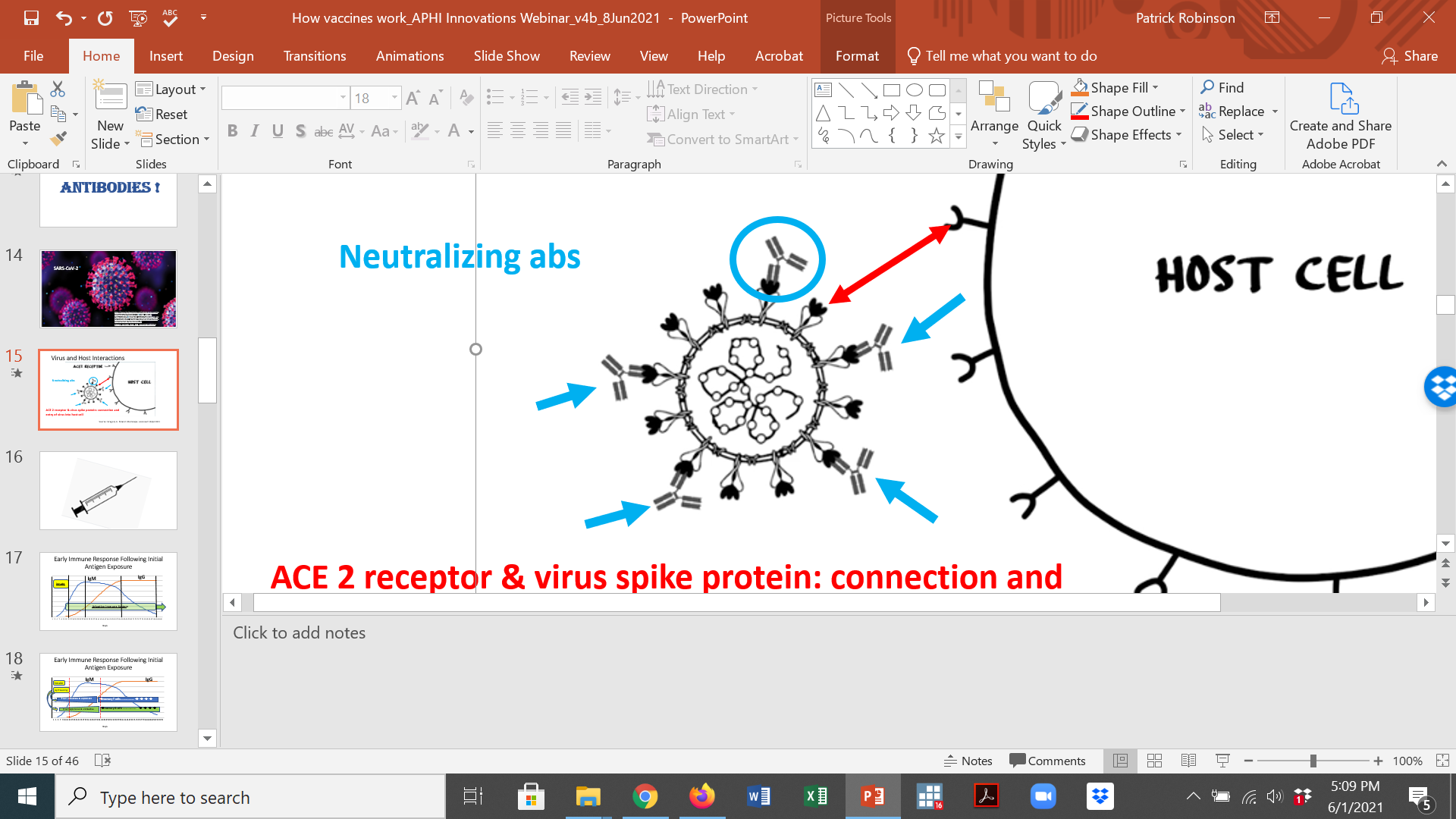 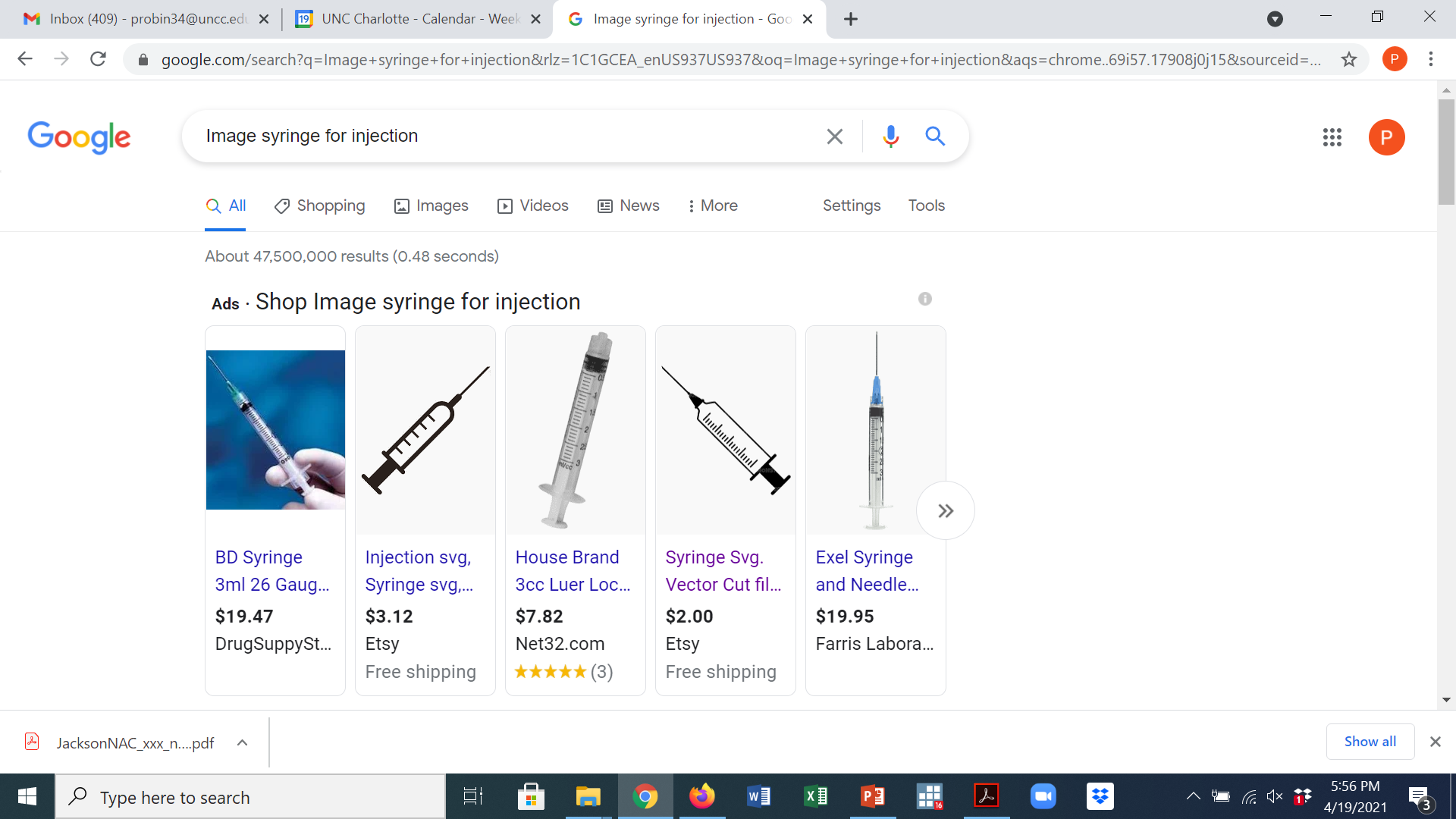 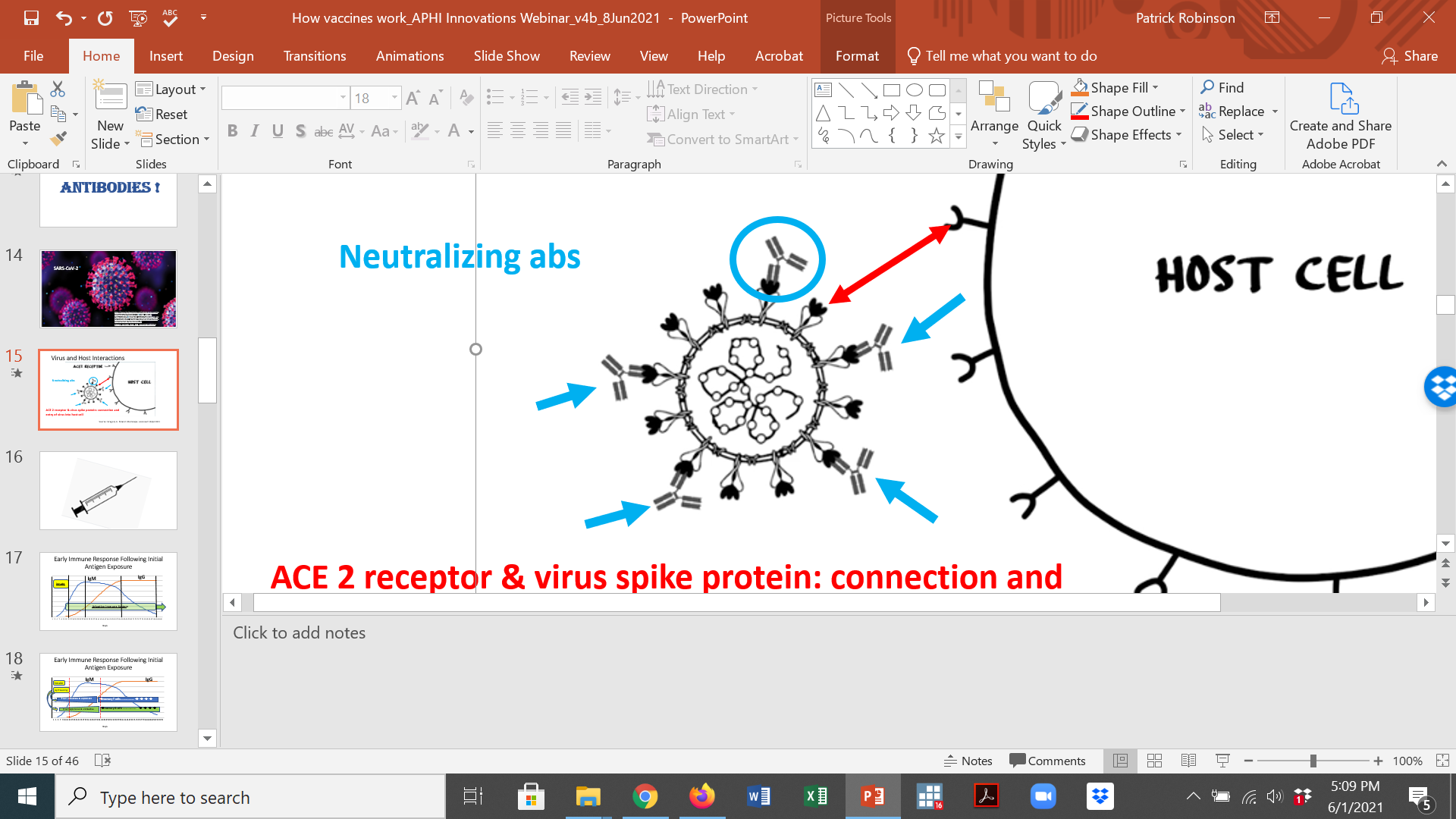 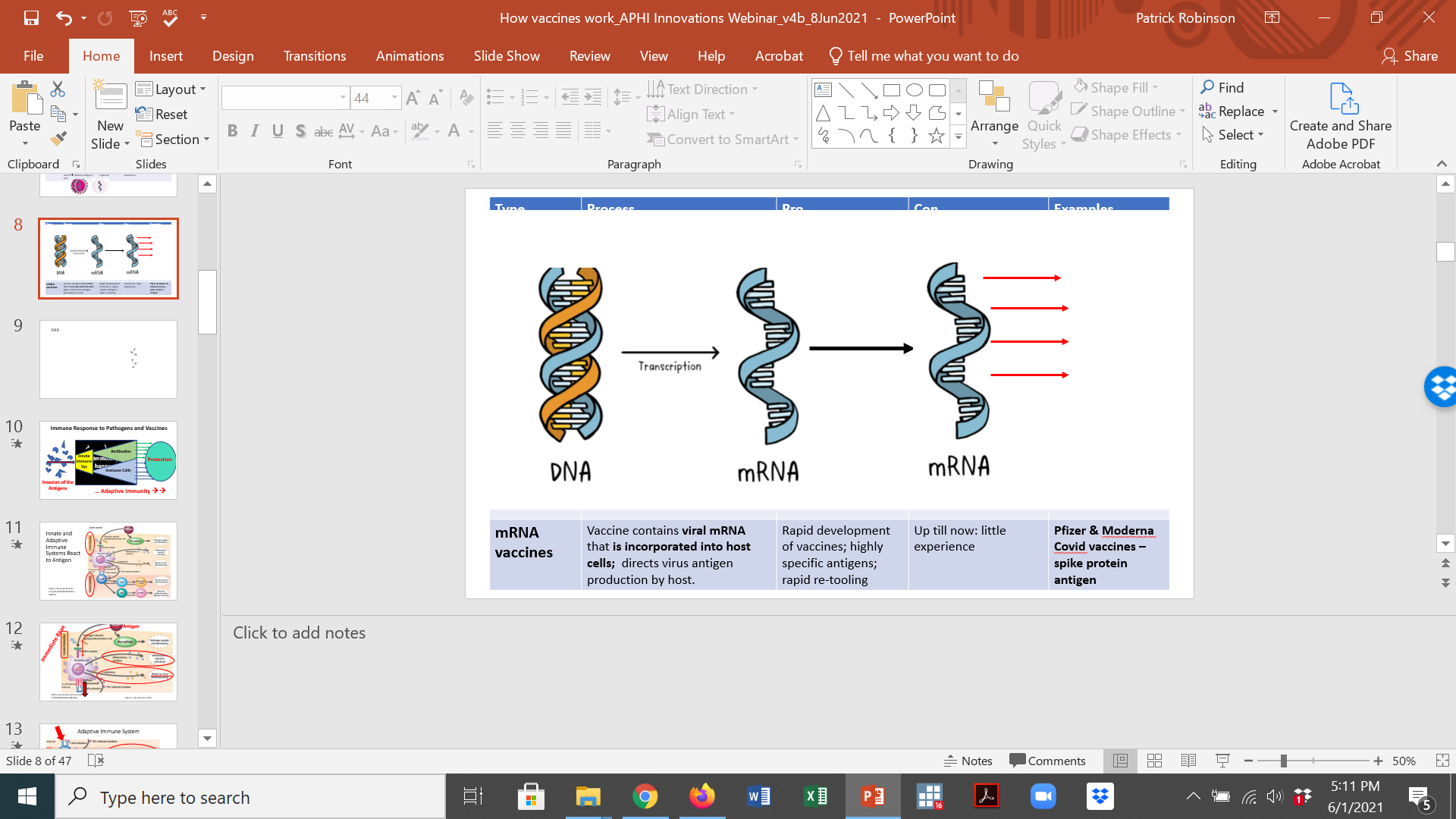 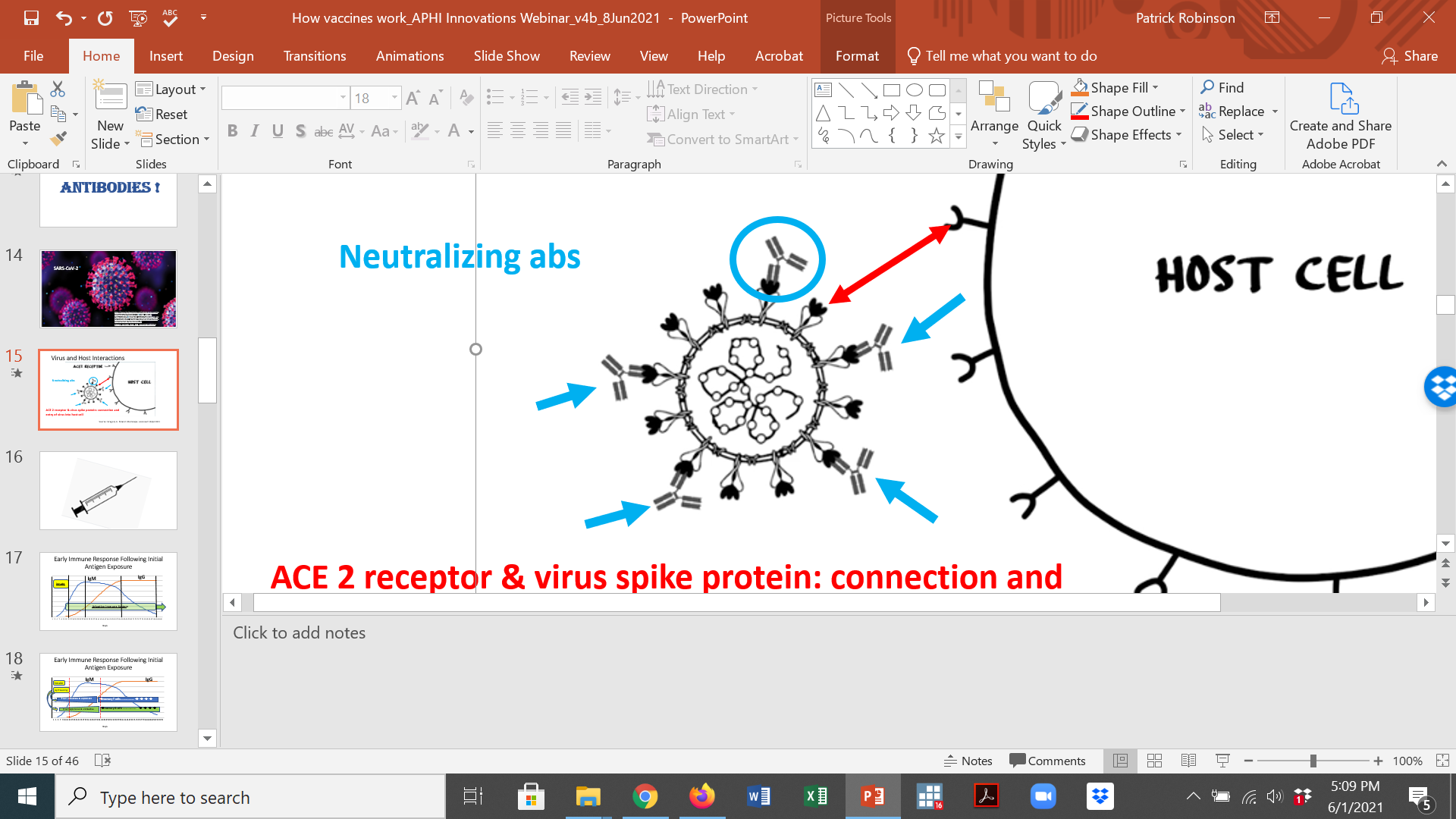 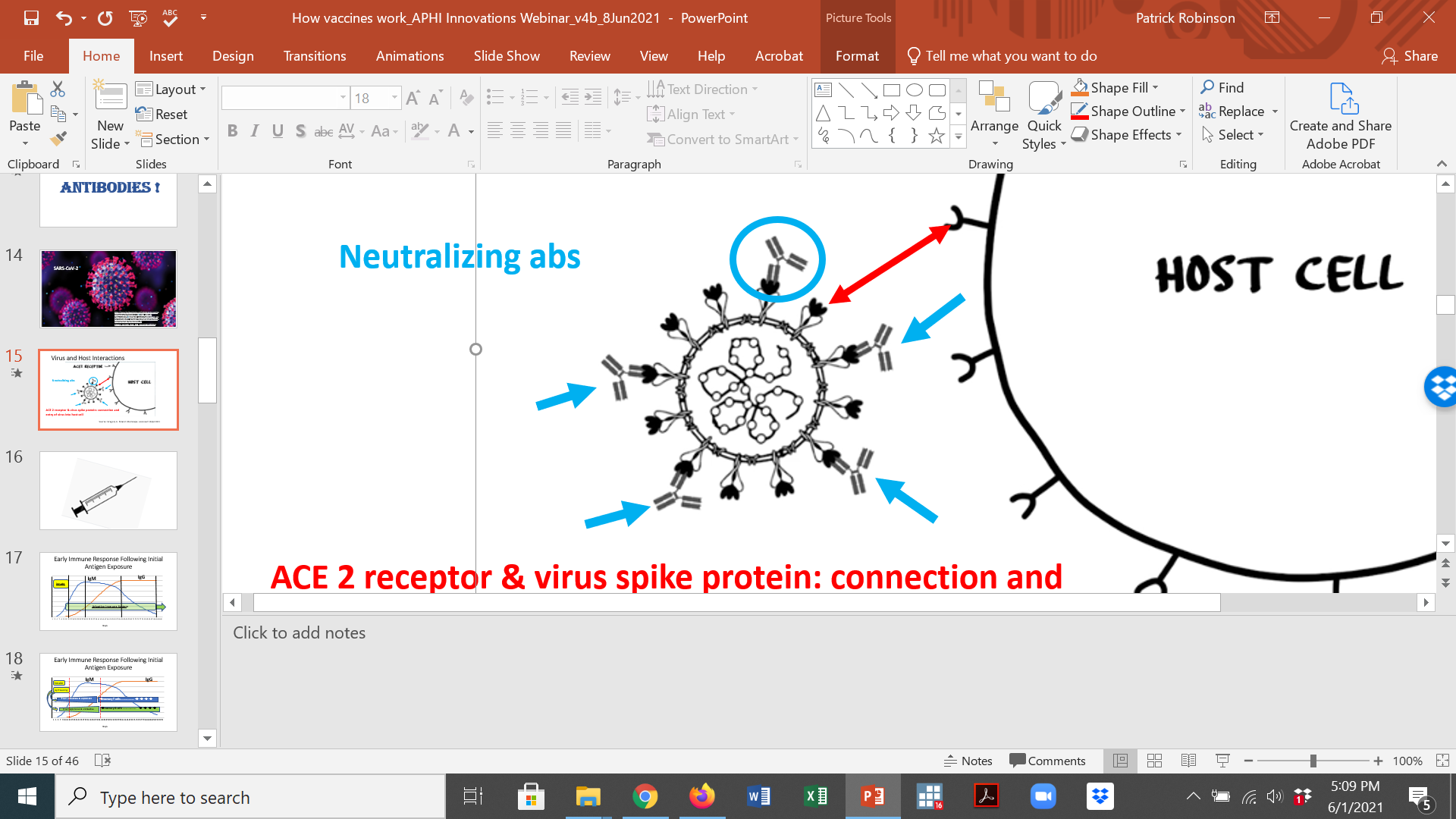 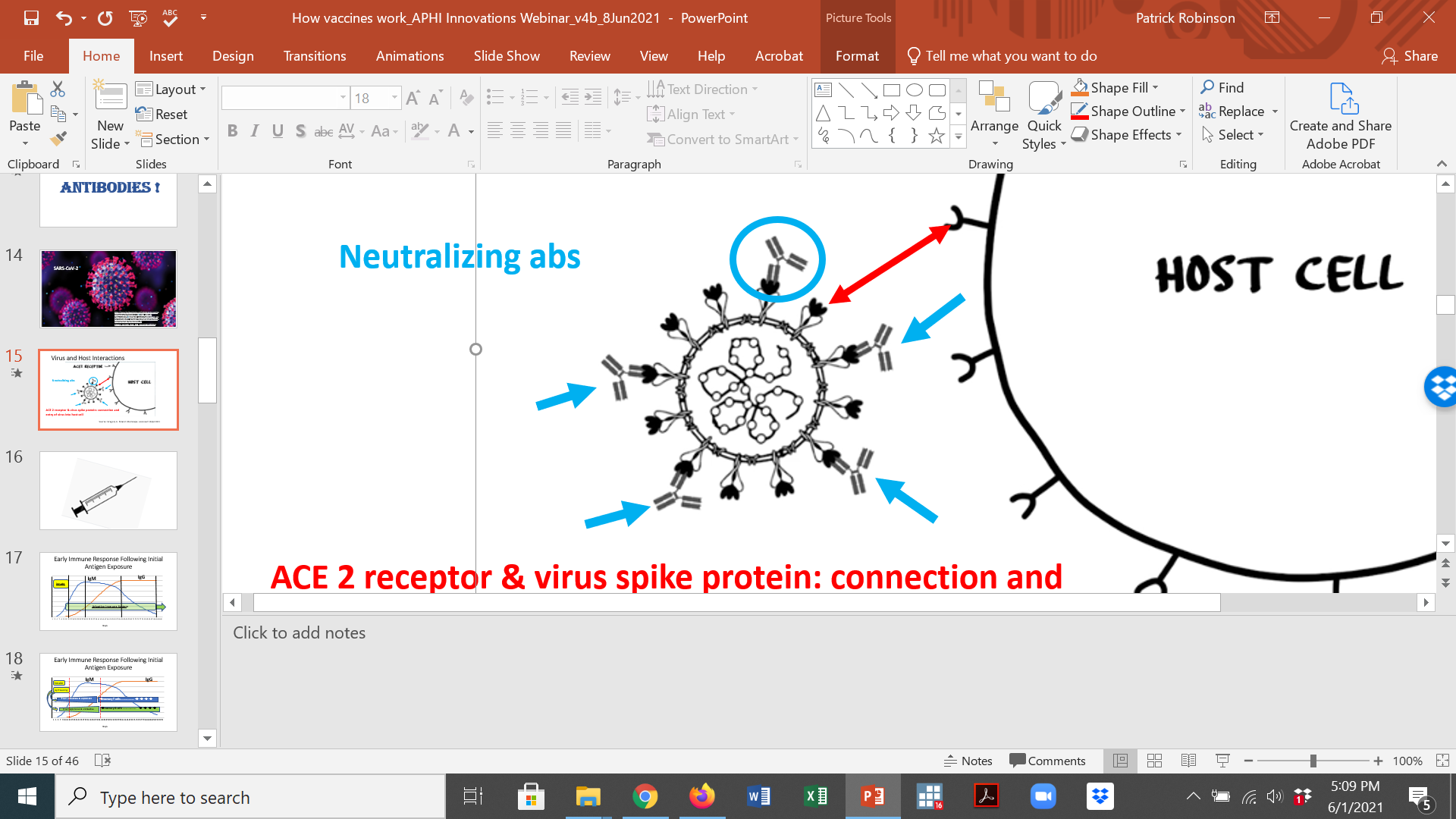 Manufacturing  the vaccine
Host cells make the antigen
https://www.who.int/news-room/feature-stories/detail/the-race-for-a-covid-19-vaccine-explained
Can you briefly explain how our immune response to vaccines  works?
Immune Response to Infections and Vaccines
Immunity 
Happens!
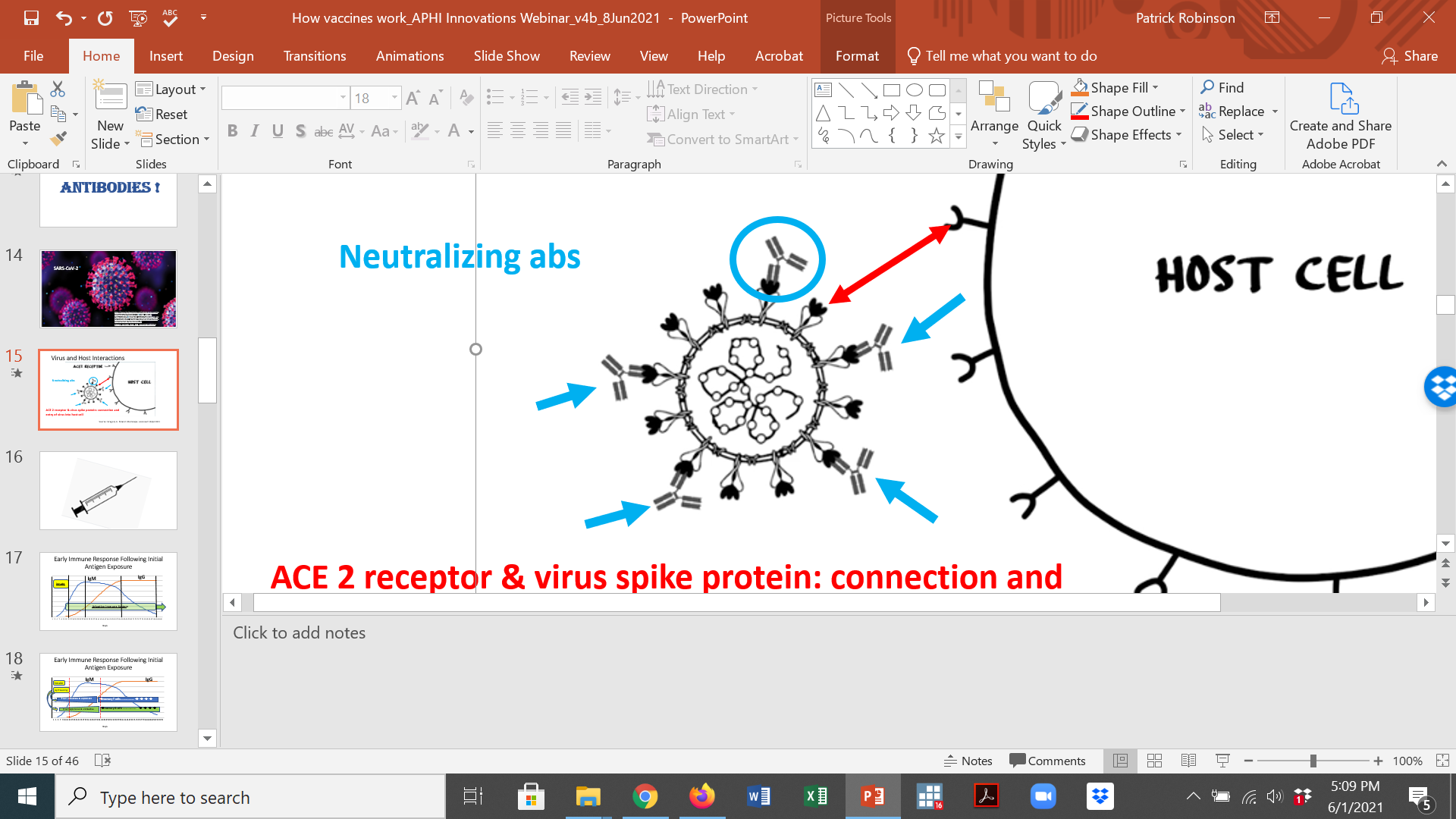 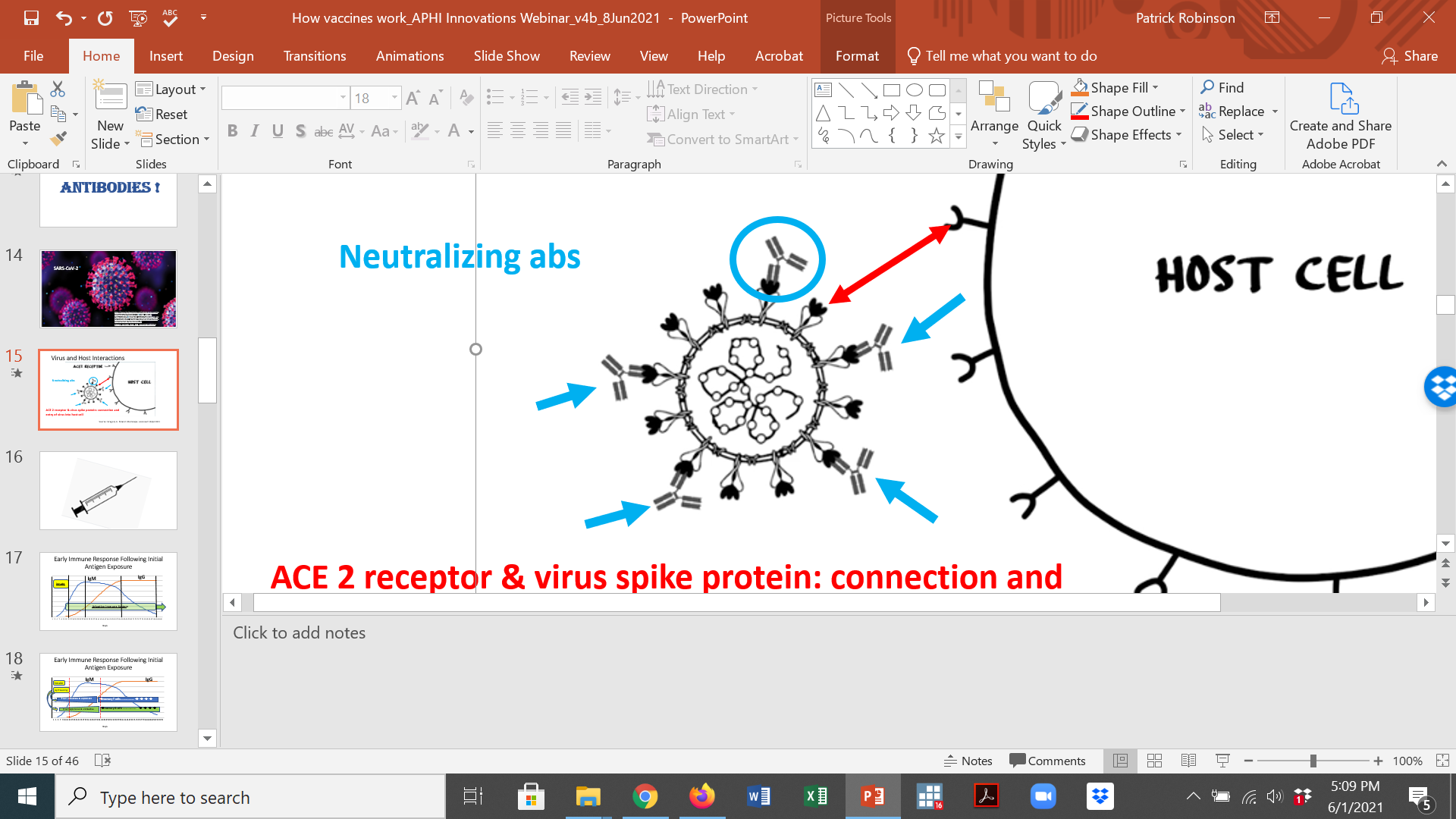 Antibodies
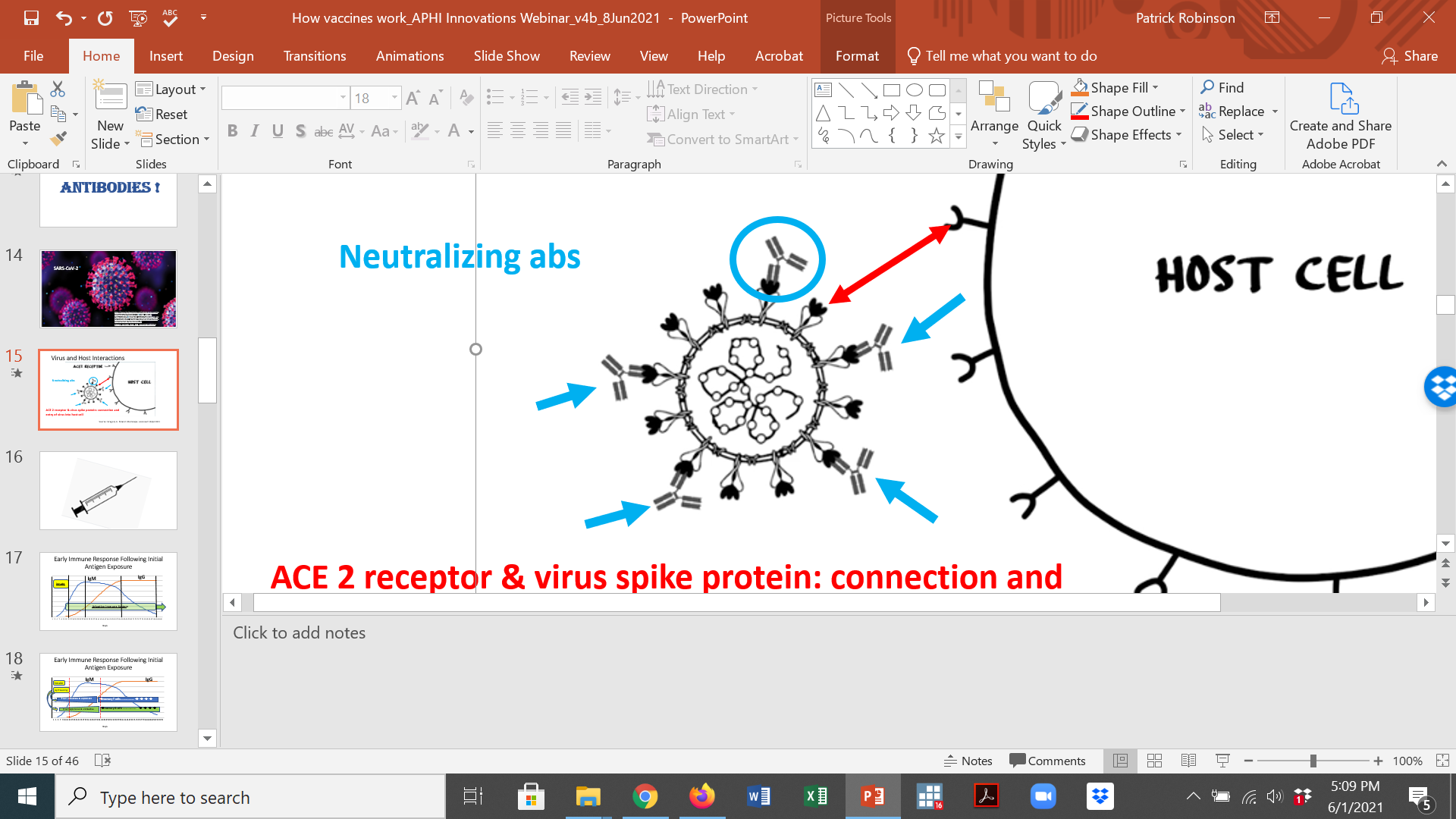 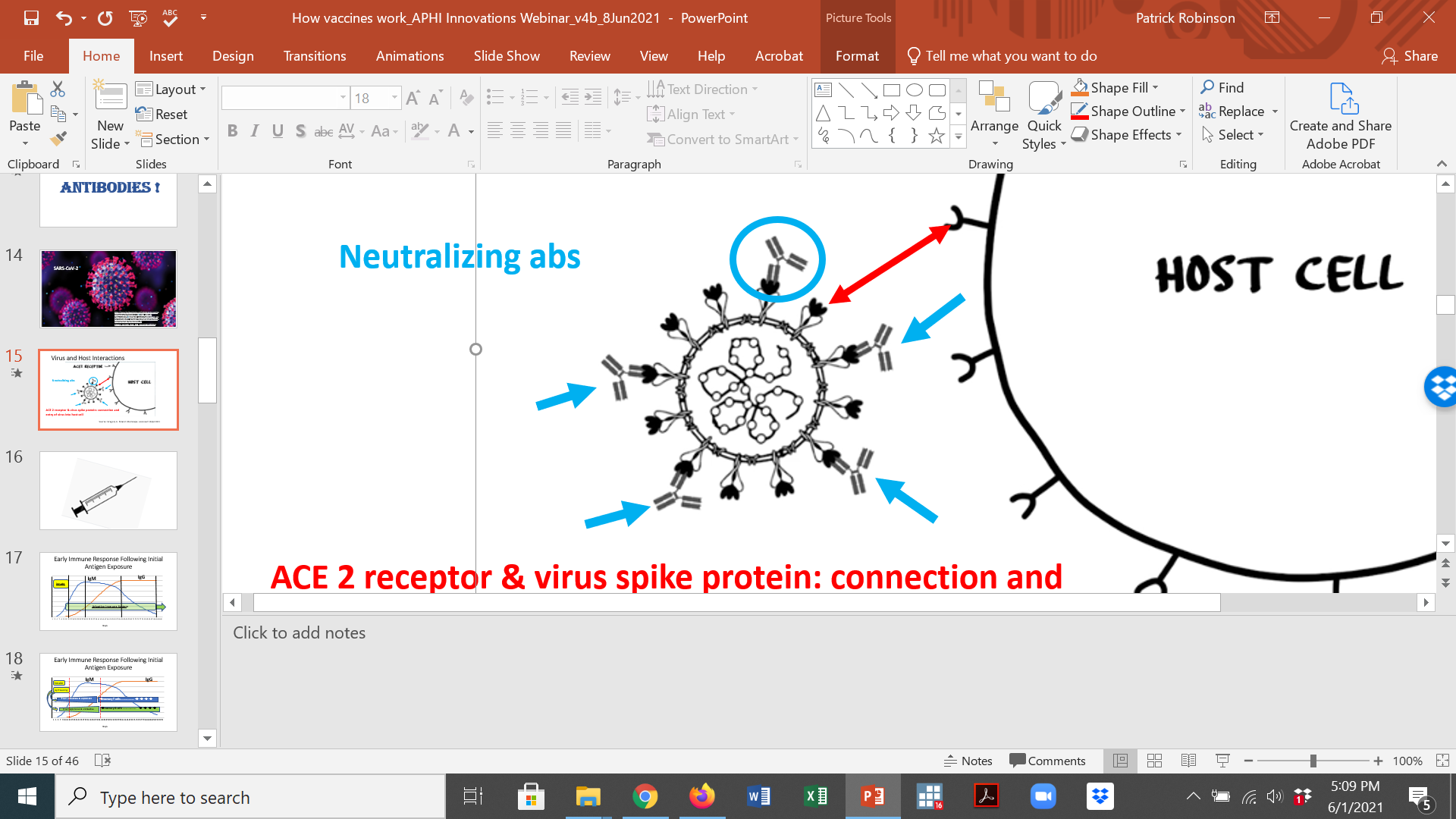 Protection
Innate
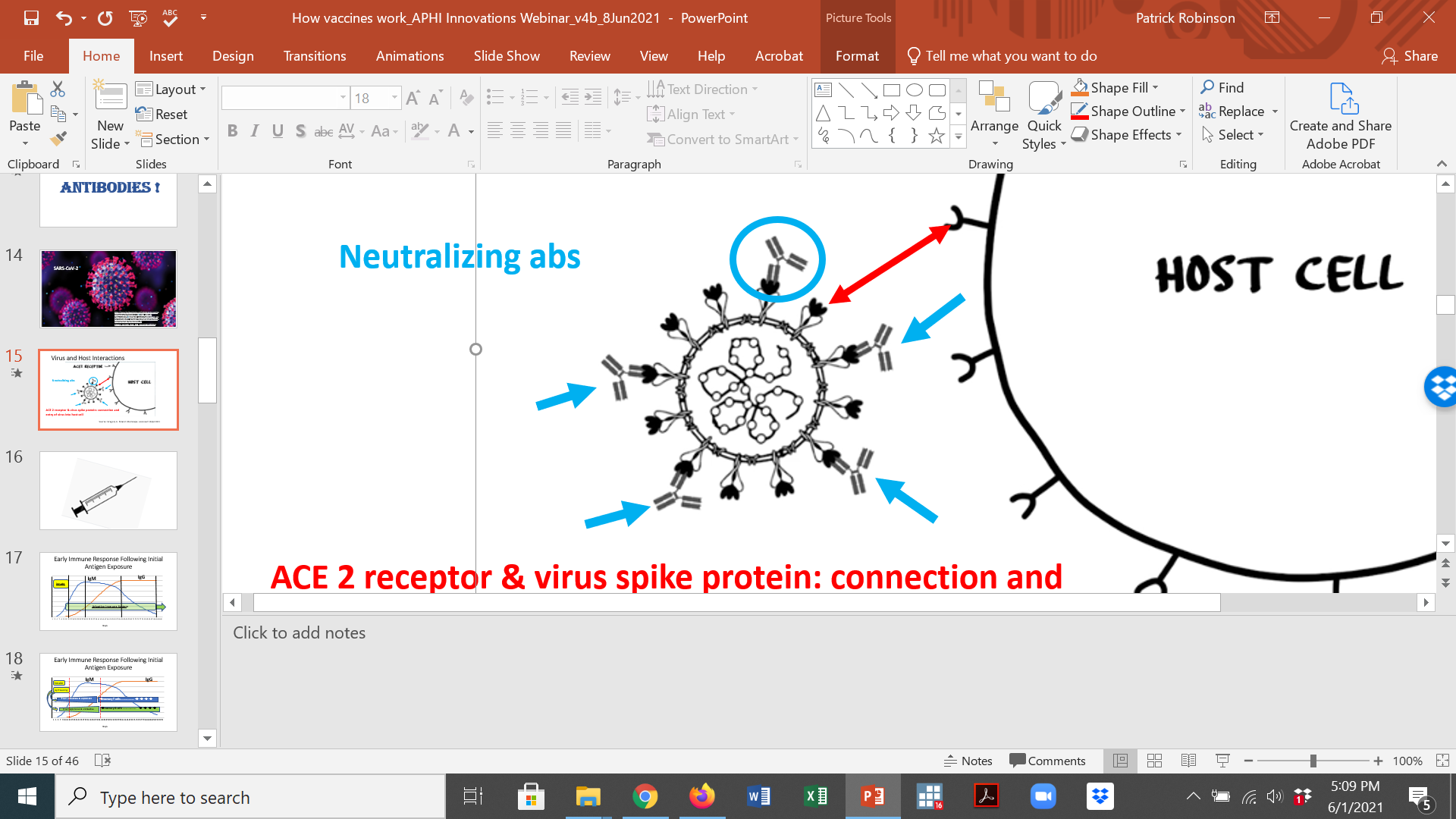 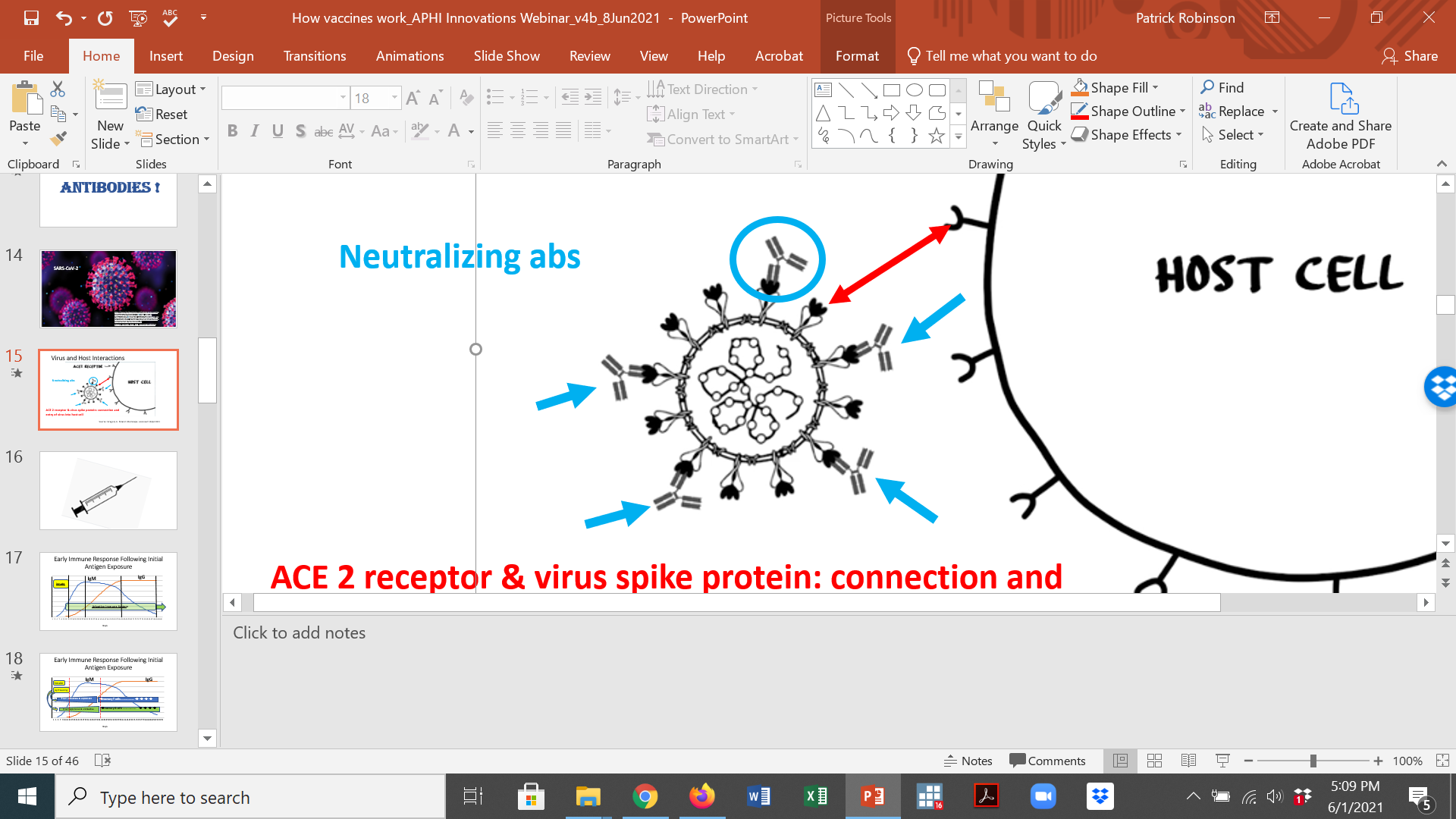 Immune Cells
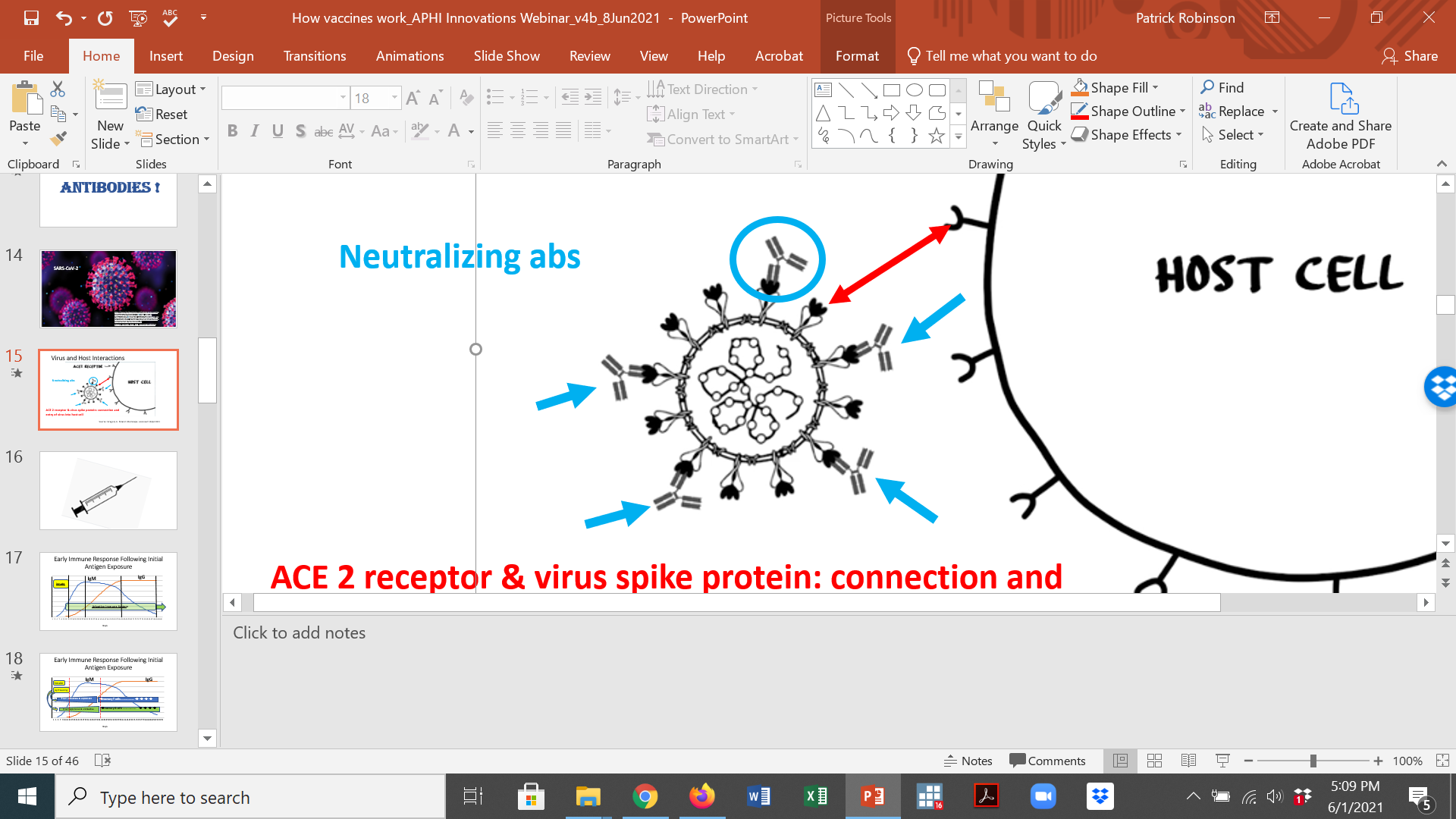 Invasion of the Antigens
… Adaptive Immunity  
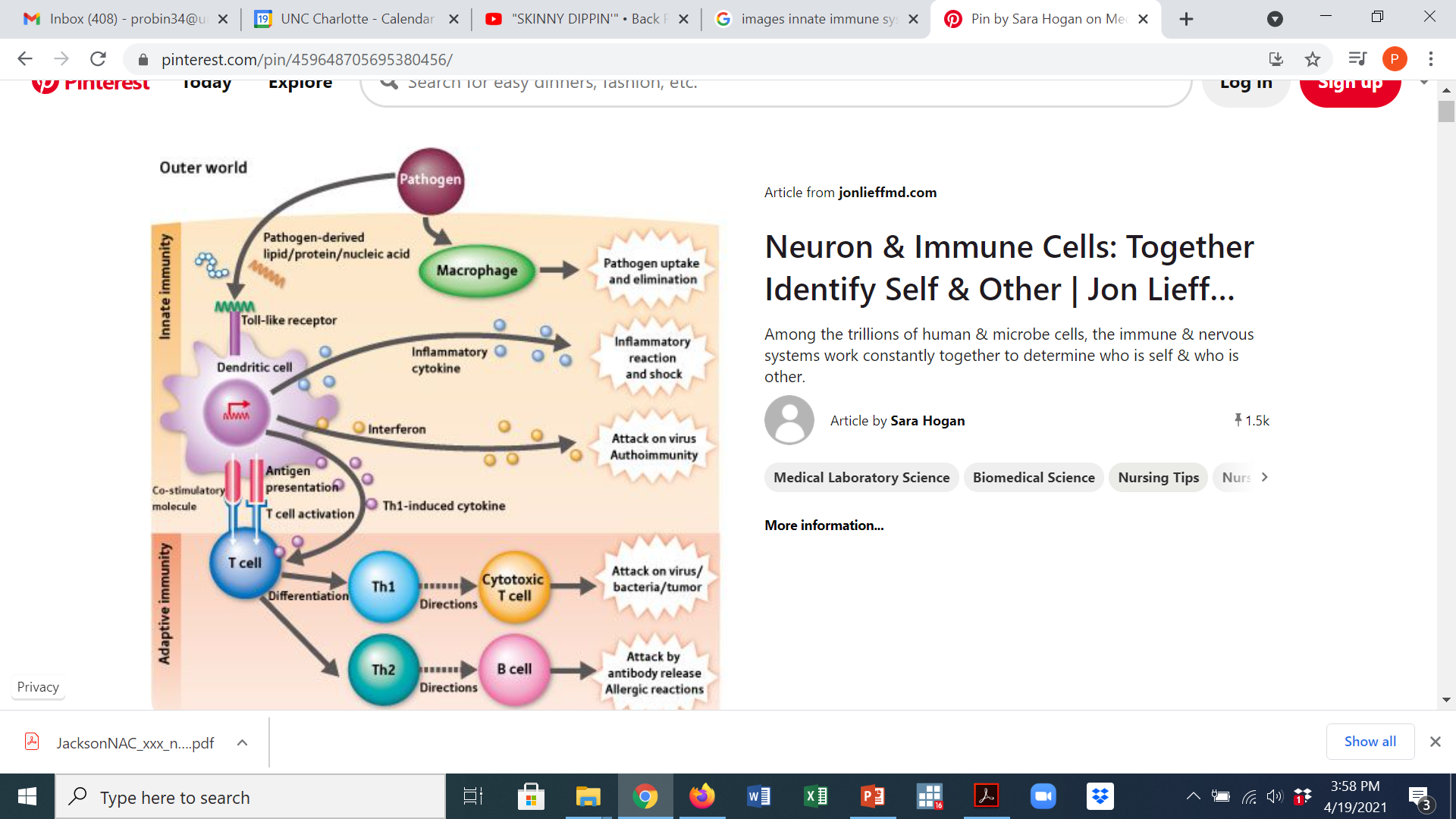 Immediate
Innate and Adaptive Immune Systems React to Antigen
~10-14 days
https://www.pinterest.com/pin/459648705695380456/
Virus and Host Interactions
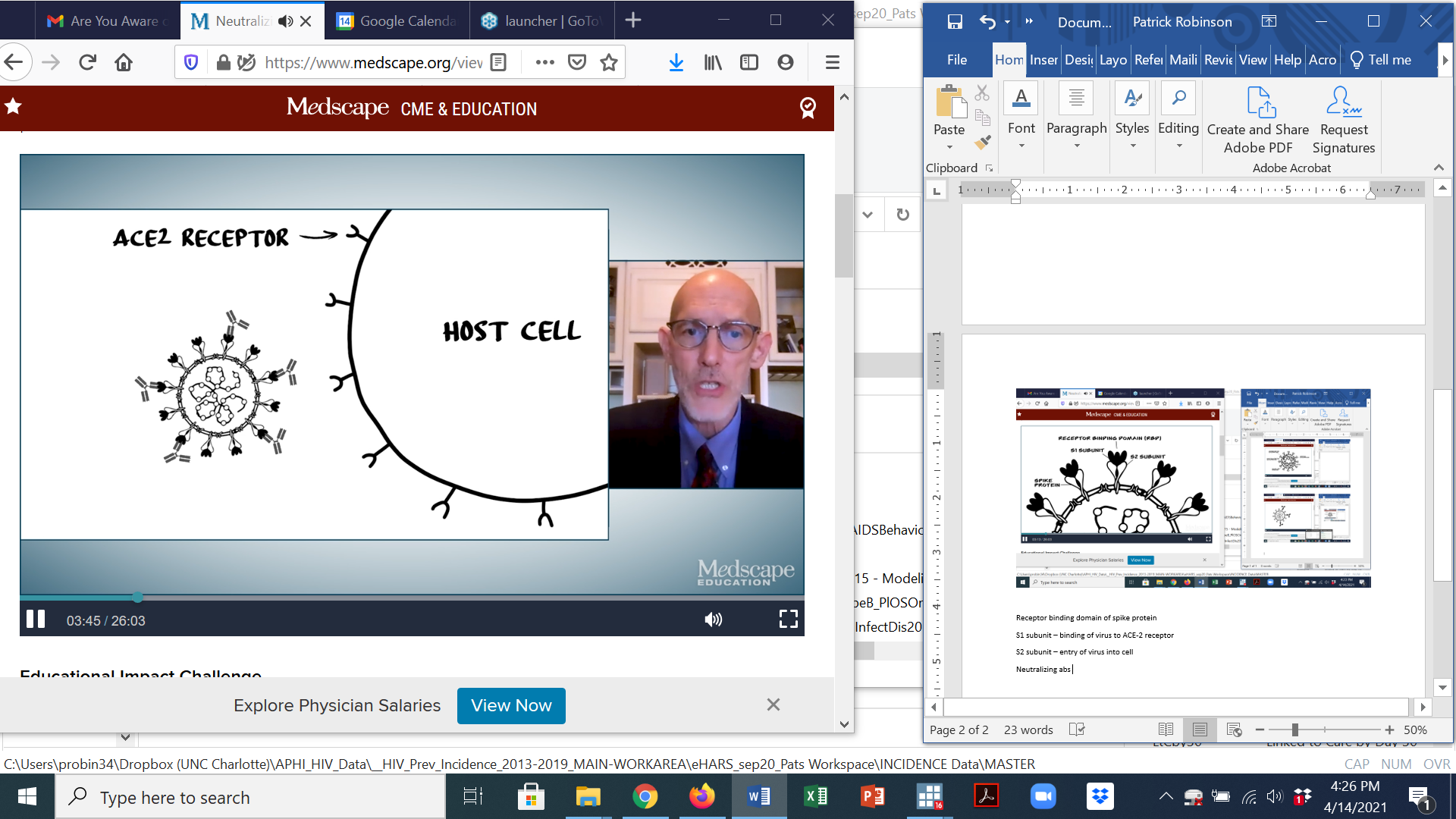 Neutralizing abs
ACE 2 receptor & virus spike protein: connection and entry of virus into host cell
Source: Gregory A. Poland. Medscape. accessed 14Apr2021
Can you say a bit more about adverse effects?
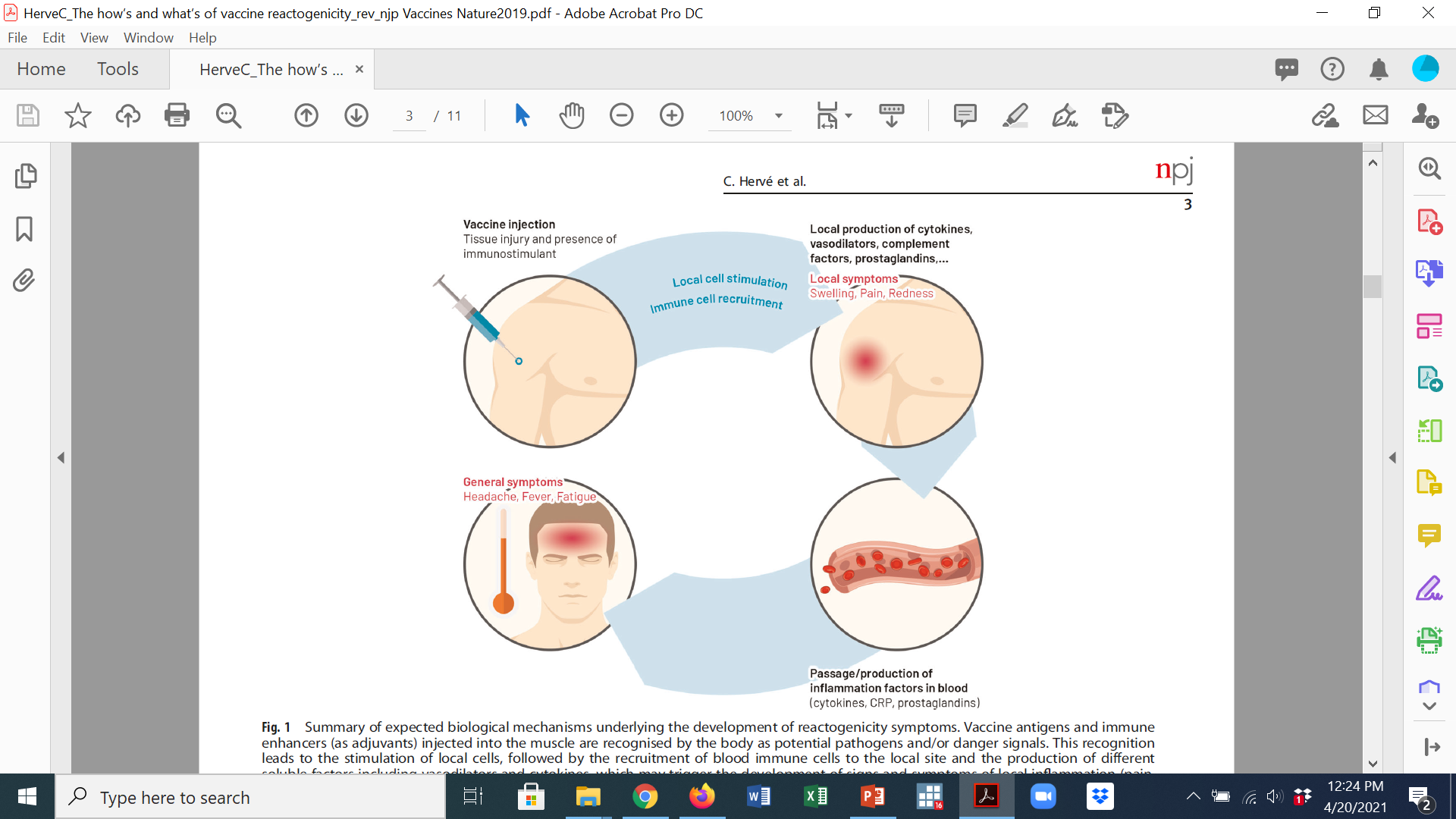 Summary of mechanisms underlying the development of reactogenicity.
Innate response
[Speaker Notes: Vaccine antigens and immune enhancers (as adjuvants) injected into the muscle are recognised by the body as potential pathogens and/or danger signals. This recognition leads to the stimulation of local cells, followed by the recruitment of blood immune cells to the local site and the production of different soluble factors including vasodilators and cytokines.
Trigger the development of signs and symptoms of local inflammation (pain, redness and swelling). 
The passage of some of those factors in the bloodstream, as well as the production of other systemic factors by immune blood cells or distant organs (e.g. liver), may contribute to the development of general symptoms (fever, myalgia, headache etc) in
the vaccinee. CRP C-reactive protein.]
Rare Adverse Reactions
Taquet et al. Oxford Univ Apr 2021 (not peer reviewed)
“Public confidence in immunization is critical to sustaining and increasing vaccination coverage rates and preventing outbreaks of vaccine-preventable diseases (VPDs). “
	--CDC 2015 

https://www.cdc.gov/vaccines/imz-managers/laws/downloads/improving-vax-coverage-factsheet.pdf
Can you explain how vaccine efficacy and vaccine coverage impact community health?
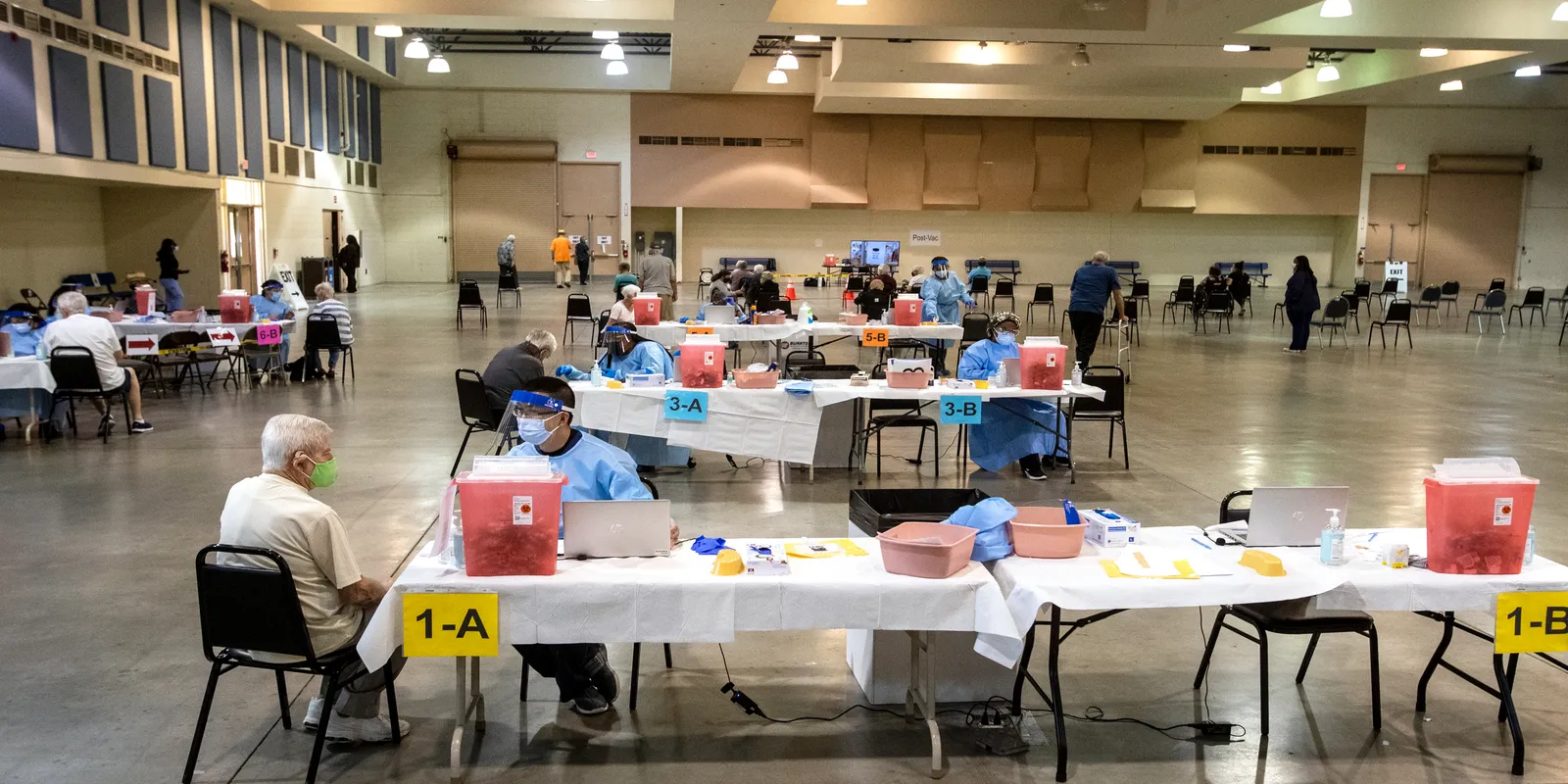 Vaccine Efficacy and Community Health
Vaccines Work! Look at Measles
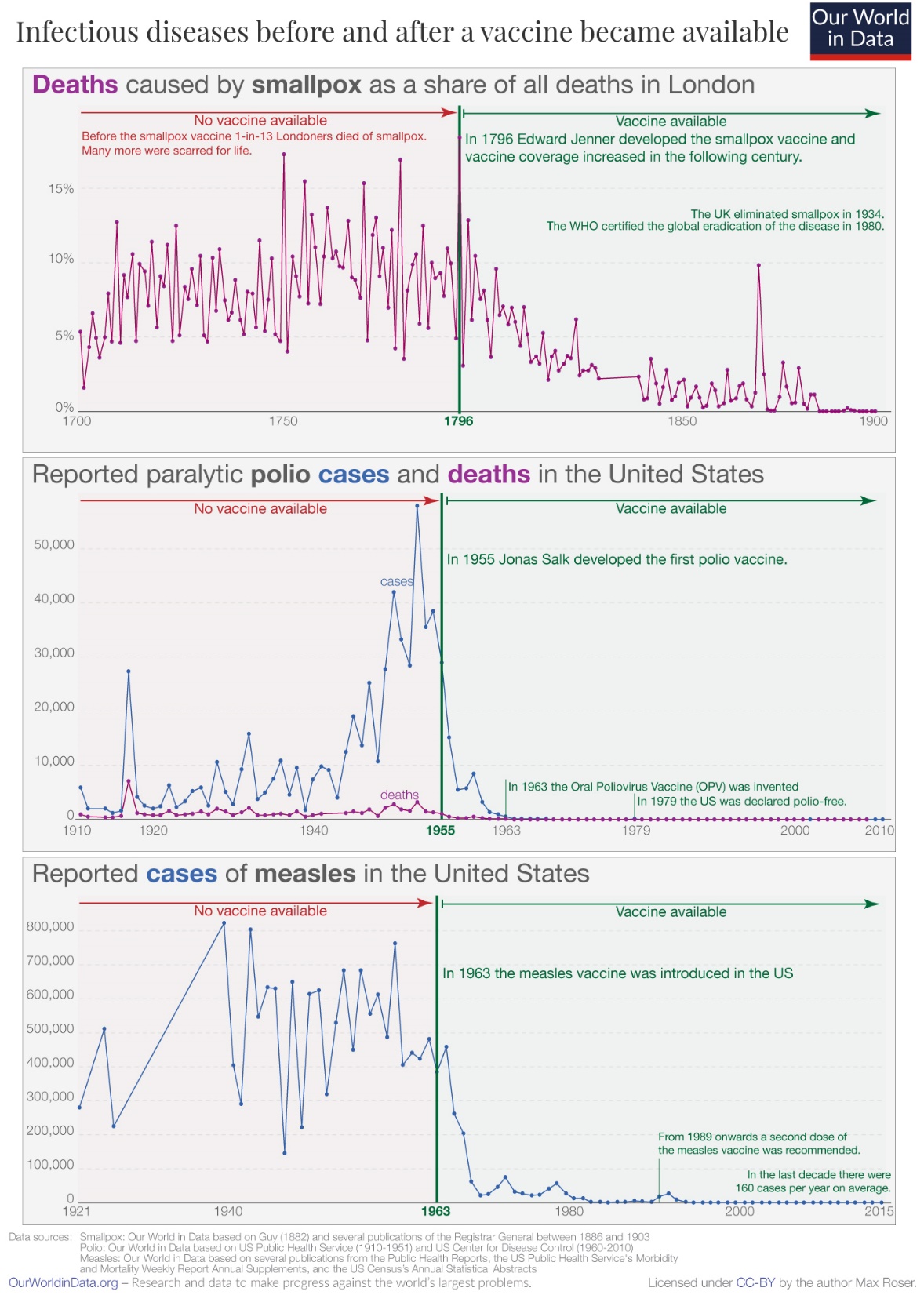 Question 4
Efficacy: COVID-19 Vaccines
Question 4
“What Do Vaccine Efficacy Numbers Actually Mean”?
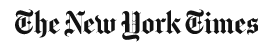 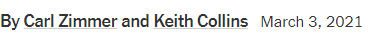 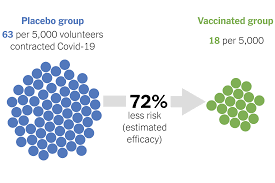 https://www.nytimes.com/interactive/2021/03/03/science/vaccine-efficacy-coronavirus.html
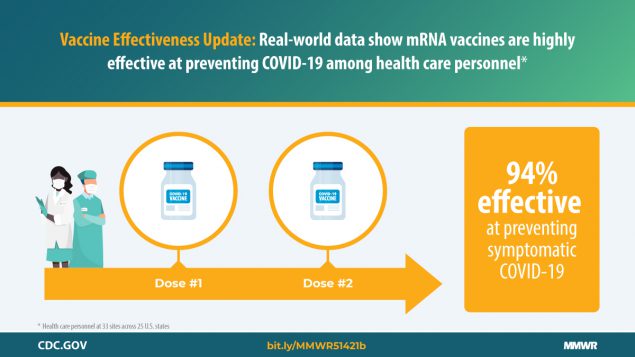 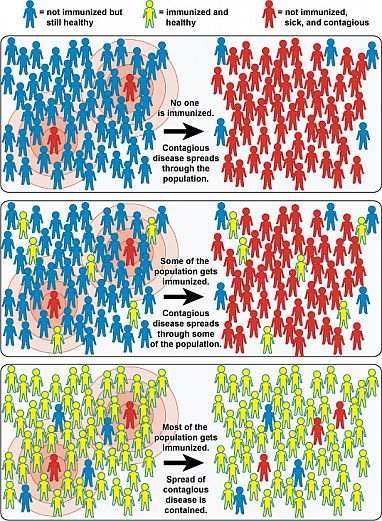 What is Herd Immunity?
NIAID graphic
[Speaker Notes: .]
Community Immunity for Specific Vaccines
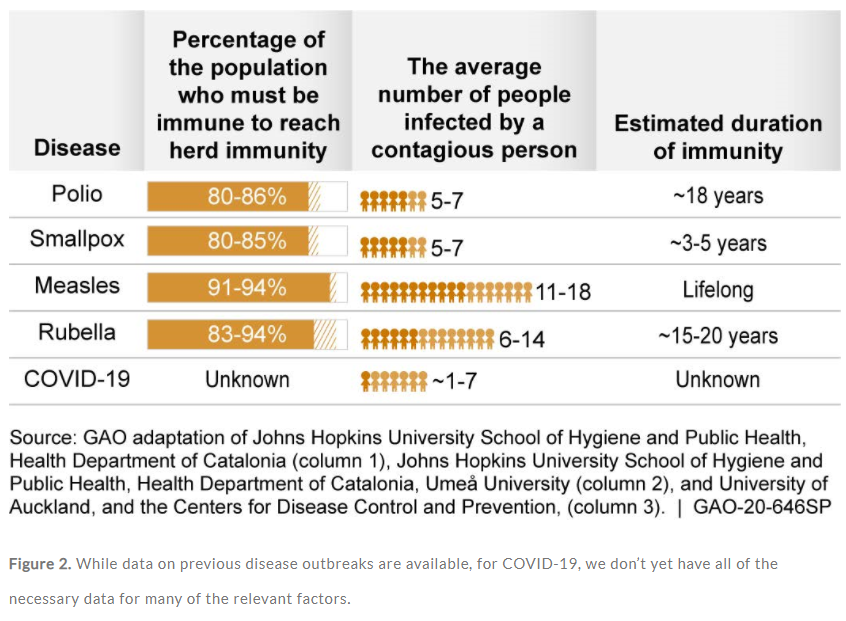 Science & Tech Spotlight:Herd Immunity For COVID-19
GAO-20-646SPPublished: Jul 07, 2020. Publicly Released: Jul 07, 2020.
Tested, safe, and effective COVID-19 vaccines will help us get back in control of our lives and back to the people and places we love.
	--NC DHHS COVID-19 Vaccines 101
What assurances do we have that the COVID vaccines are safe and effective?
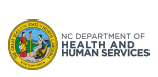 Question 5
COVID-19 Vaccine Development
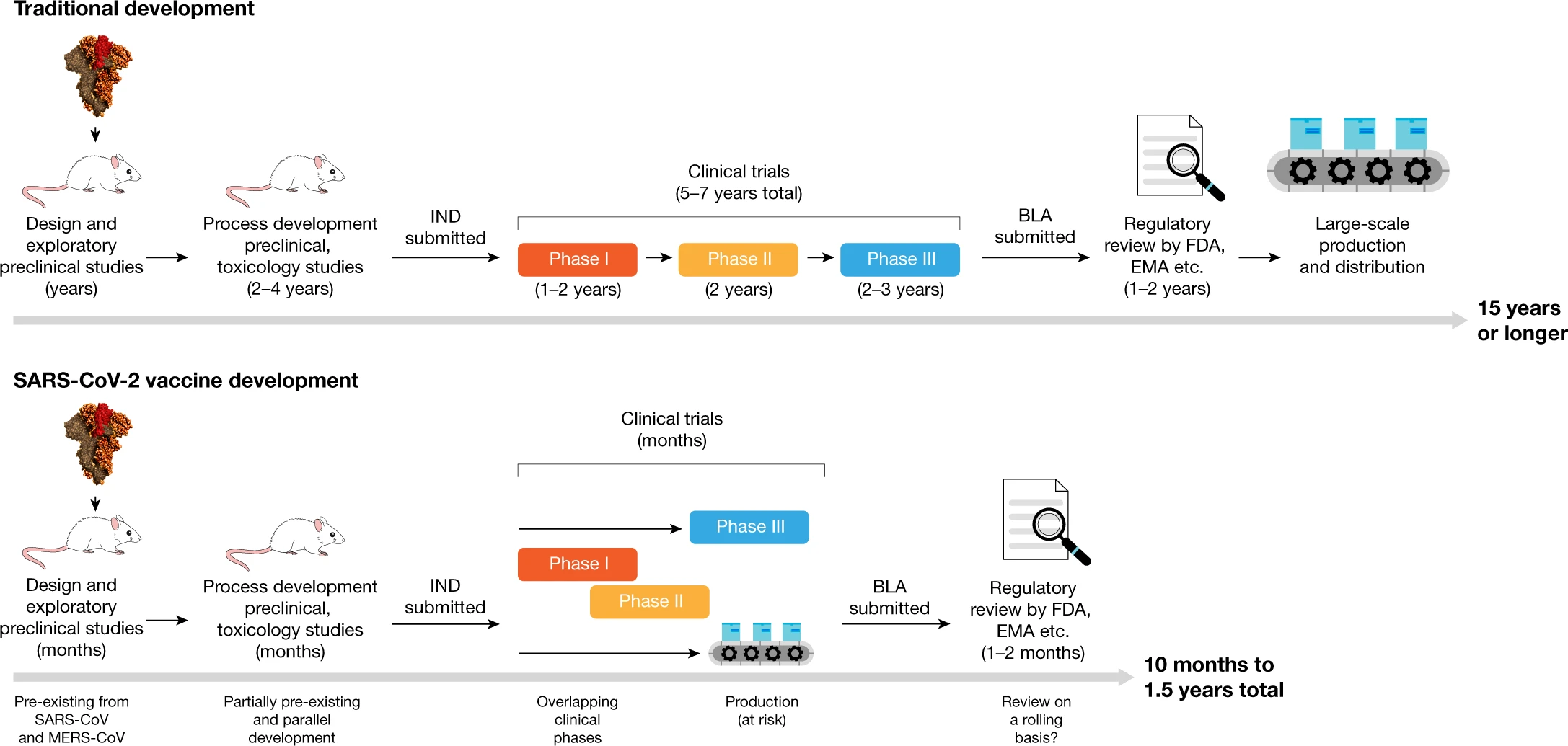 Krammer, F. SARS-CoV-2 vaccines in development. Nature 586, 516–527 (2020). https://doi.org/10.1038/s41586-020-2798-3
[Speaker Notes: 5. Dr. Sullivan, the COVID vaccines were brought to market in record time and only enjoy emergency use authorizations.  What assurances do we have that they are safe and effective? 
{slide or talking?}

Discussion could include: 
How they decreased the time of development? Including previous research already done on MRNA vaccines, decrease in waiting time for approvals, overlap in phases, production beginning during clinical trials. 
Know it is safe and effective=Over 294 million doses of COVID-19 vaccine have been given in the US since December (CDC, 2021) 


Reference:
https://www.nature.com/articles/s41586-020-2798-3]
Emergency Use Authorization for COVID-19 Vaccines
An Emergency Use Authorization (EUA) is a mechanism to facilitate the availability and use of medical countermeasures like vaccines during public health emergencies.  

Significant safety and effectiveness data required before EUA granted

Ongoing monitoring post EUA required
Some historical examples of novel (newly emerging) ​diseases and EUAs include: ​

Zika ​
Ebola ​
H1N1 (Influenza)​
MERS CoV2​
Anthrax (for preparedness
against bioterrorism)
[Speaker Notes: Under an EUA, the FDA may allow the use of unapproved medical products to diagnose, treat, or prevent serious or life-threatening diseases or conditions when certain criteria have been met: 

1.     Emergency Use Authorization for Vaccines Explained | FDA  
2.     Accelerated Approval | FDA  
3.     The Path for a COVID-19 Vaccine from Research to Emergency Use Authorization (fda.gov)]
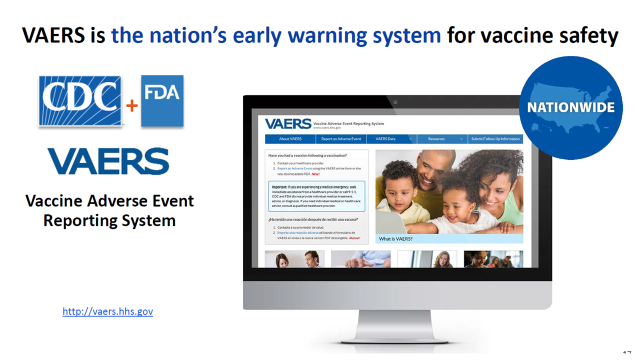 Real Time Reporting of Safety
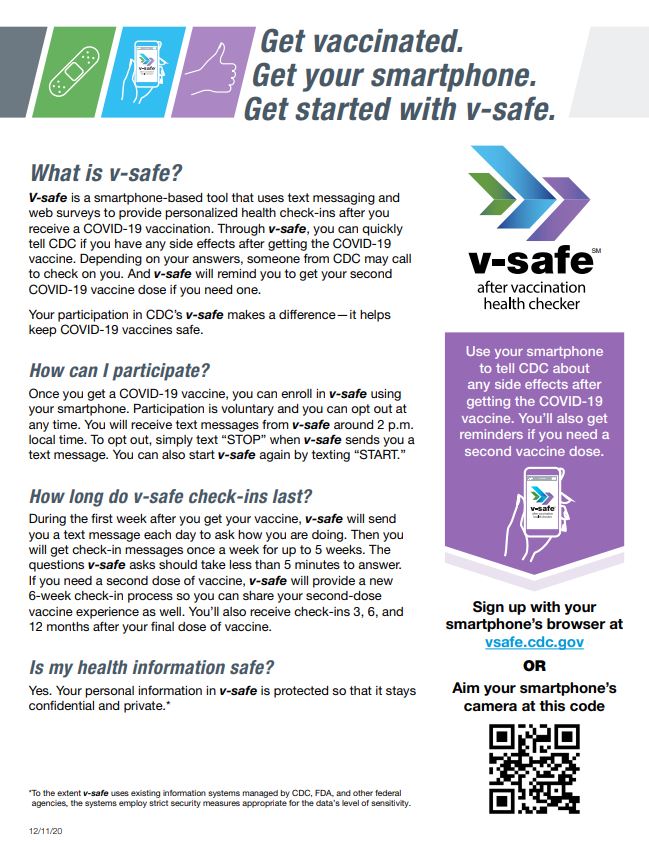 Question 5
Real World Effectiveness
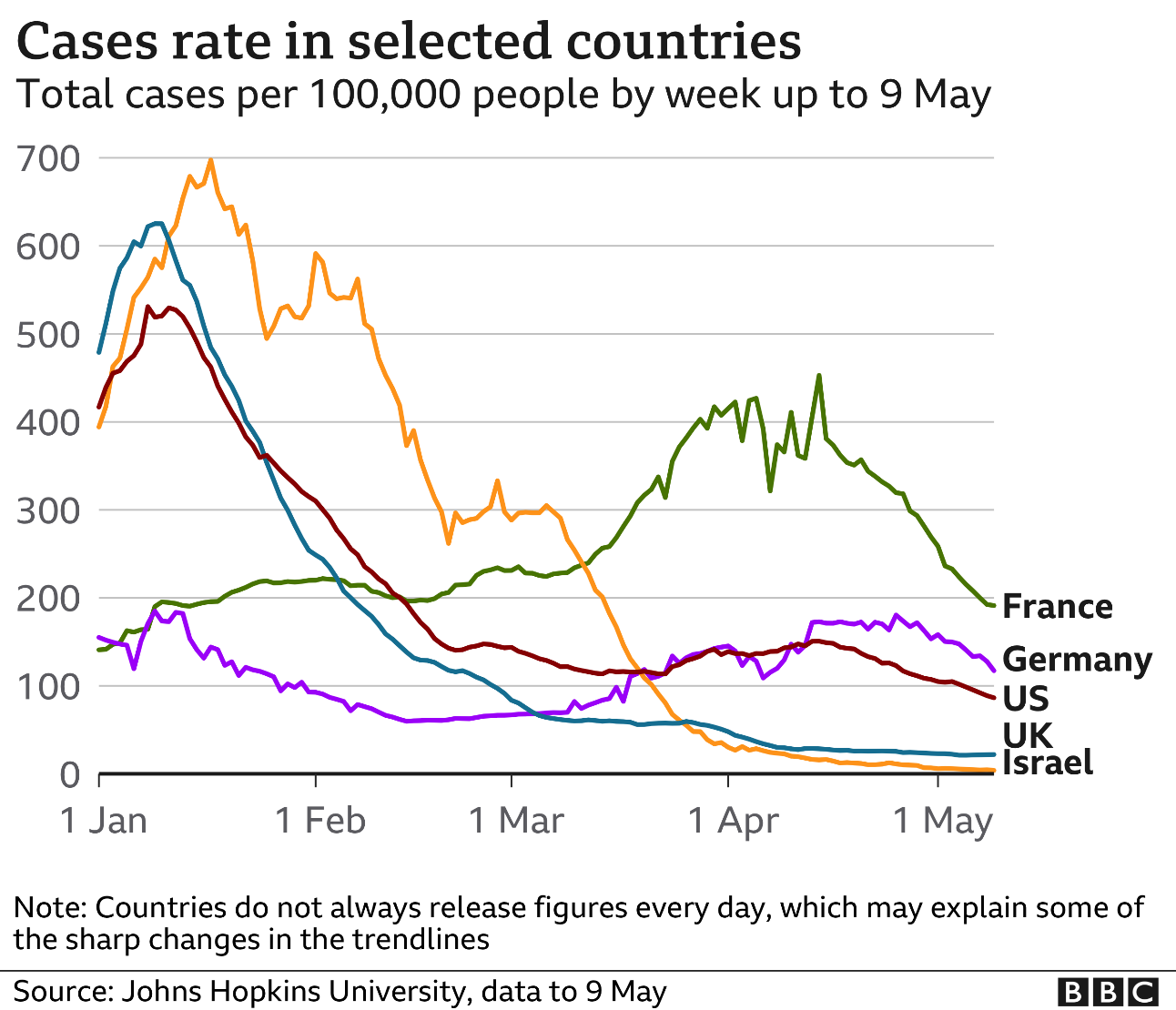 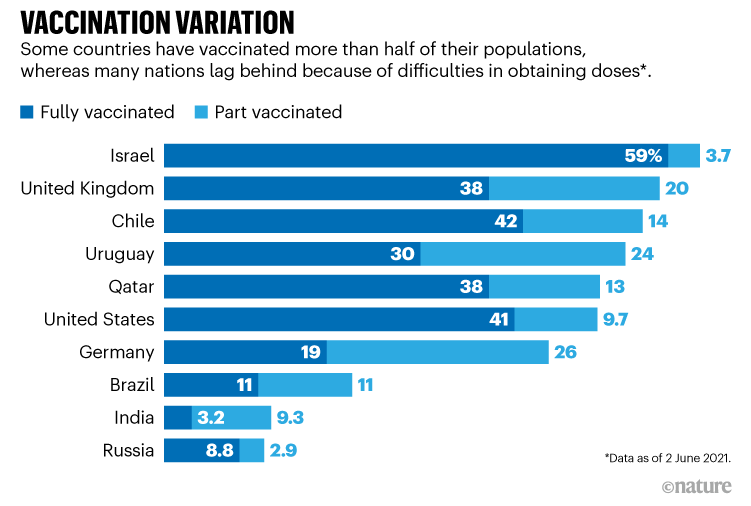 [Speaker Notes: 5. Dr. Sullivan, the COVID vaccines were brought to market in record time and only enjoy emergency use authorizations.  What assurances do we have that they are safe and effective? 

Discussion:
Real world effectiveness can be measured by watching countries such as Israel and UK with high vaccine rates and you can watch their COVID cases decrease overtime


Countries= https://www.nature.com/articles/d41586-021-01505-x]
Safe.  Effective.  Save Lives
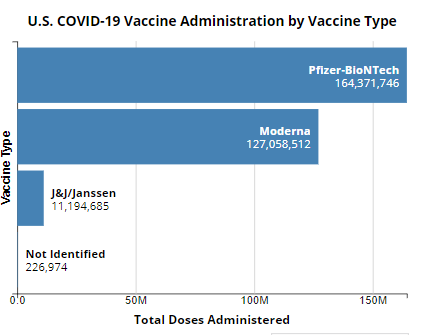 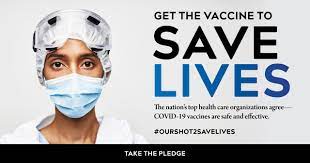 https://covid.cdc.gov/covid-data-tracker/#vaccinations
A focus on equitable distribution of the vaccine must be at the core of every vaccine response plan
How do we address the challenge of quickly vaccinating most, if not all, of our population while ensuring equitable access and reach?
COVID-19 Vaccine & Mecklenburg County
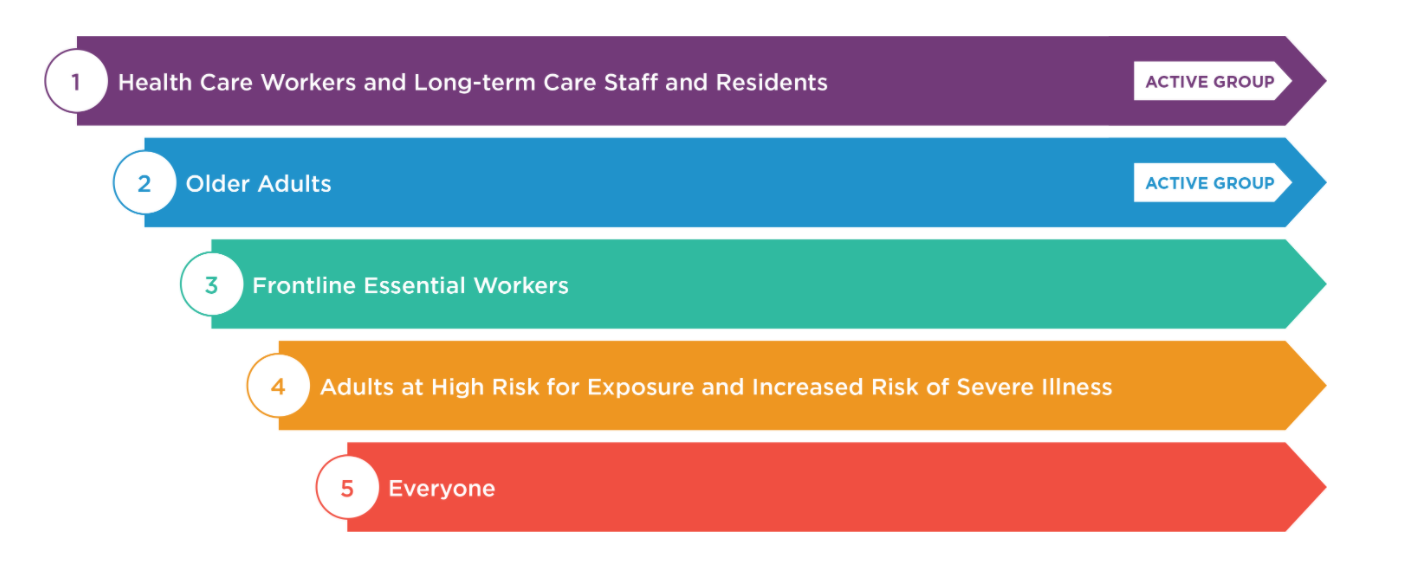 February, 2021
48
Question 6
Disproportionate Impact of COVID-19
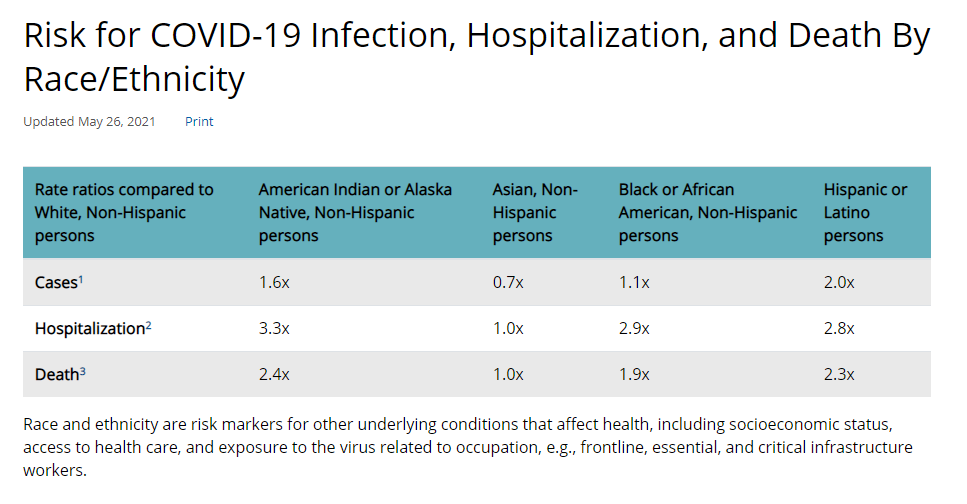 https://www.cdc.gov/coronavirus/2019-ncov/covid-data/investigations-discovery/hospitalization-death-by-race-ethnicity.html
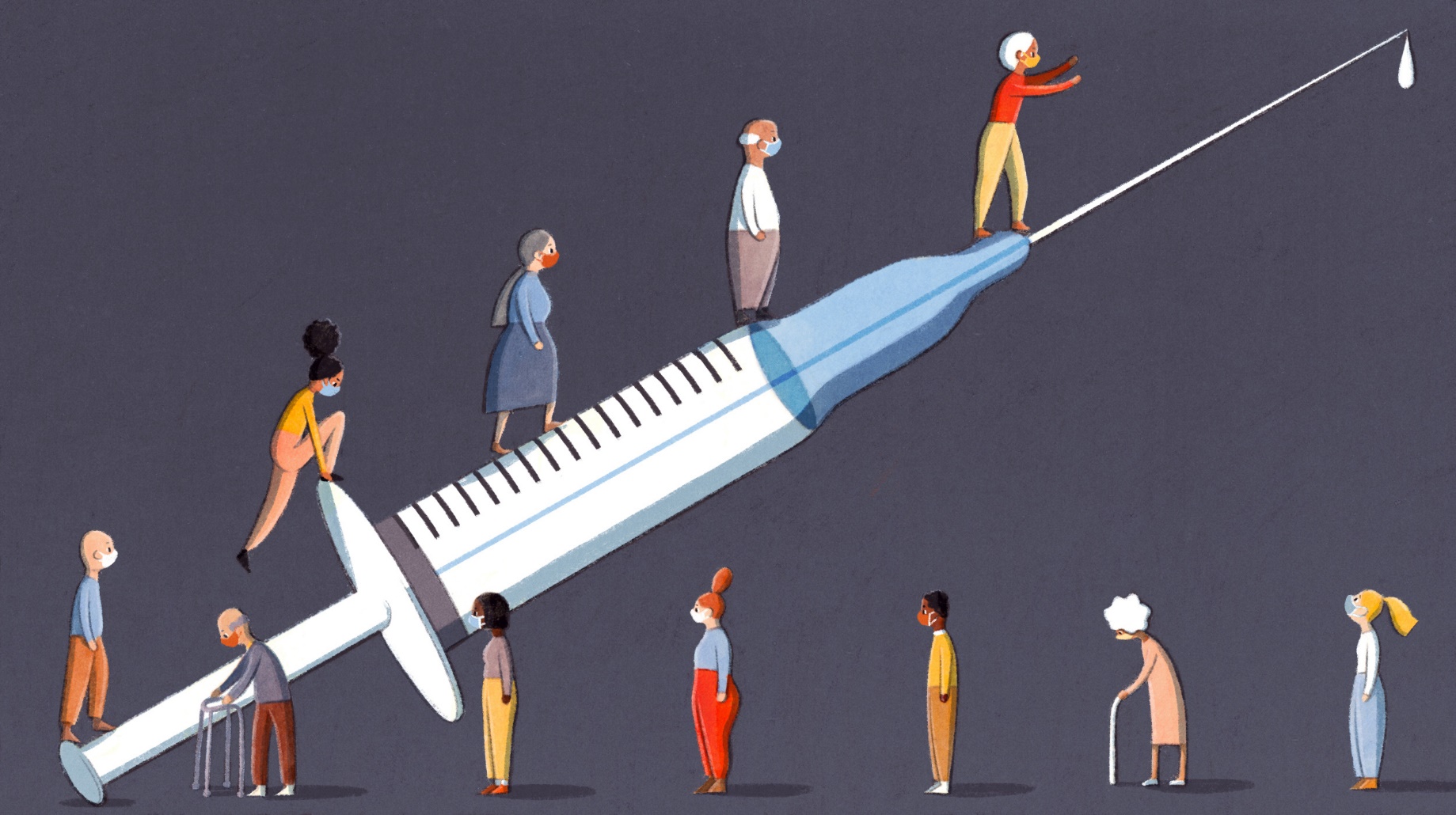 Equitable Access to Vaccine
Question 6
MCPH Vaccine Equity Plan
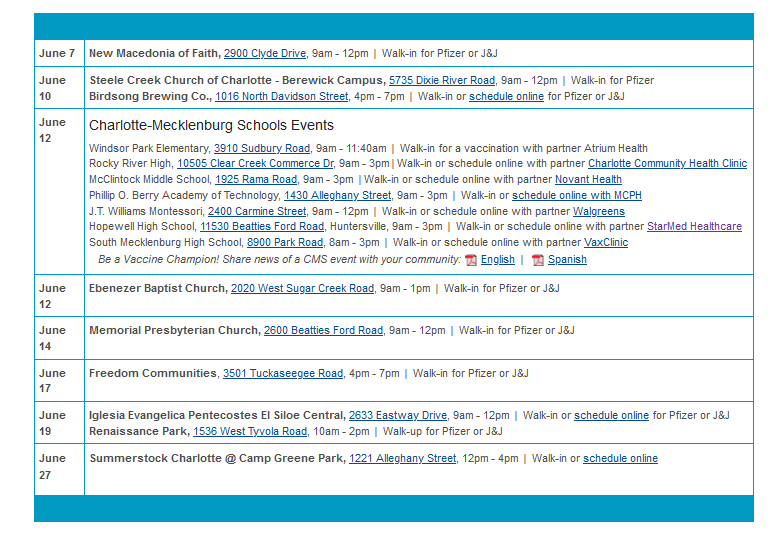 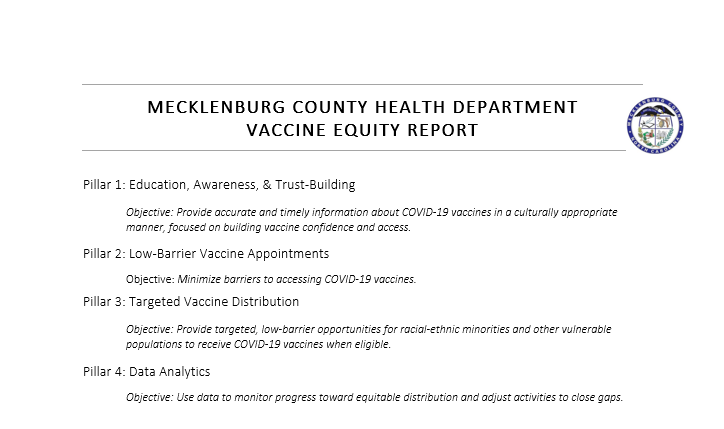 County Level Data for Race/Ethnicity
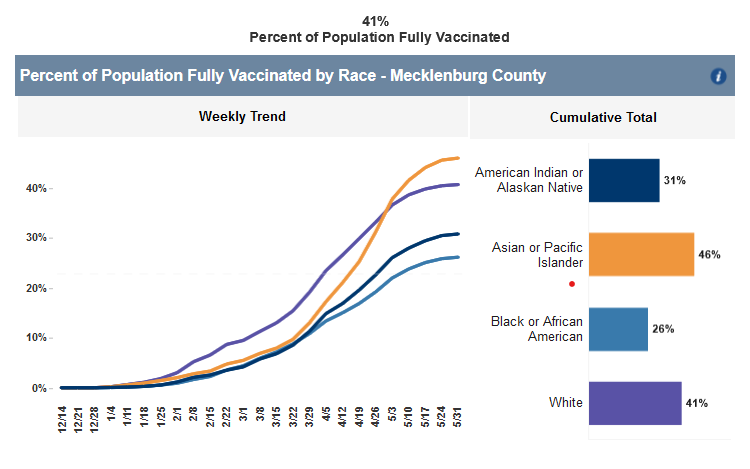 [Speaker Notes: 7. Dr. Sullivan, can you explain how data and analytics are being used to monitor the pandemic, identify inequities, and target response?
 
{comments or graphics?}

COUNTY APPROACH TO USING DATA FOR RACIAL/ETHNIC EQUITY
Discussion points:
Data has been used continuously during this population nationally but also locally. We use data provided by the state such as the graphic on the left to identify gaps in vaccination distribution by race, ethnicity, gender, and age. We also track the health department individually to check our personal reach. We also can use data to see where in our county are there are decreased vaccine rates. We use these data sources, and more, to change our vaccination strategy through changing our messaging/education, reaching out to different providers to partner with, or hosting events within these communities. 



Reference: 
Race line graph=DHHS vaccination
Race over time= MCPH
Rates over 12= MCPH]
Percent of Residents At Least Partially Vaccinated, Mecklenburg(based on all Vaccination Programs administering doses to Mecklenburg Residents)
45.3%
Percent of all Residents Partially Vaccinated
Race/Ethnicity
Gender
Age
Source: NC DHHS COVID19 Dashboard https://covid19.ncdhhs.gov/dashboard/vaccinations
Data as of May 28, 2021
53
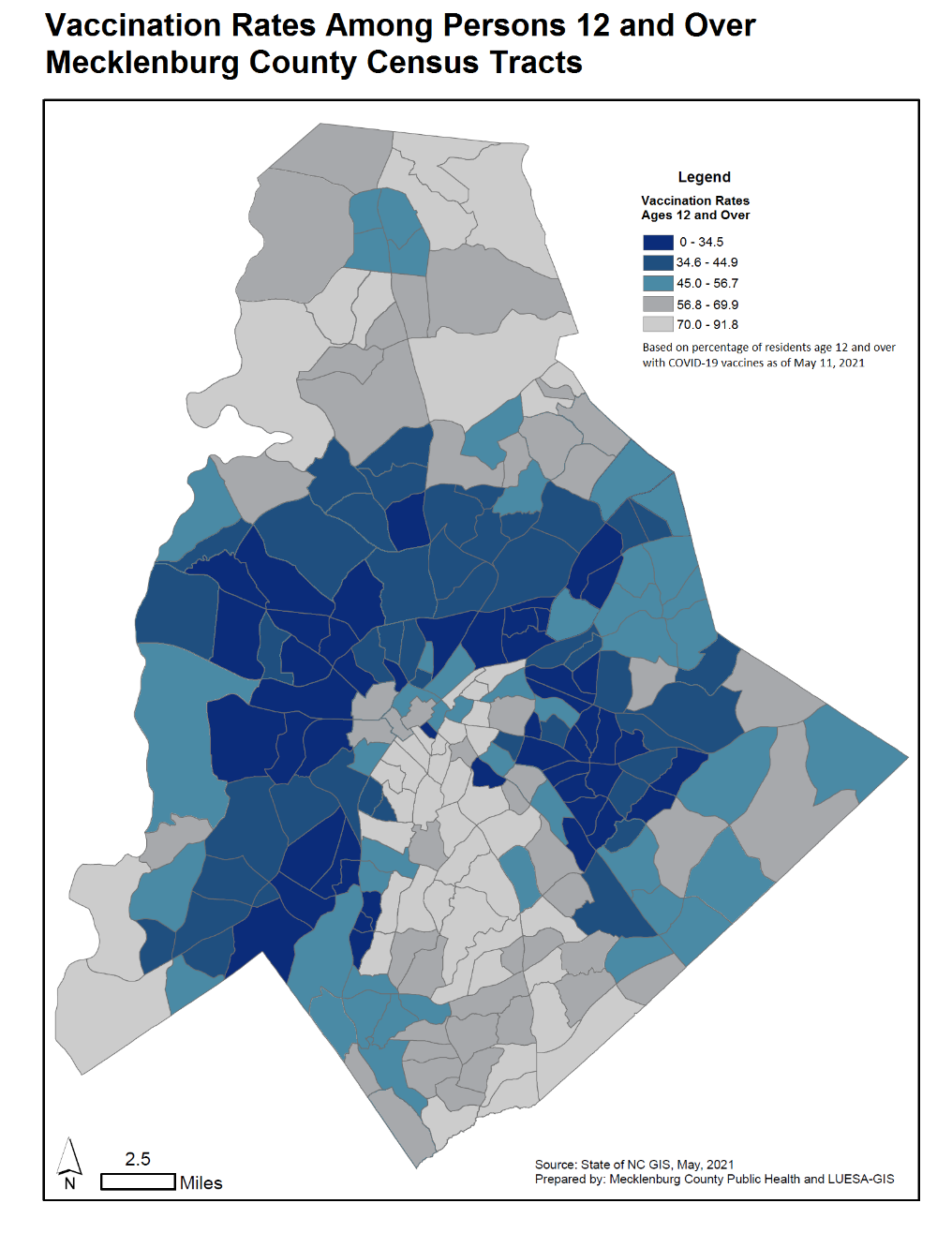 County Level Data for Geographic Vaccine Uptake
Graphic found through Johns Hopkins Coronavirus Resource Center
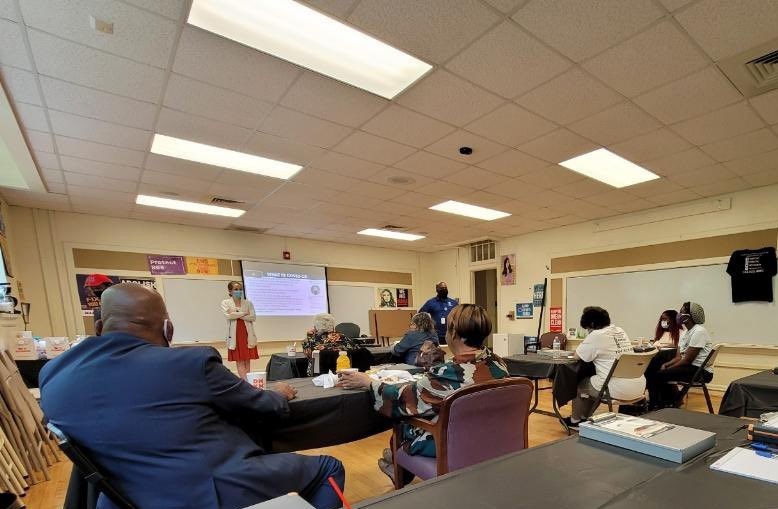 MCPH COVID-19 Vaccine Update
Public Health efforts are focused on reaching the hardest to reach individuals and those not actively looking for a vaccine:
Partnering with existing community events and venues to offer pop-up clinics where people are:
Black Food Truck Friday Event (5/7)
Catawba Brewing (5/7)
Camp North End (5/8)
Simmons – YMCA (5/10)
Continuing vaccinations for homebound residents and their families.
Launched canvassing campaign with Action NC this week. 
Continuing mass media campaign with equity focus.
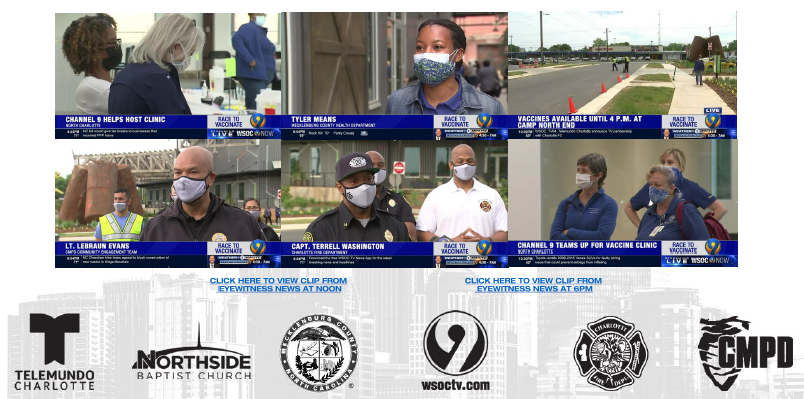 55
Global Uptake of Vaccine
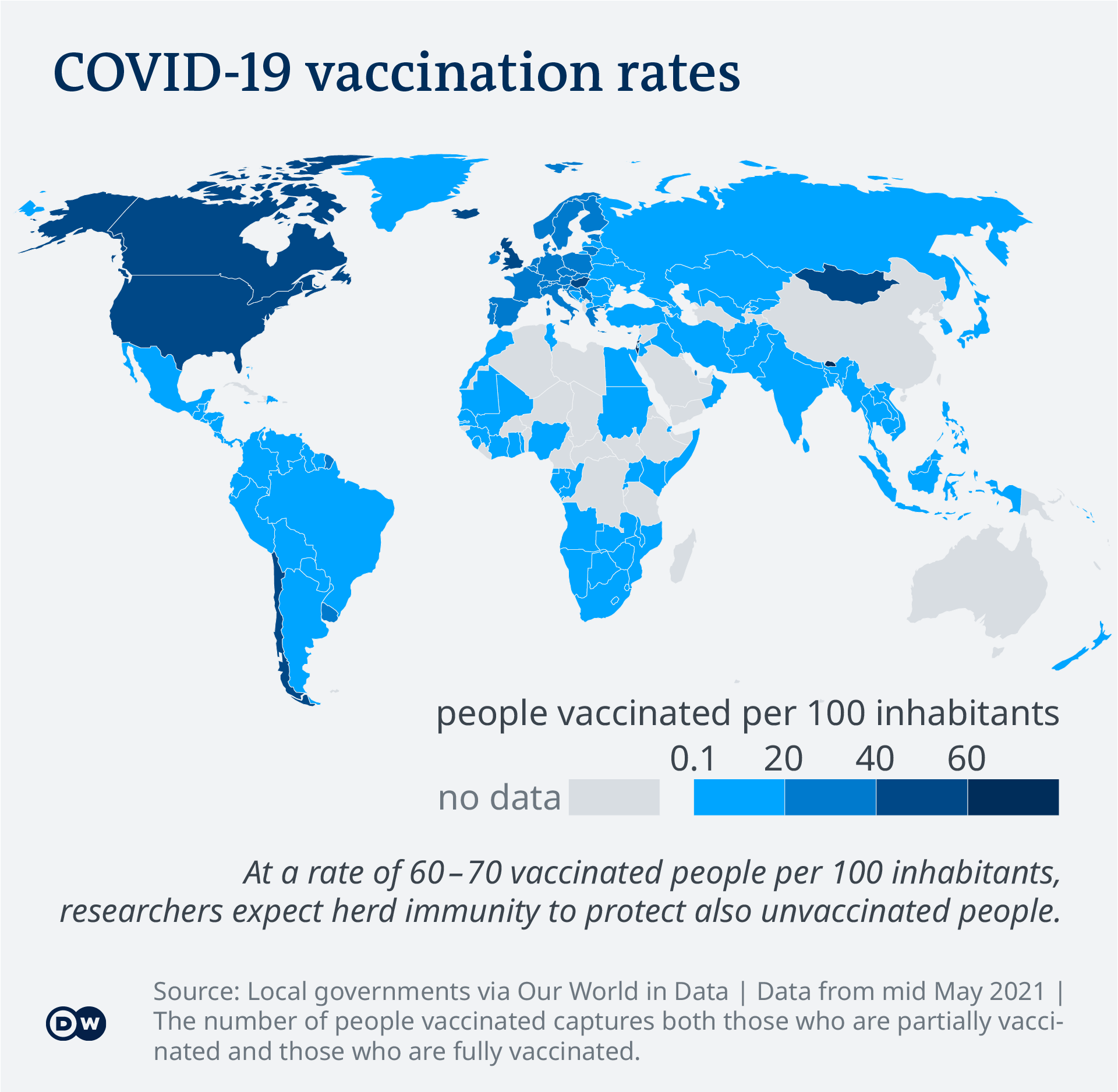 [Speaker Notes: 6. Dr. Sullivan,  COVID requires that we quickly vaccinate our entire population.  What challenges does that bring and how do we ensure equitable access and reach?  (both  domestically and globally?)
 
{several slides/graphics?}

Discussion could include: 

Reference:
Map=https://www.dw.com/en/covid-19-vaccinations-whats-the-progress/a-55648707]
Global Initiatives for Equitable Access
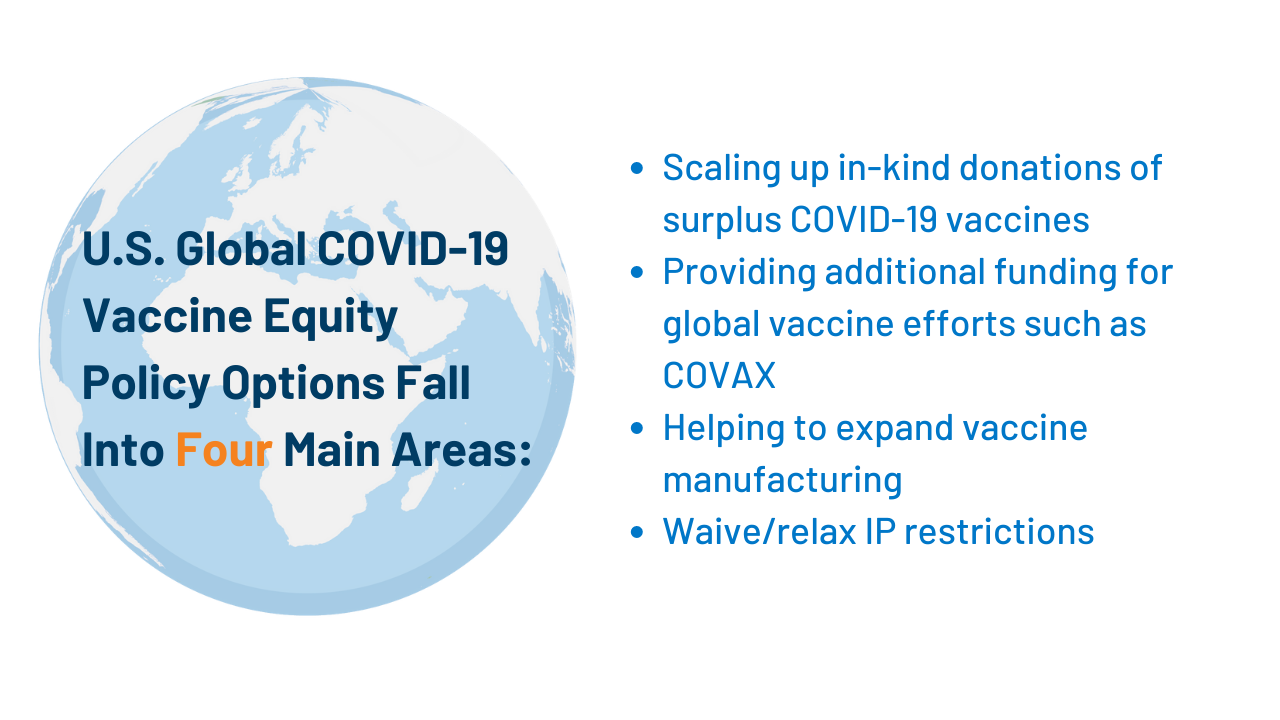 [Speaker Notes: 6. Dr. Sullivan,  COVID requires that we quickly vaccinate our entire population.  What challenges does that bring and how do we ensure equitable access and reach?  (both  domestically and globally?)
 
{several slides/graphics?}

Discussion could include: 
Globally the Kaiser family foundation has laid on the US’ 4 main strategy plans which include increasing donations to other countries, providing funds, expanding manufacturing, and releasing the vaccine patent. 

Reference:
KFF=https://www.kff.org/global-health-policy/issue-brief/global-covid-19-vaccine-equity-u-s-policy-options-and-actions-to-date/]
Overcoming our human frailties is challenging on a daily basis, even more so during a pandemic.
Fear and selfishness counter our better angels, even when we know those actions ultimately harm our own best interests.
Stress lays bare the biases and prejudices we pretend we don’t have.
Social Darwinism is always lurking (and baked into the status quo).
We have to constantly and continuously choose Stone Soup over Lord of the Flies.
Parting Thoughts
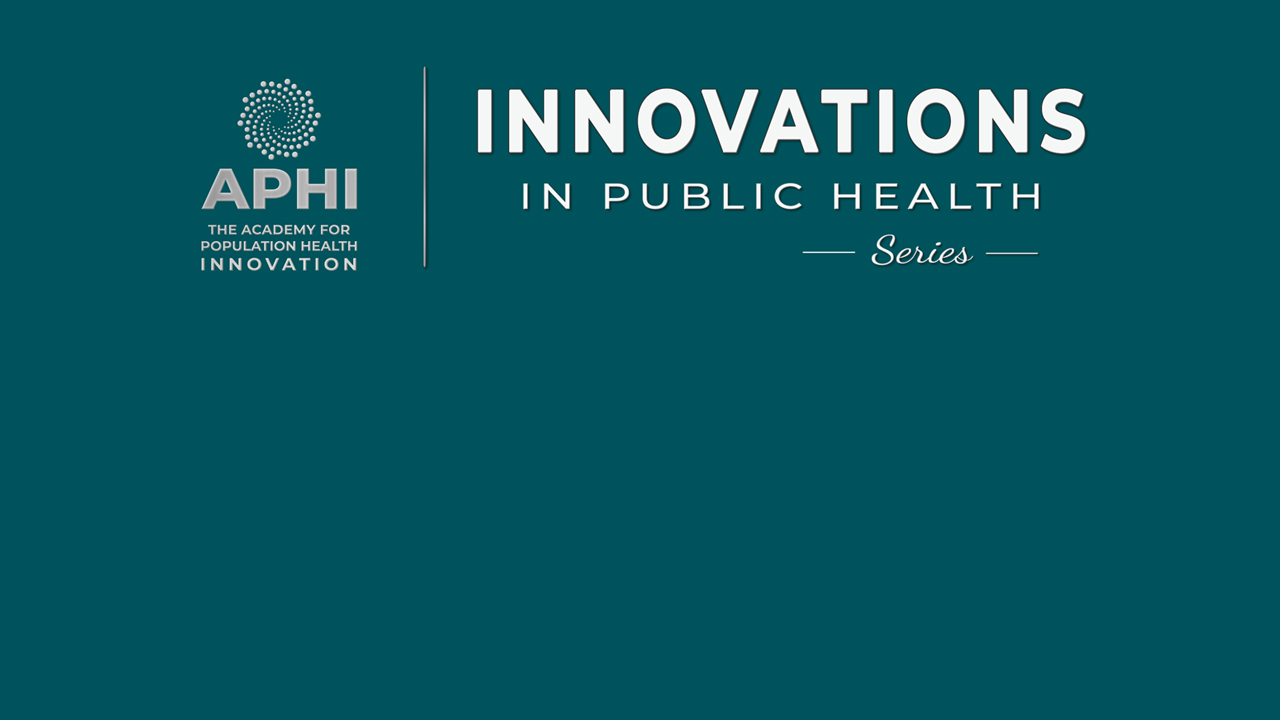 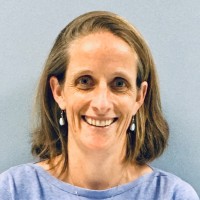 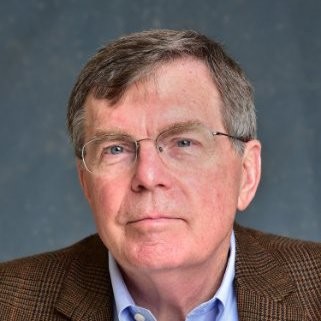 Meg Sullivan, MD, MPH
Medical Director
Mecklenburg County Public Health
Patrick Robinson, MD, MPH
former CDC EIS Officer
APHI Research Professor, UNC Charlotte
VACCINES – HOW THEY WORK AND WHY YOU SHOULD GET ONE
Thank you for joining us!
Be sure to complete the brief Qualtrics survey (link posted in the chat)